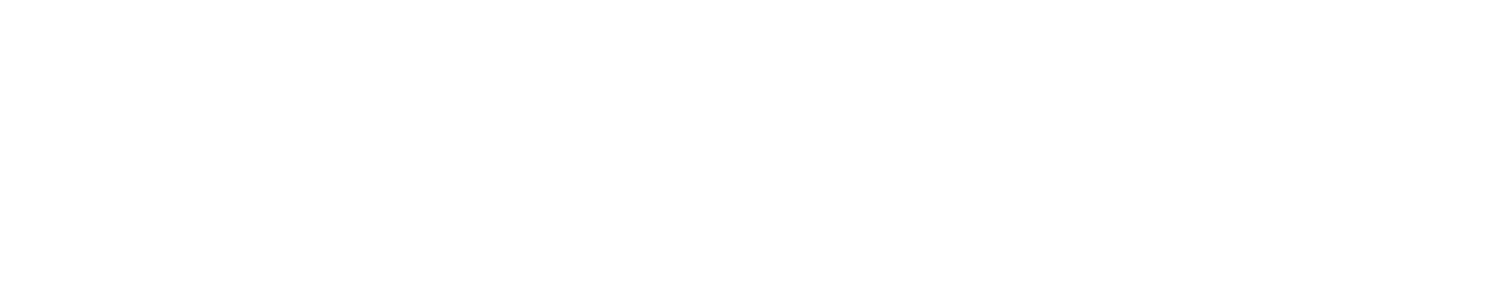 PLANTILLA
MATERIAL
PROMOCIONAL
POP
Nota: 
Use fotografías de artículos e implemente los logos de esta plantilla para ver el boceto final del producto.
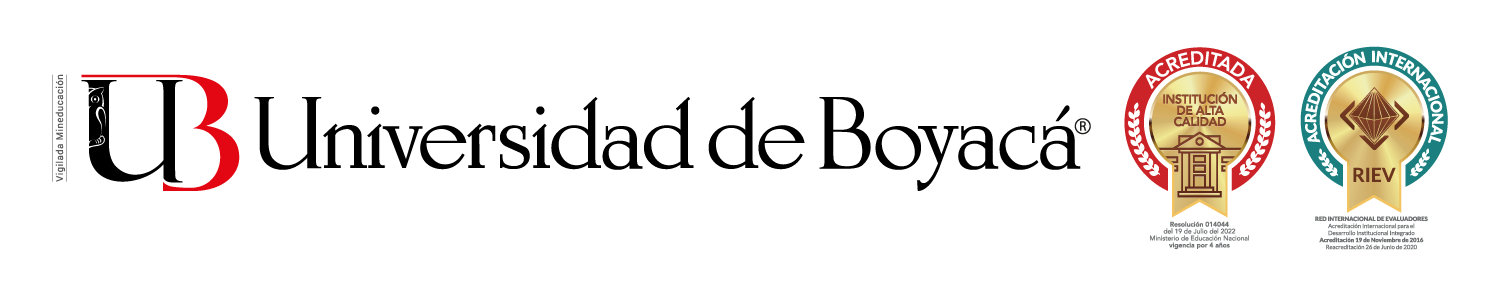 Nota: Recuerde ver el manual de marca para usar correctamente el logotipo de laUniversidad de Boyacá en: https://www.uniboyaca.edu.co/es/micrositio/manual-de-marca-logotipo-universidad-de-boyacaTambién puede descargar los logos originales para las empresas que requieren implementarlo en la prenda de vestir.
Valores de la Marca UdB
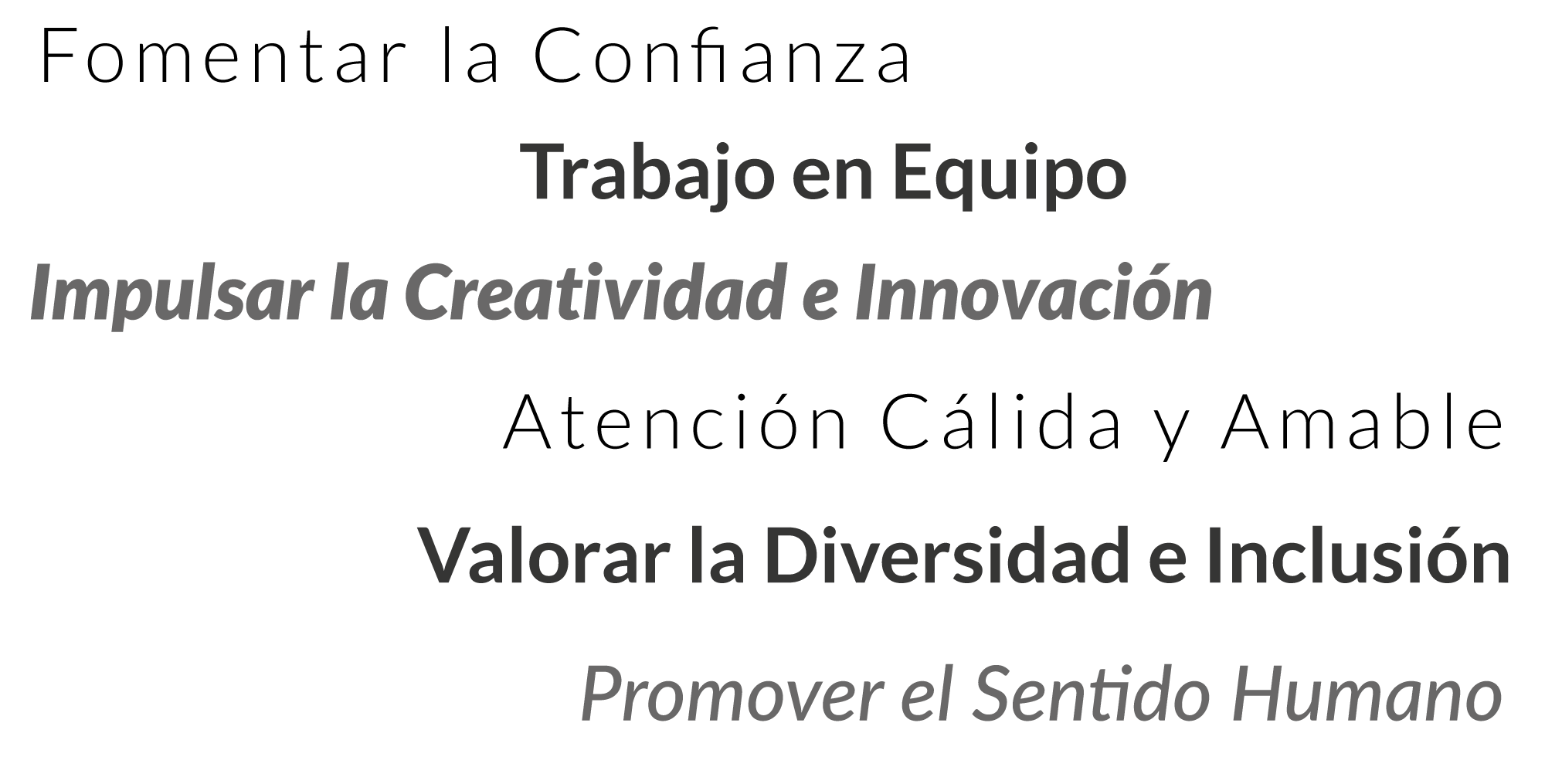 Personalidad UdB
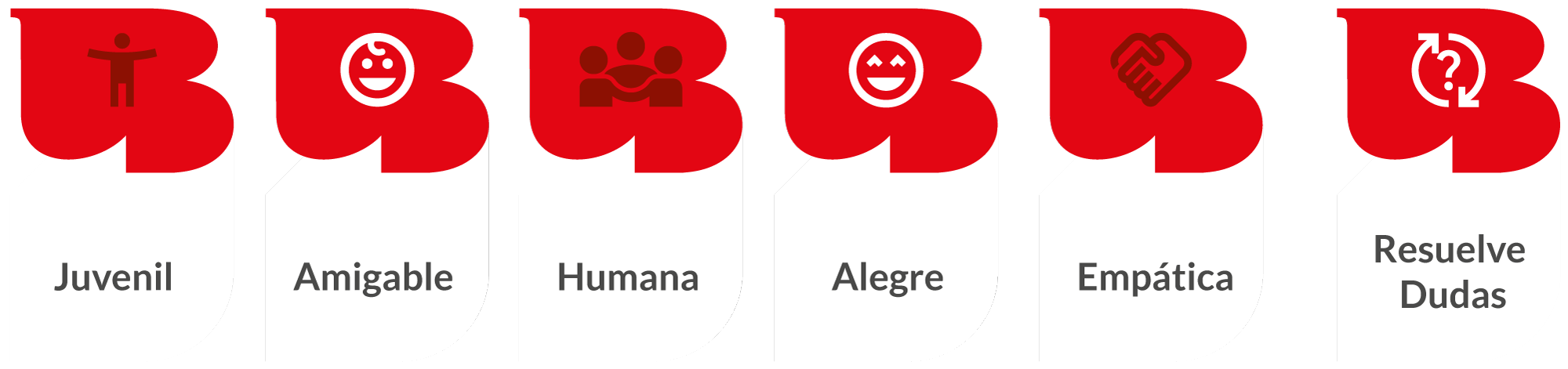 Gráficos de apoyo en material POPLogotipo a Color
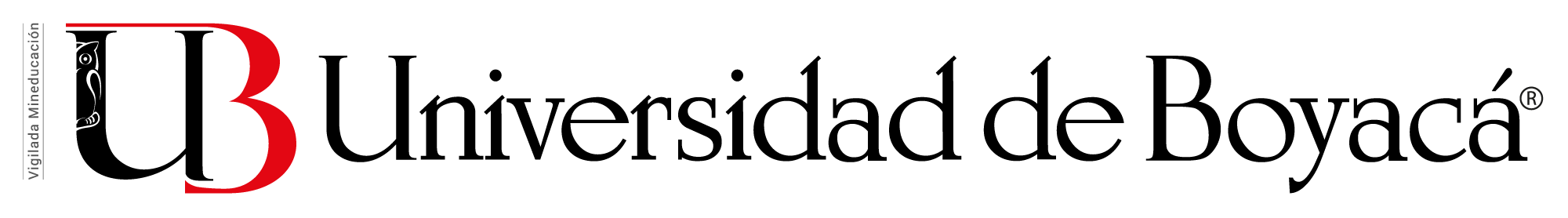 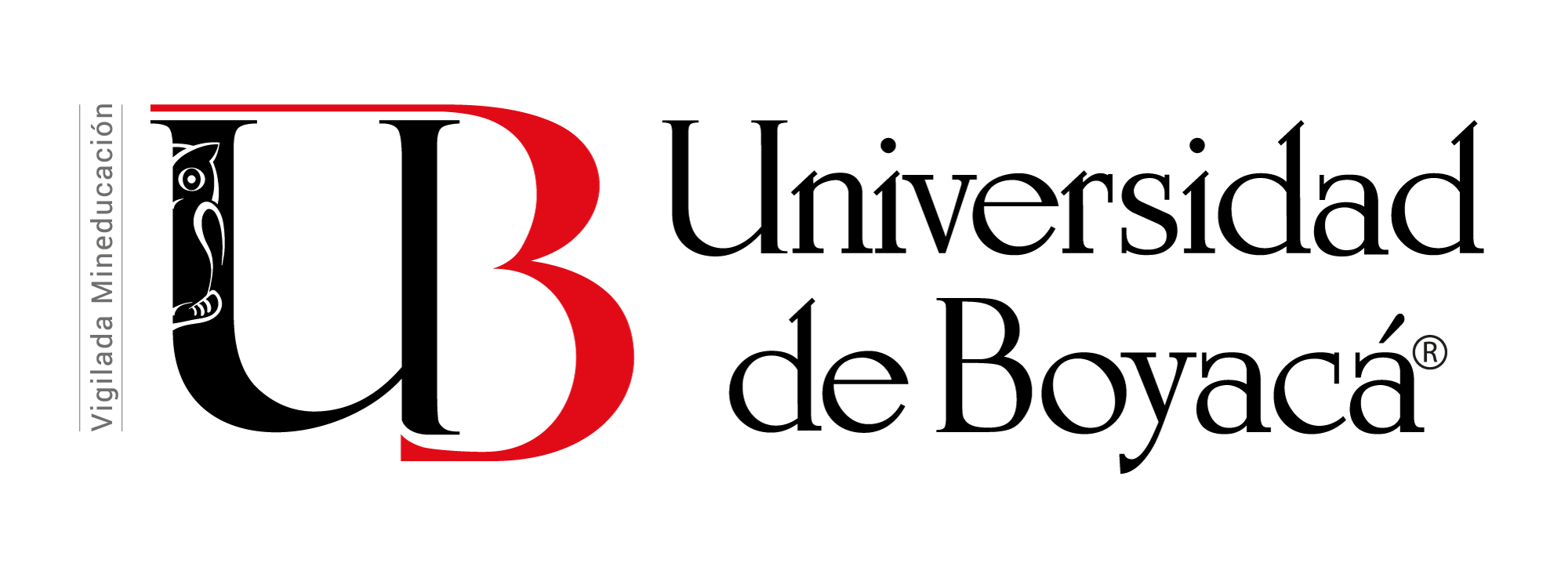 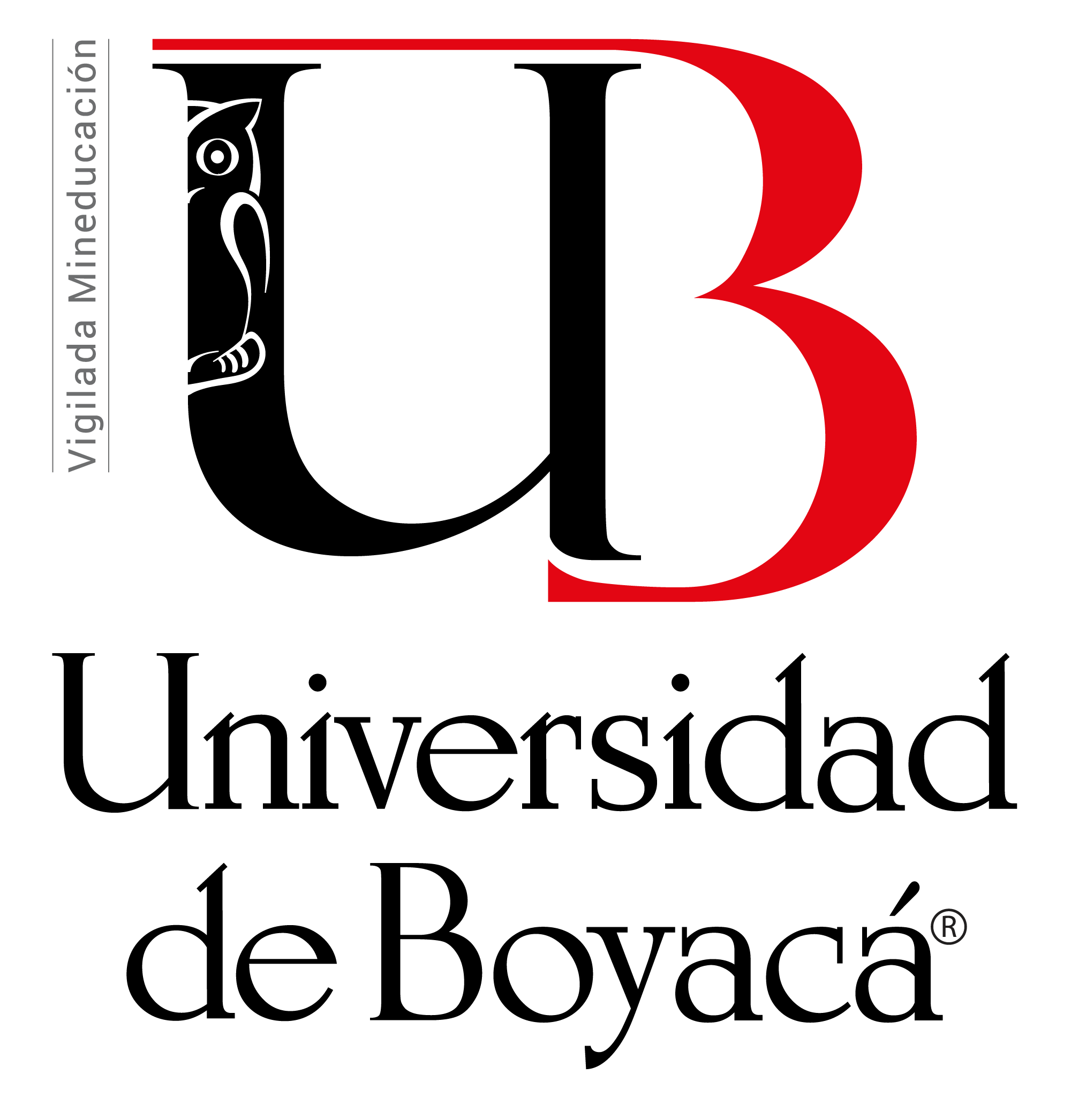 Gráficos de apoyo en material POPLogotipo a una tinta
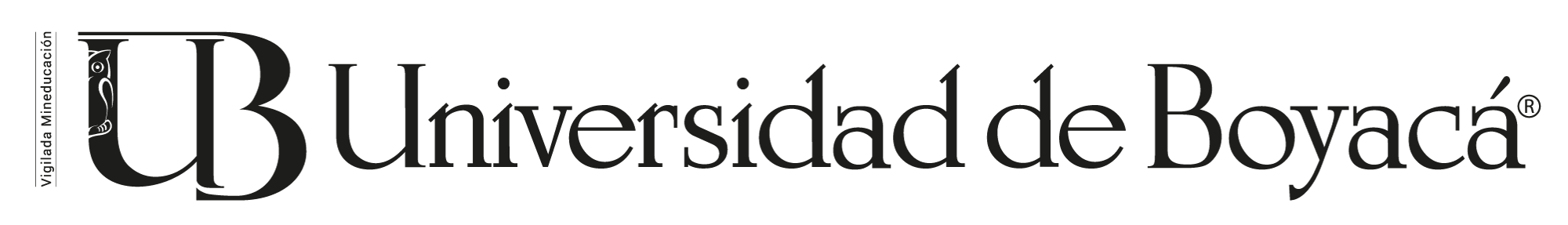 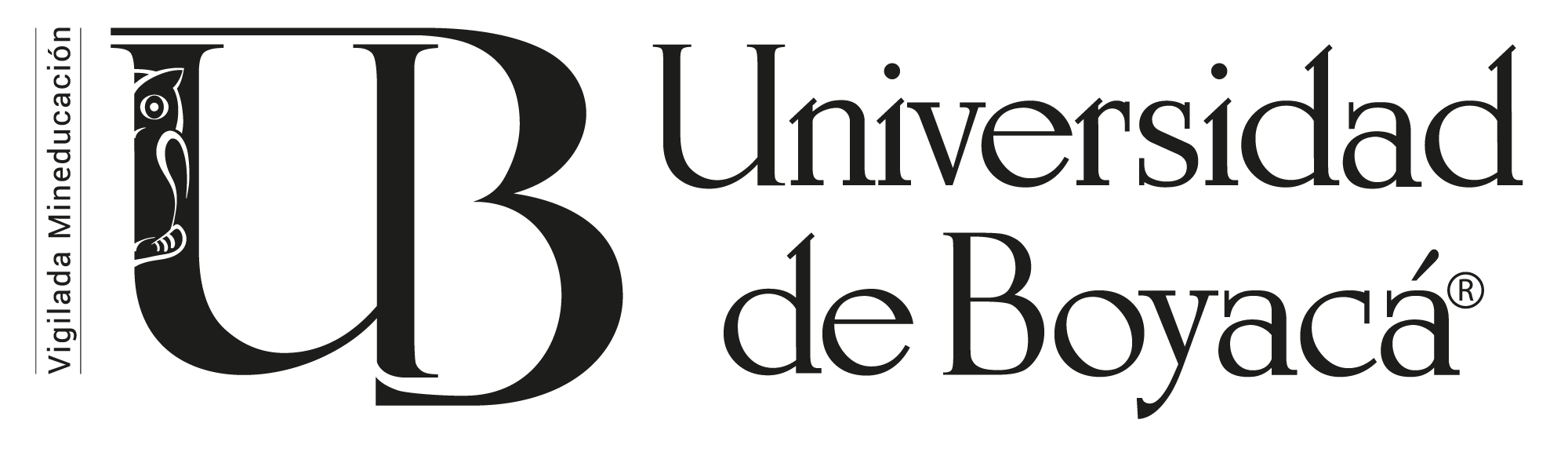 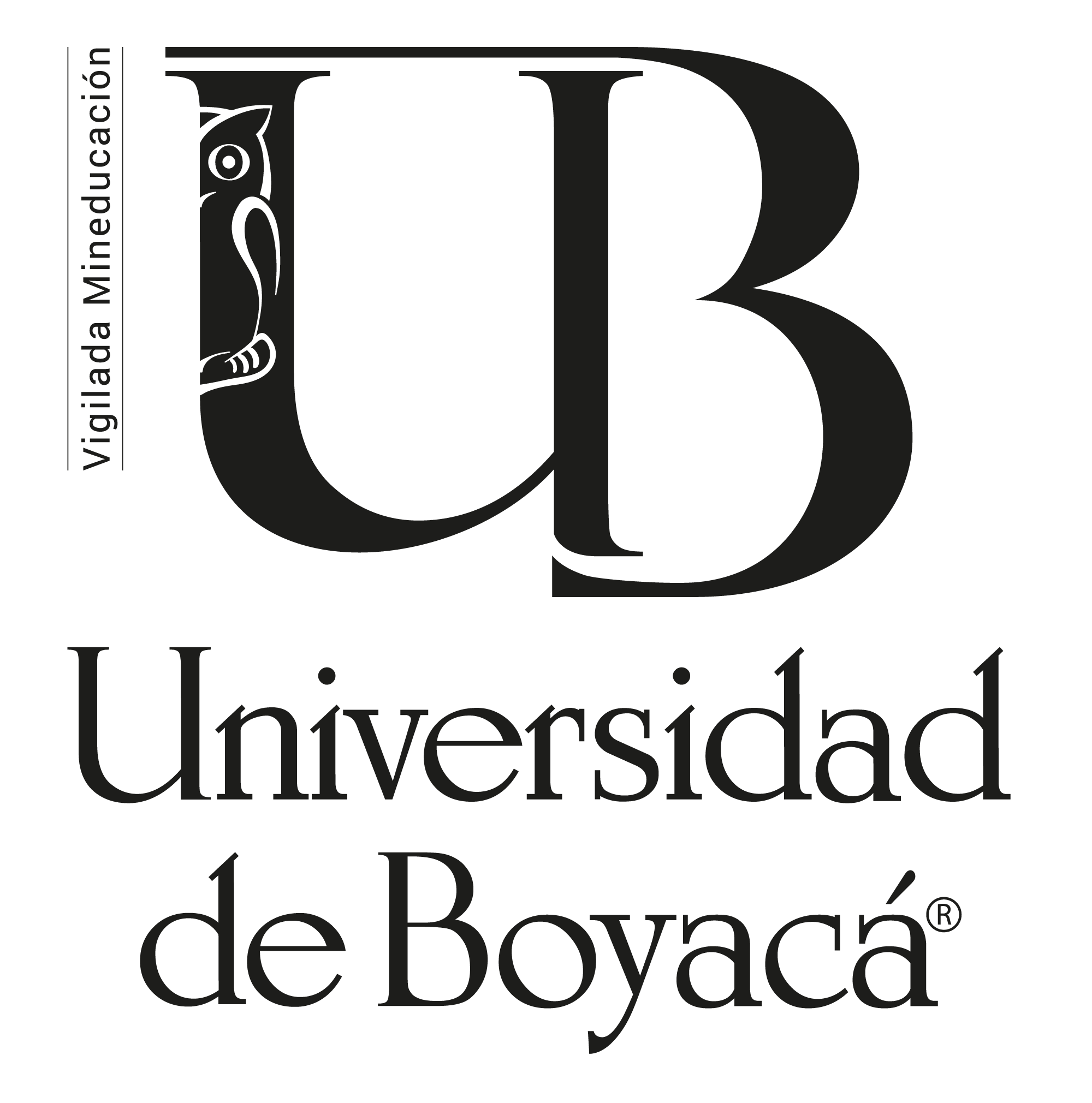 Gráficos de apoyo en material POPLogotipo a una tinta
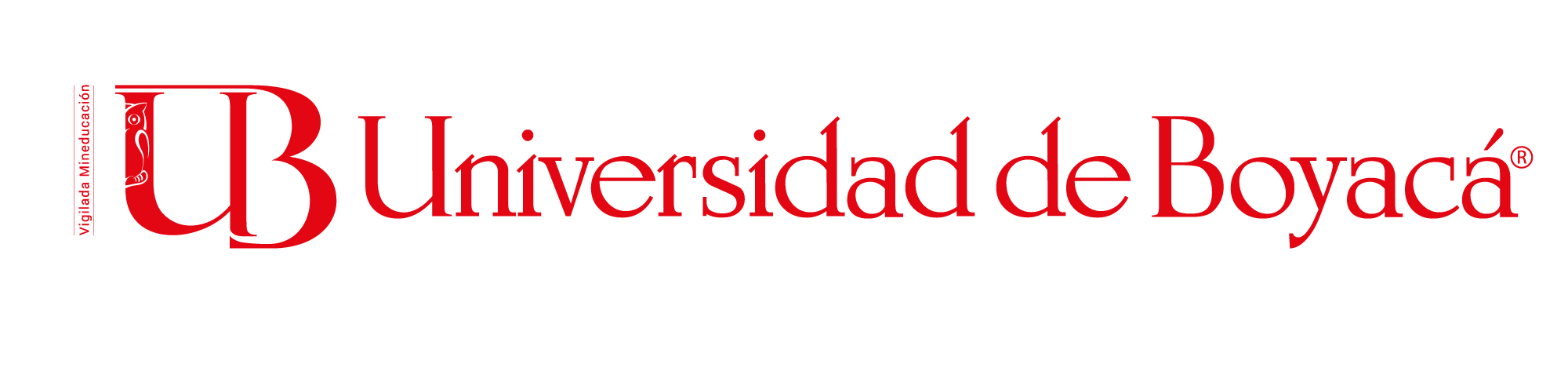 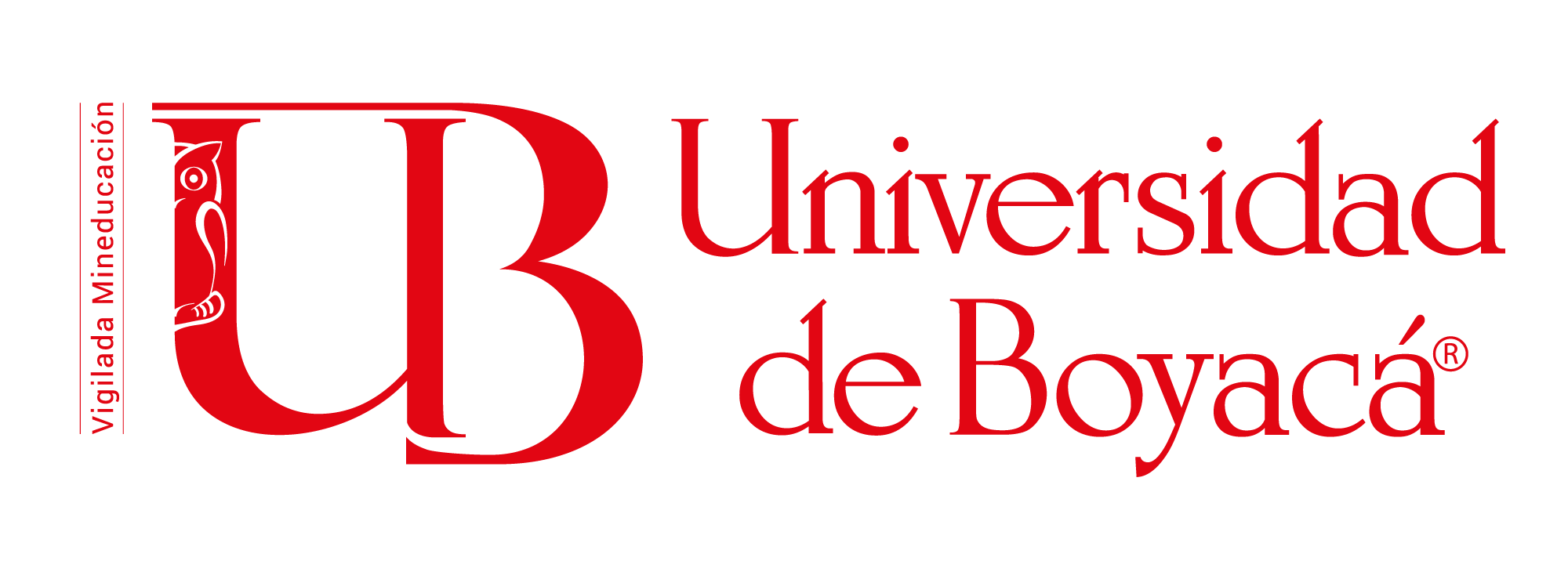 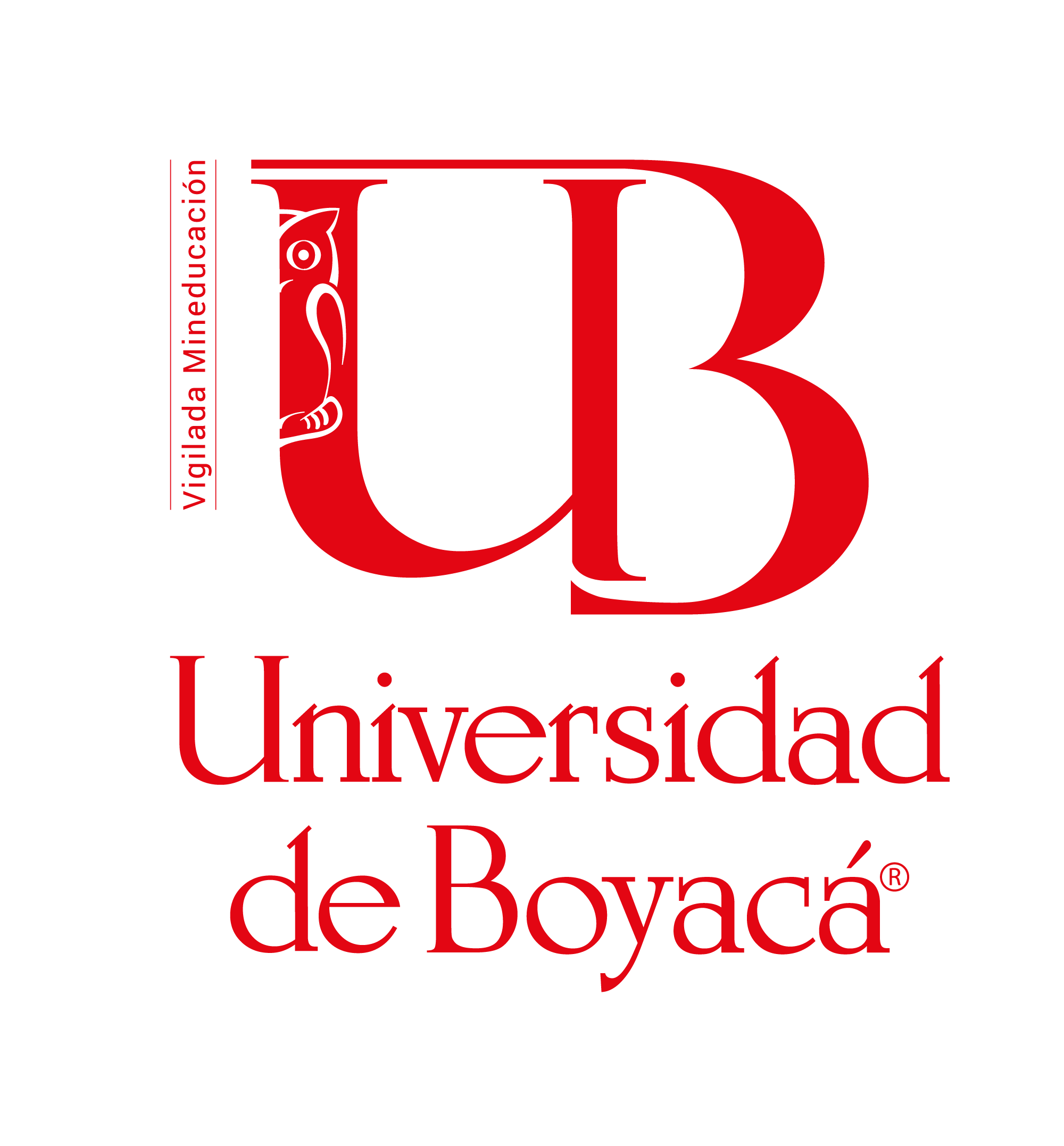 Gráficos de apoyo en vestuarioLogotipo en blanco
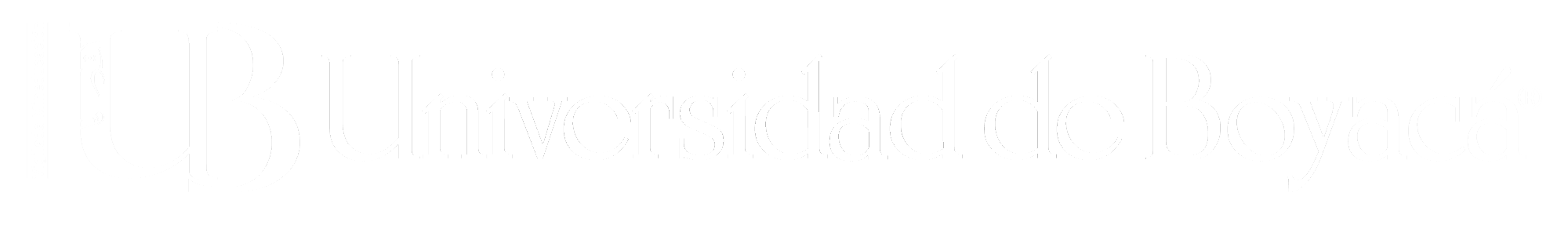 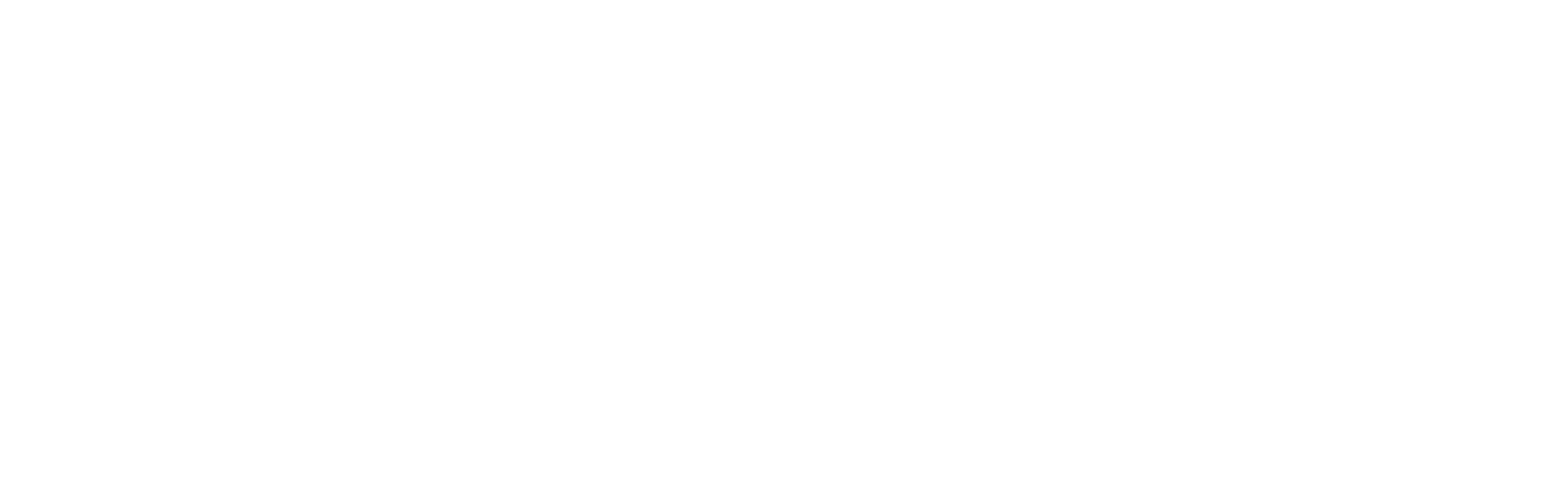 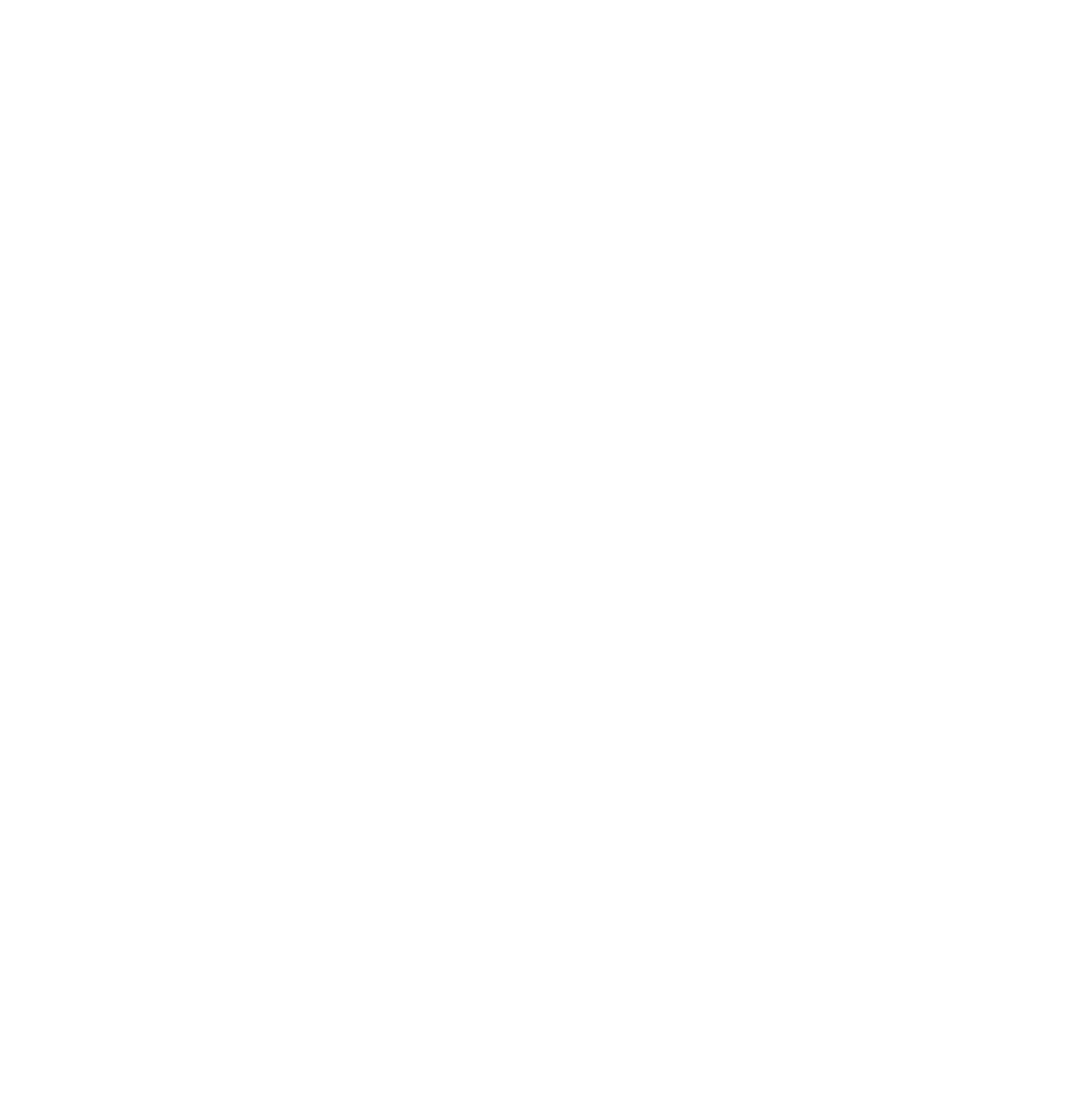 Versión adicional para material POPÚnicamente para el material promocional de la Universidad de Boyacá y material dirigido a un público joven, se creó en una tipografía juvenil la sigla UdB, #SerLosMejores y el #SomosUdB alineadas con el estilo juvenil y universitario; para ser implementado en el material promocional de forma cercana y atractiva para el público joven que deseen llevar diferentes accesorios de la marca de la Universidad de Boyacá.
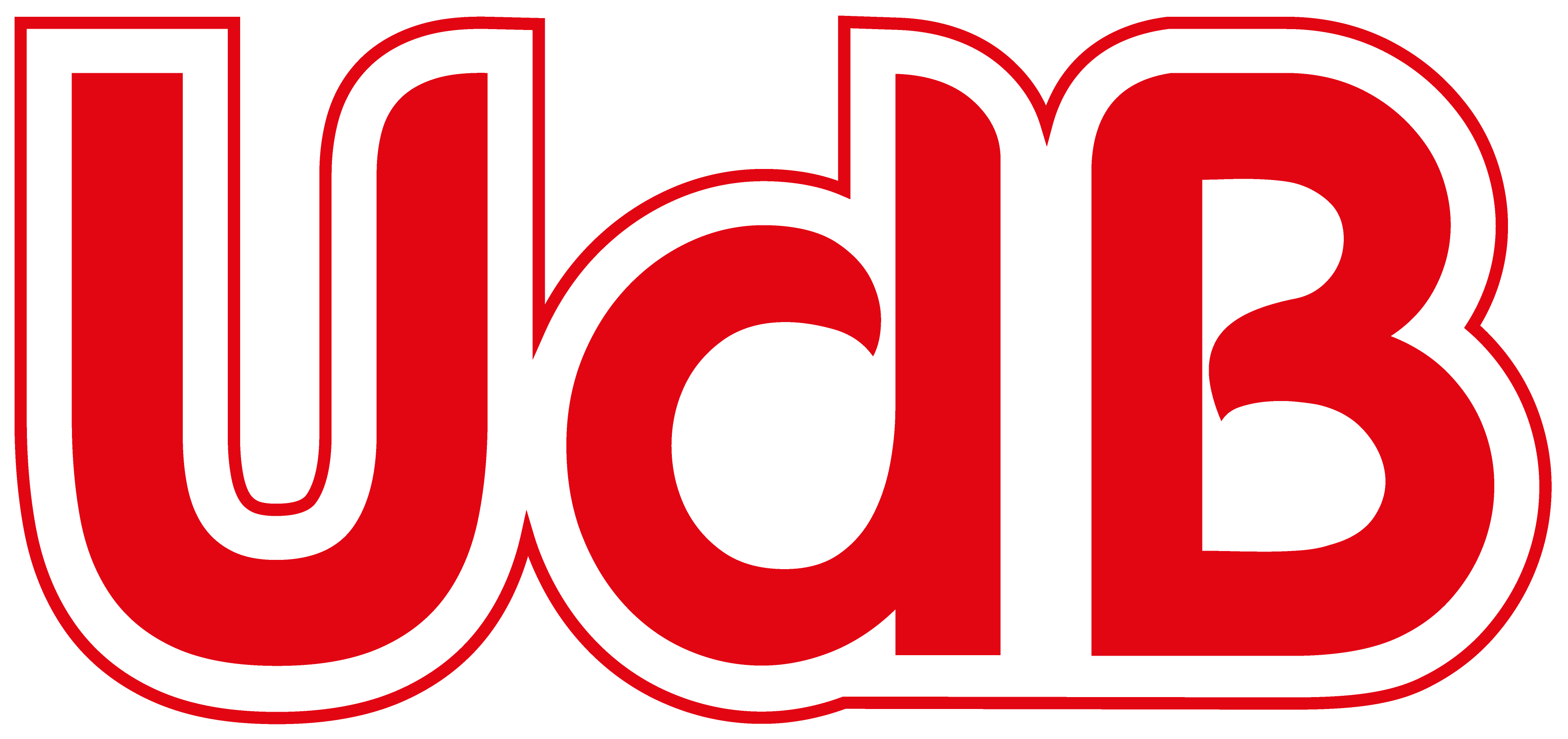 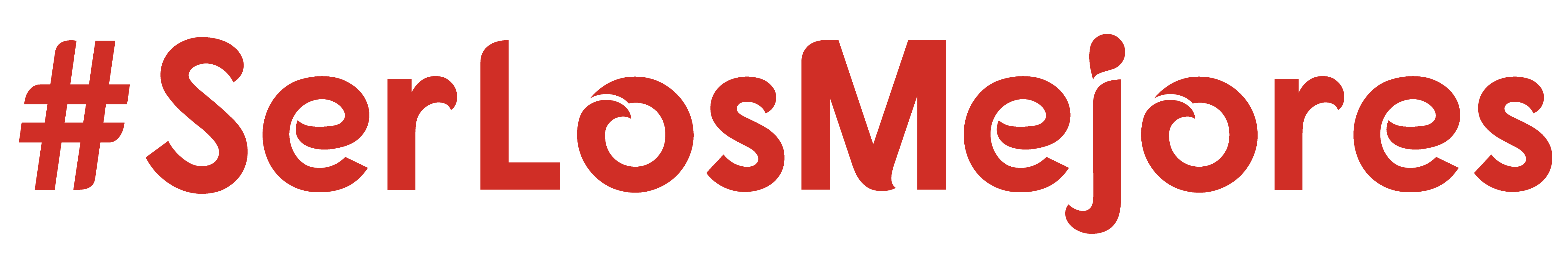 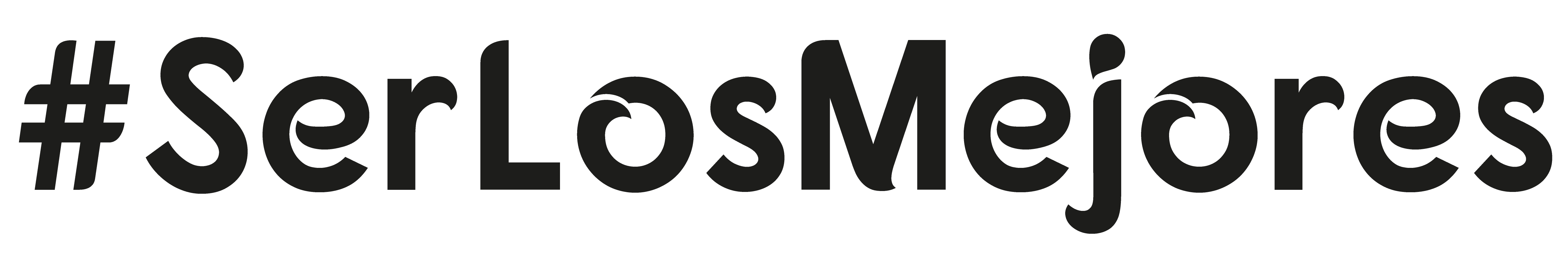 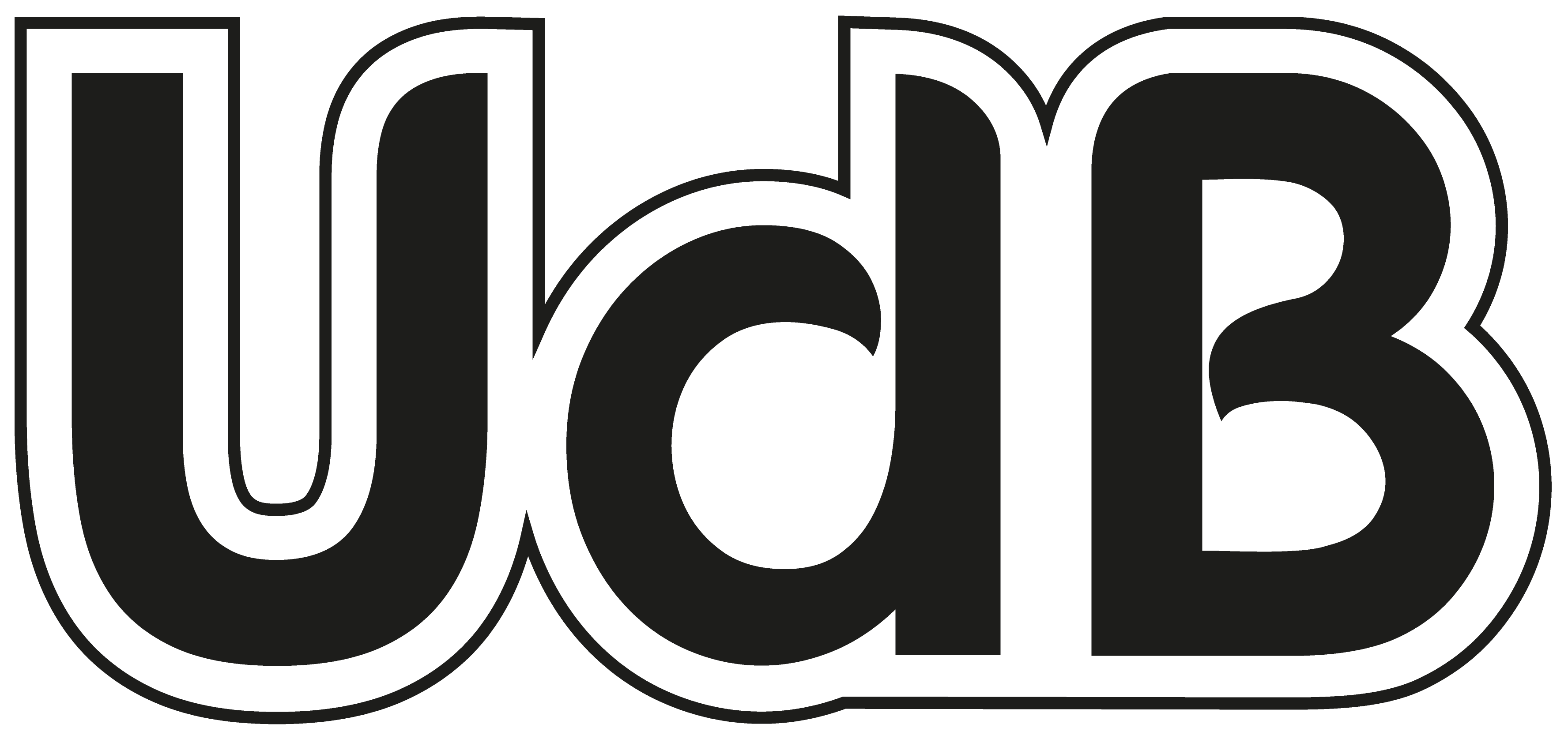 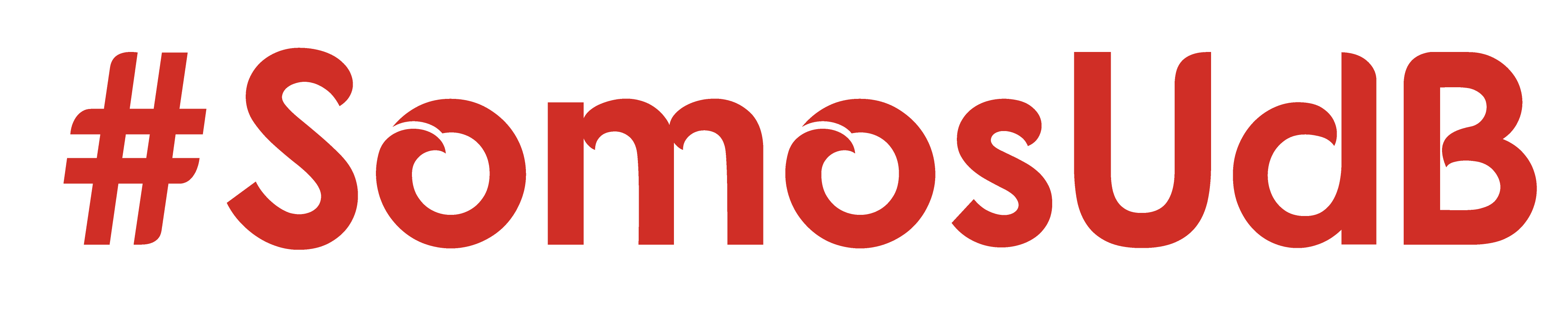 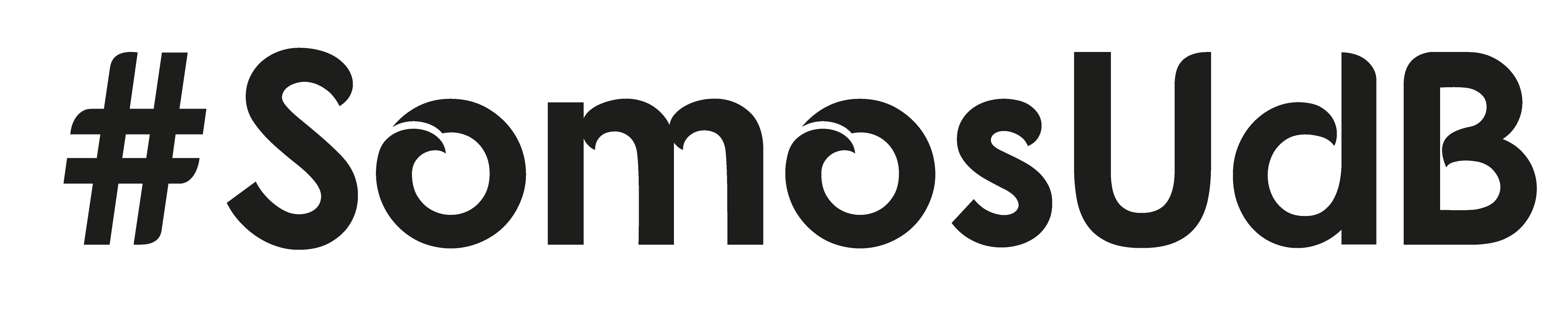 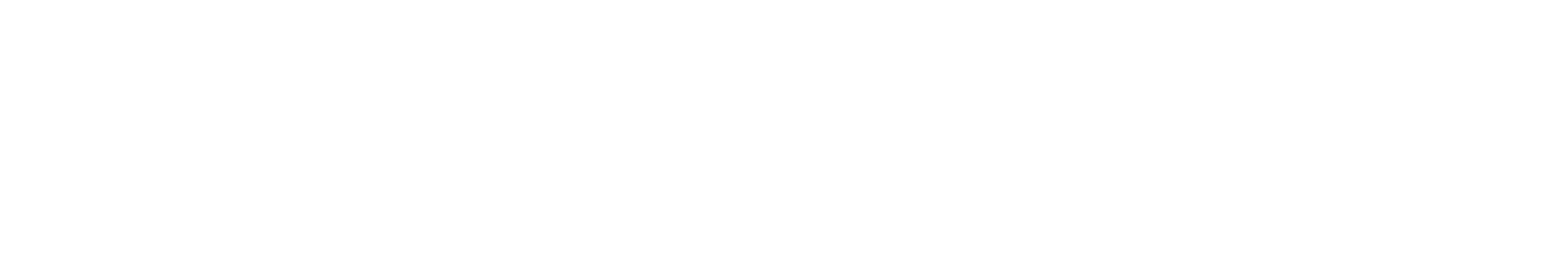 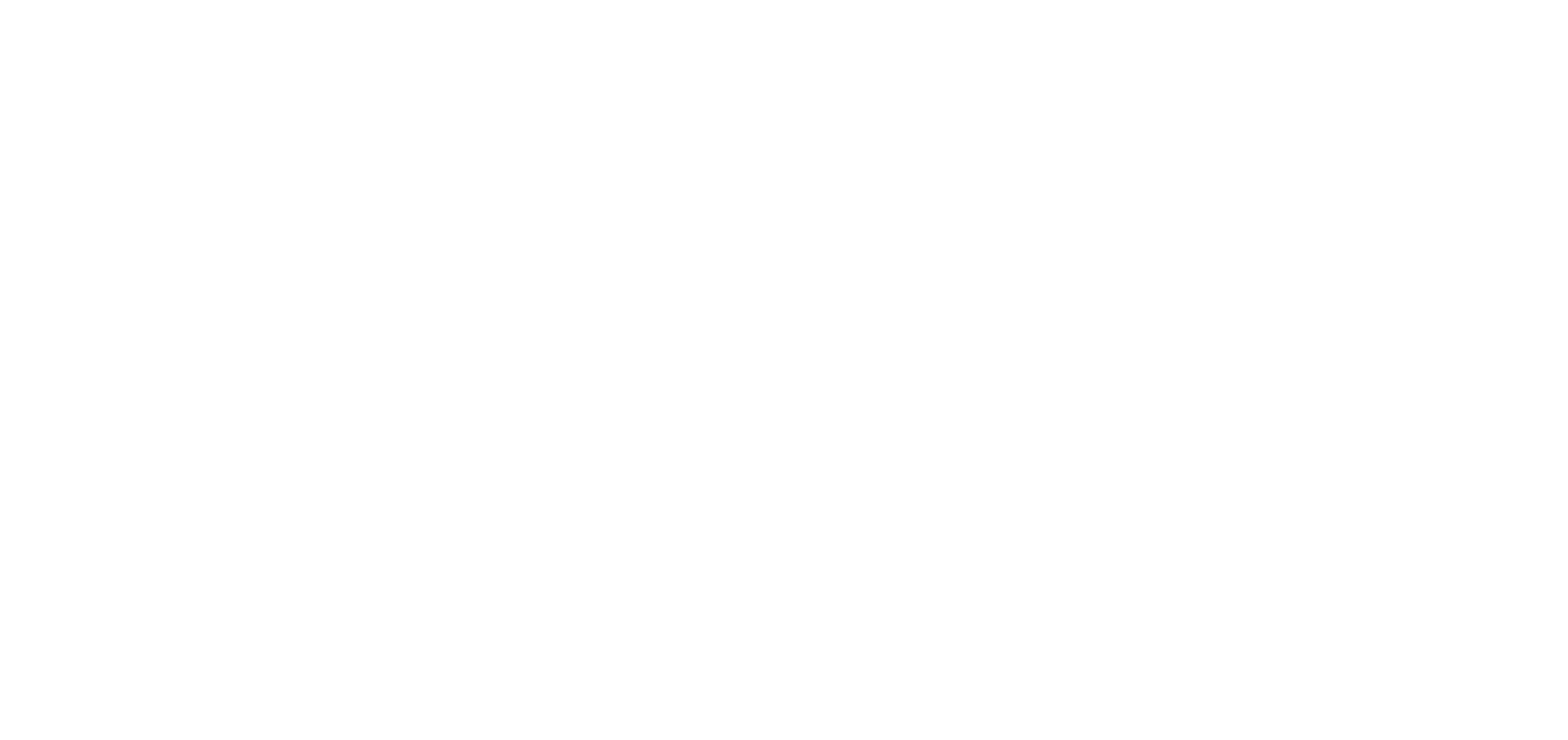 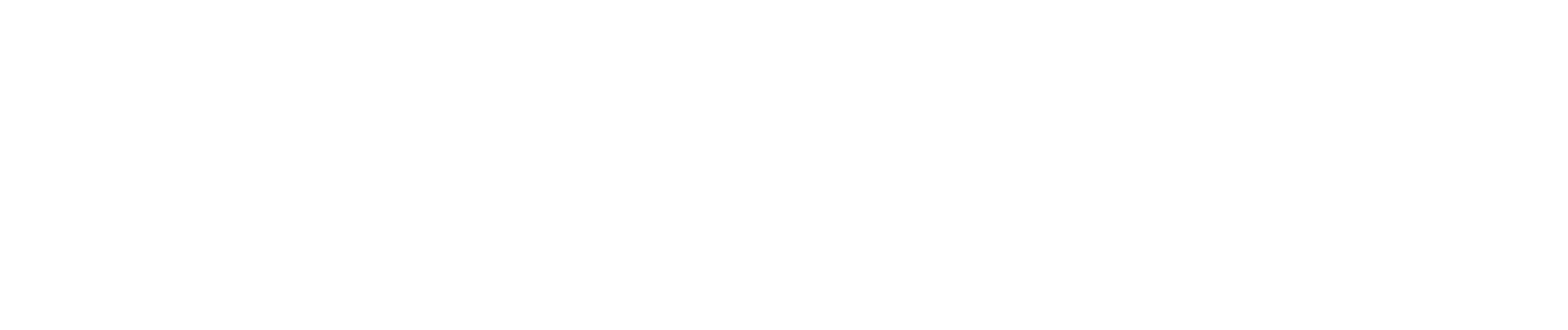 Botella Deportiva
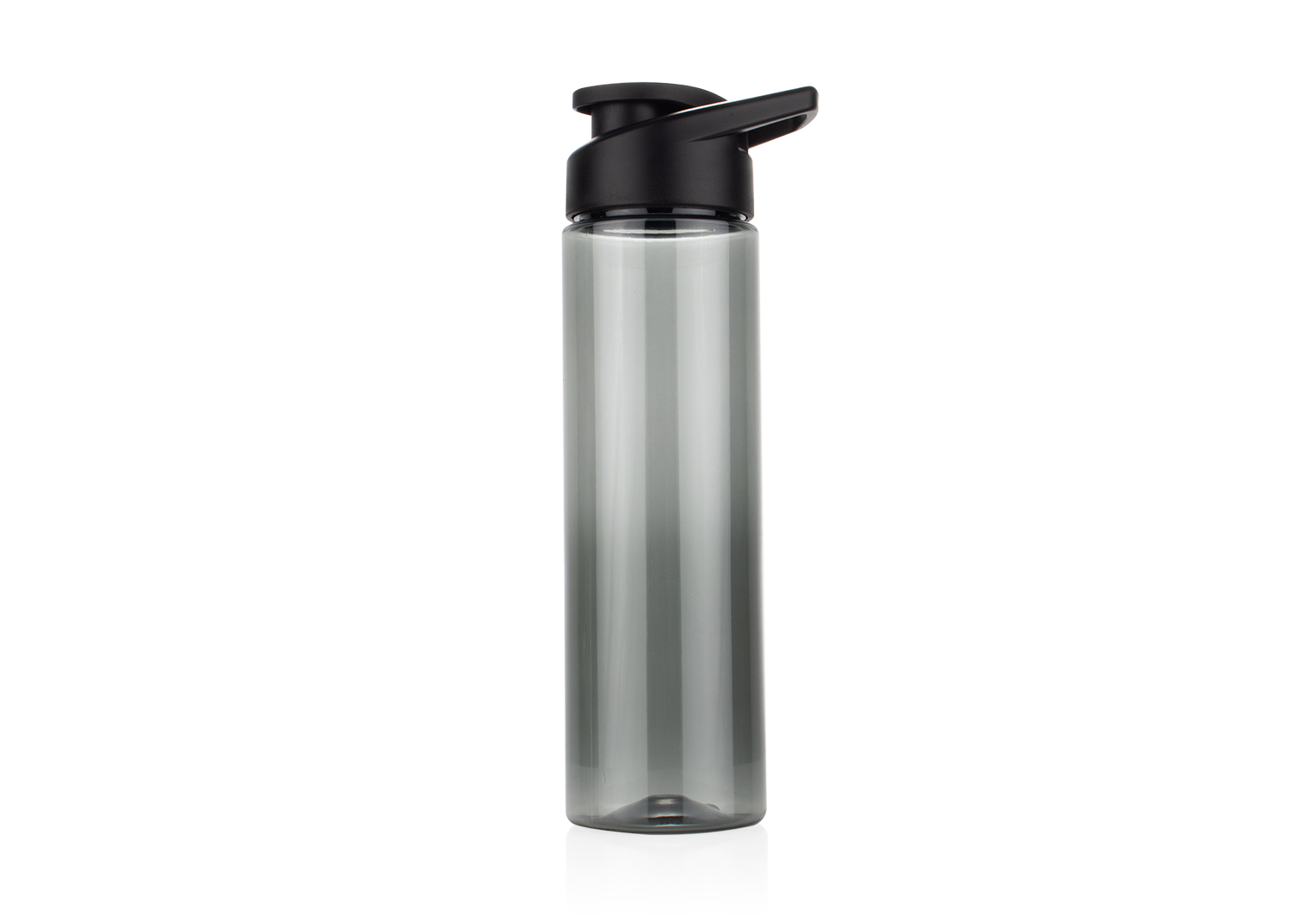 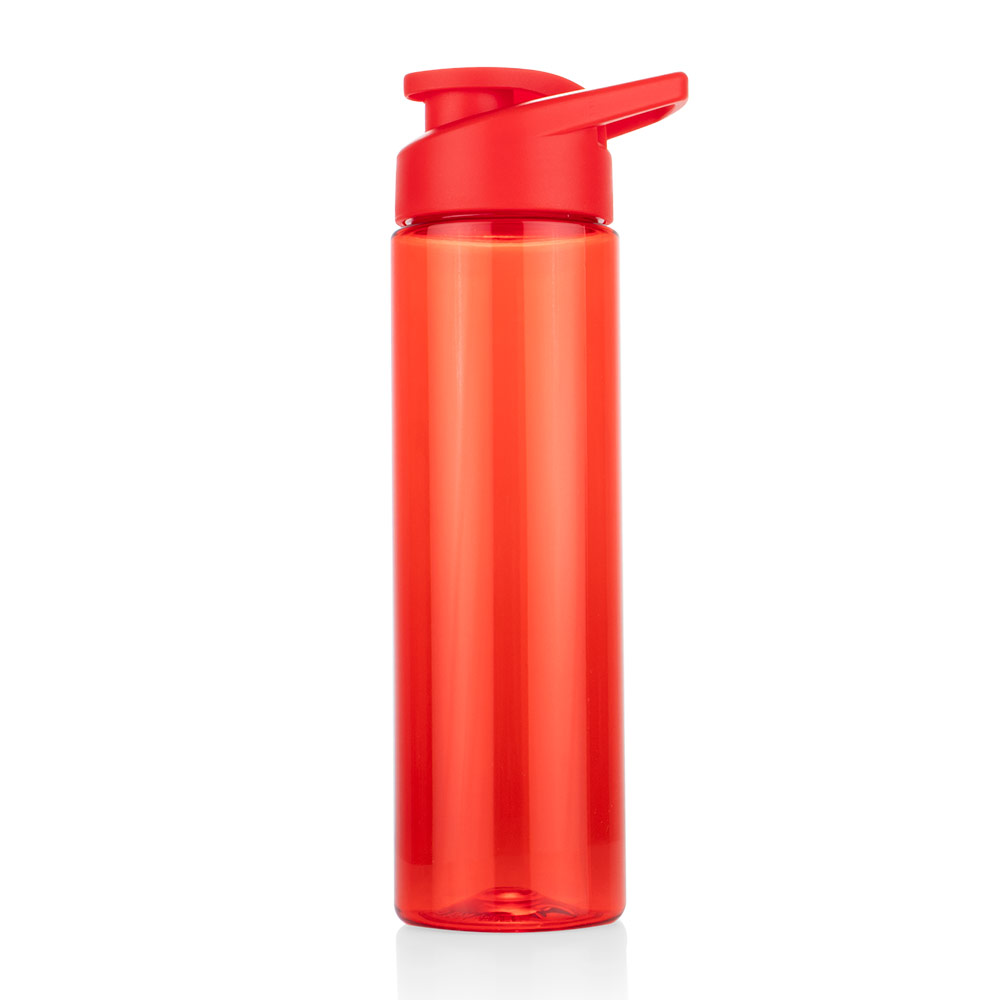 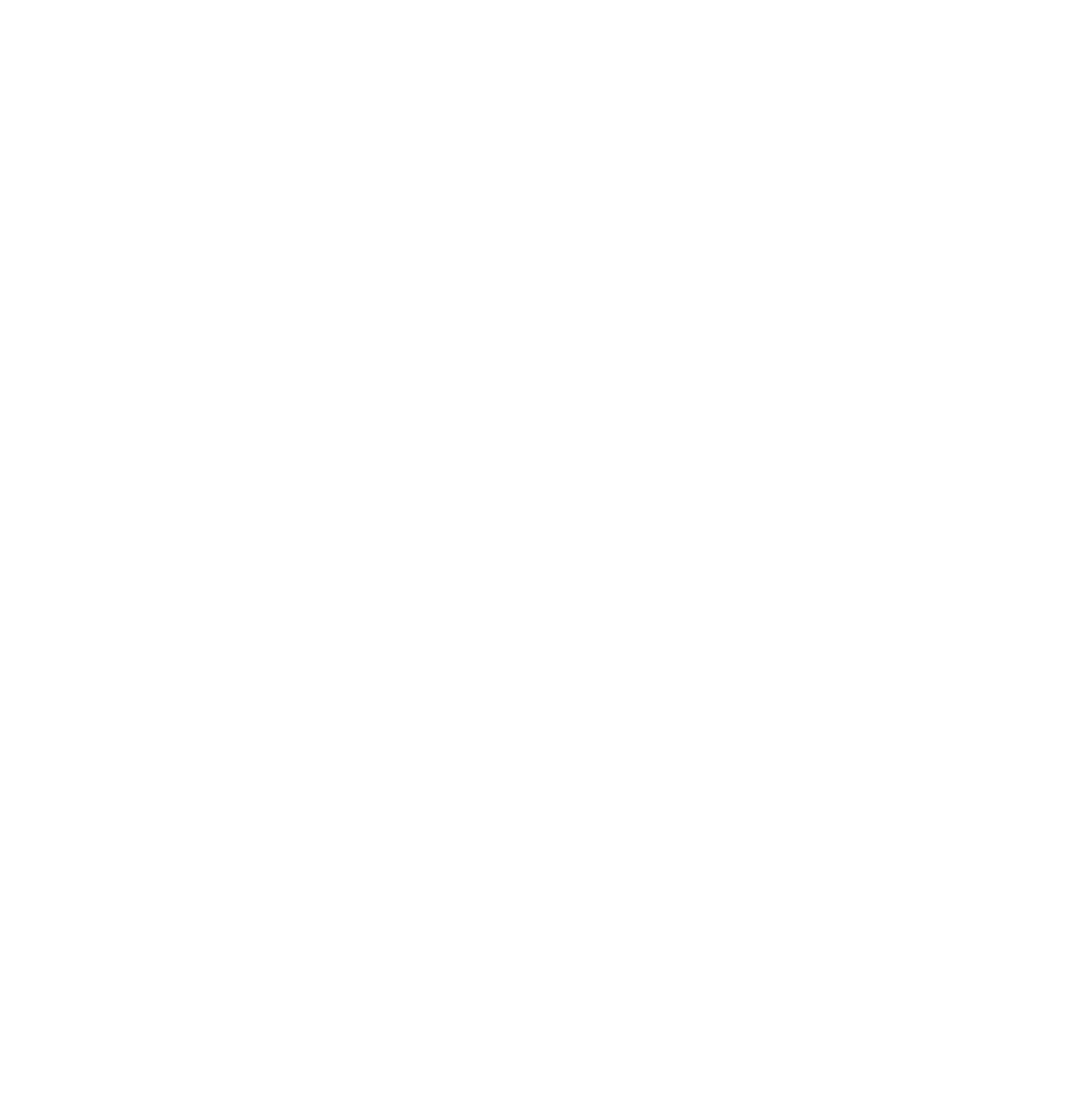 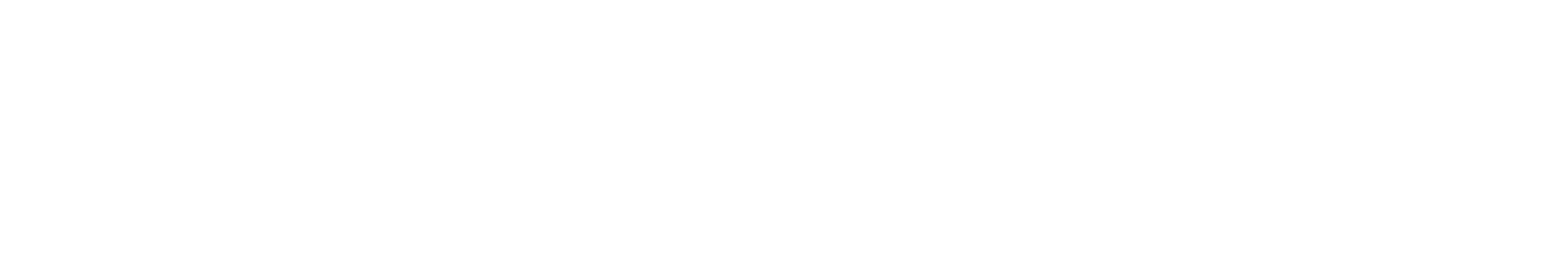 Botella Térmica Acero
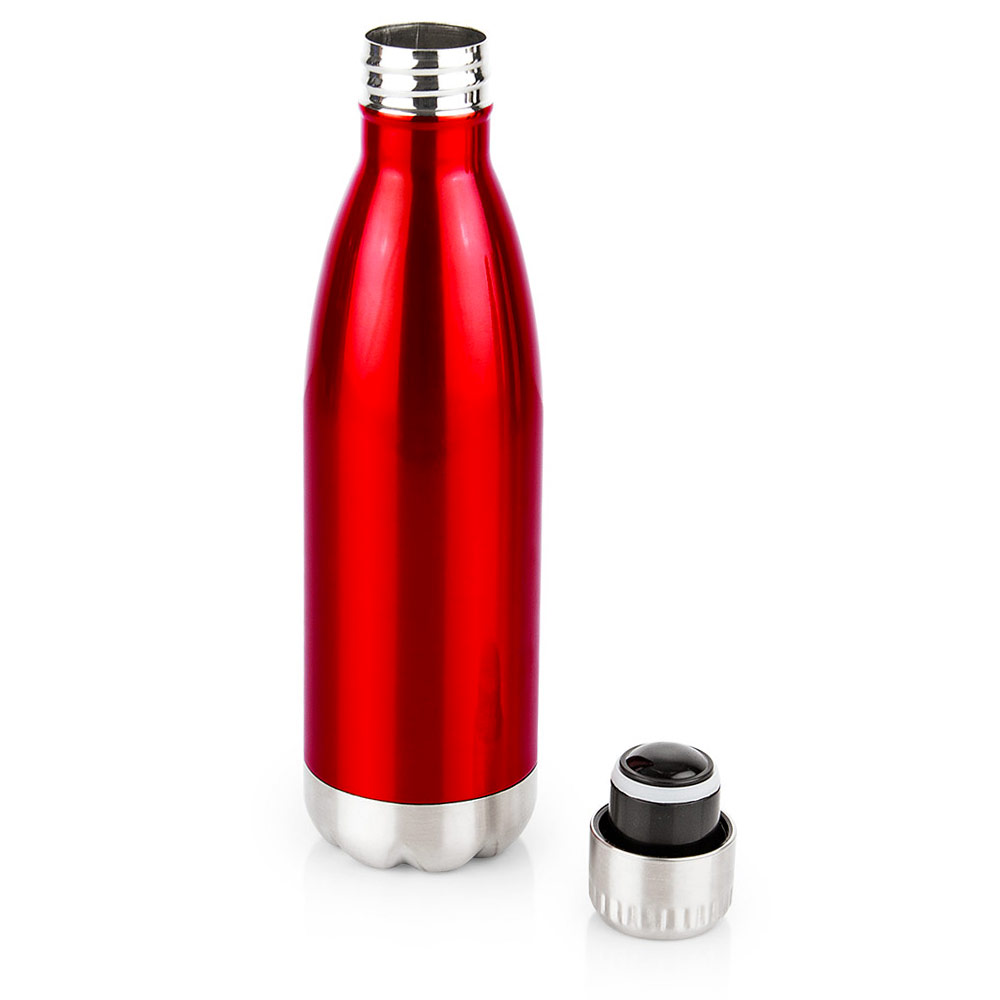 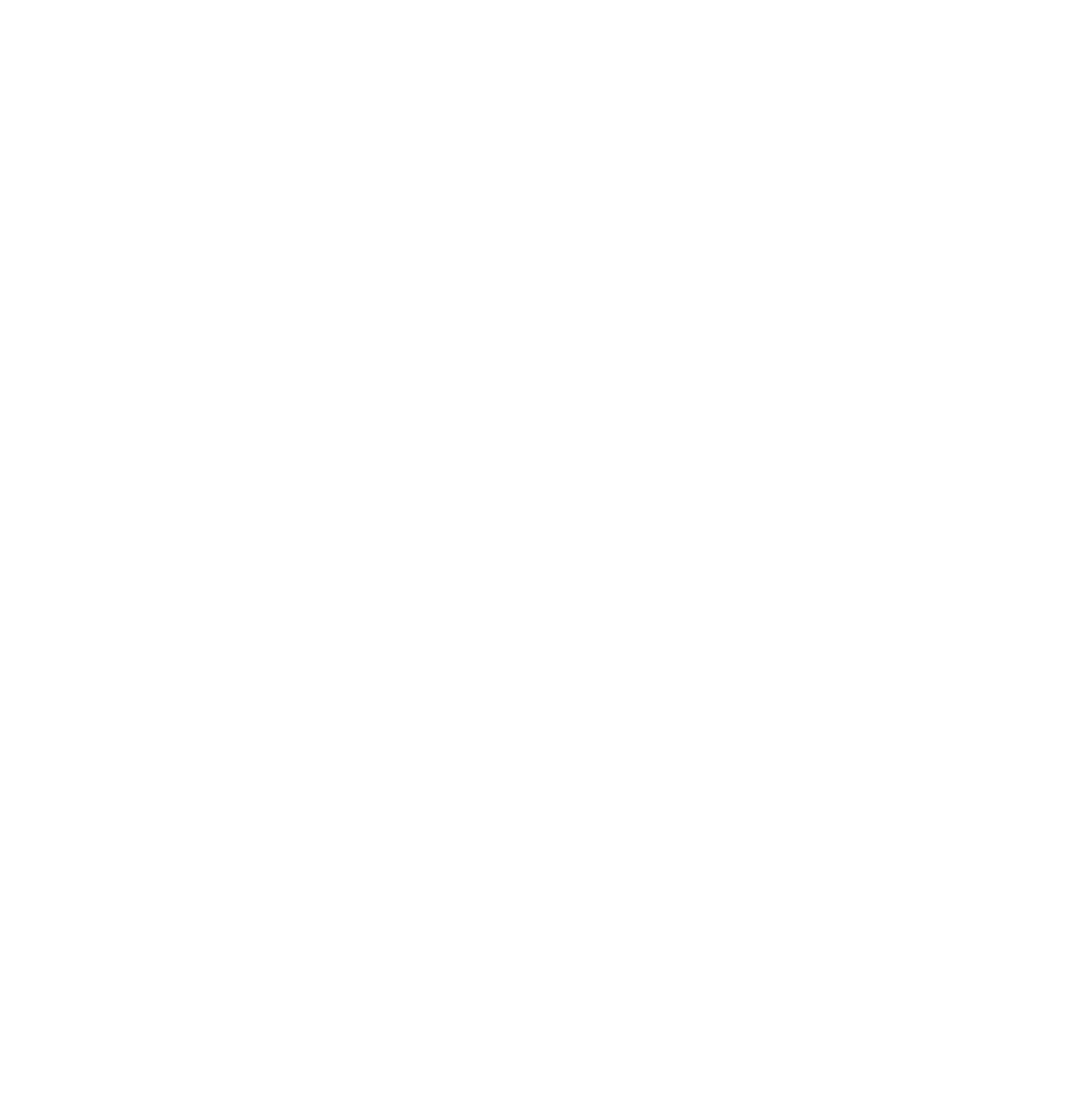 Mug en Acero
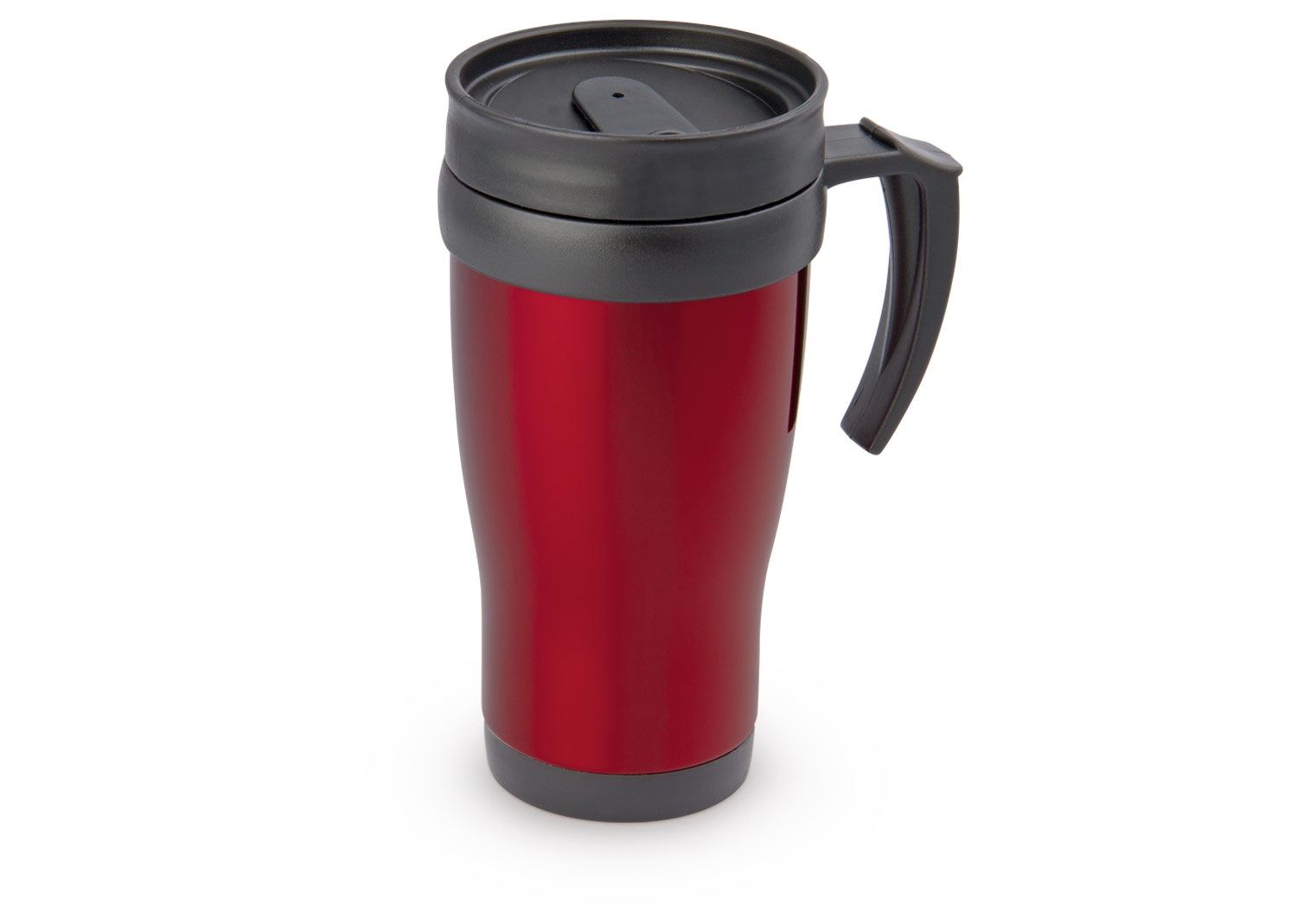 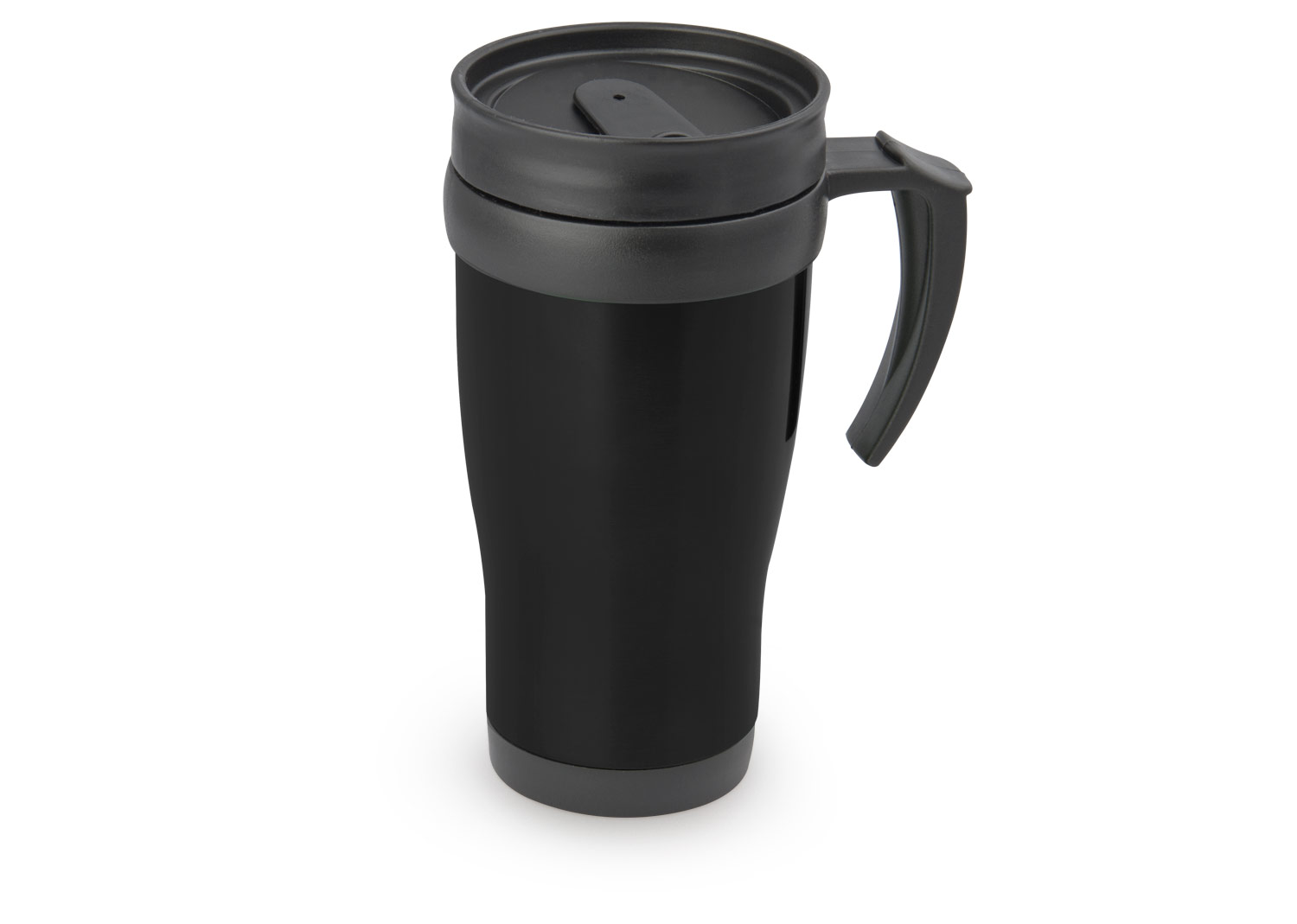 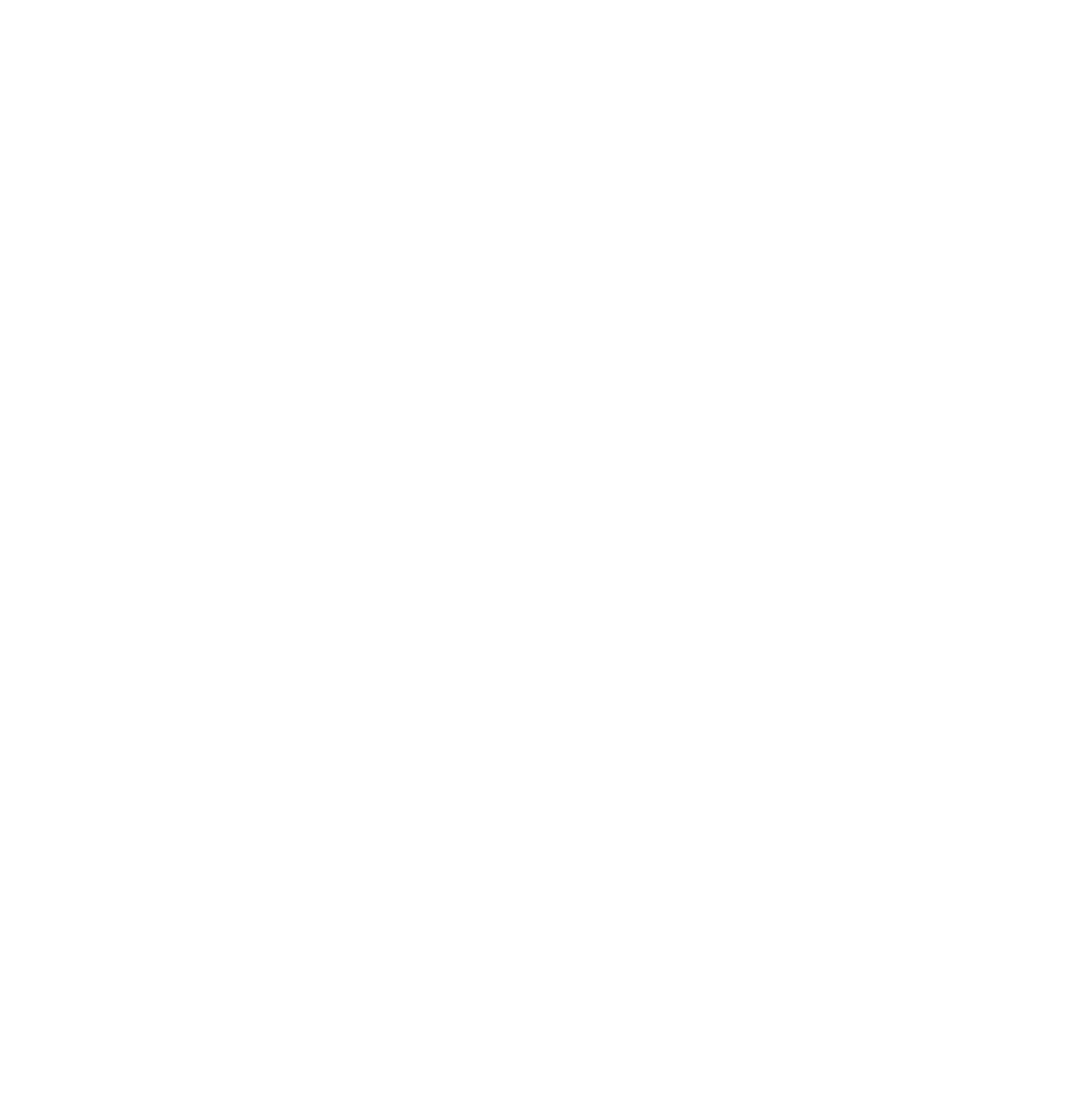 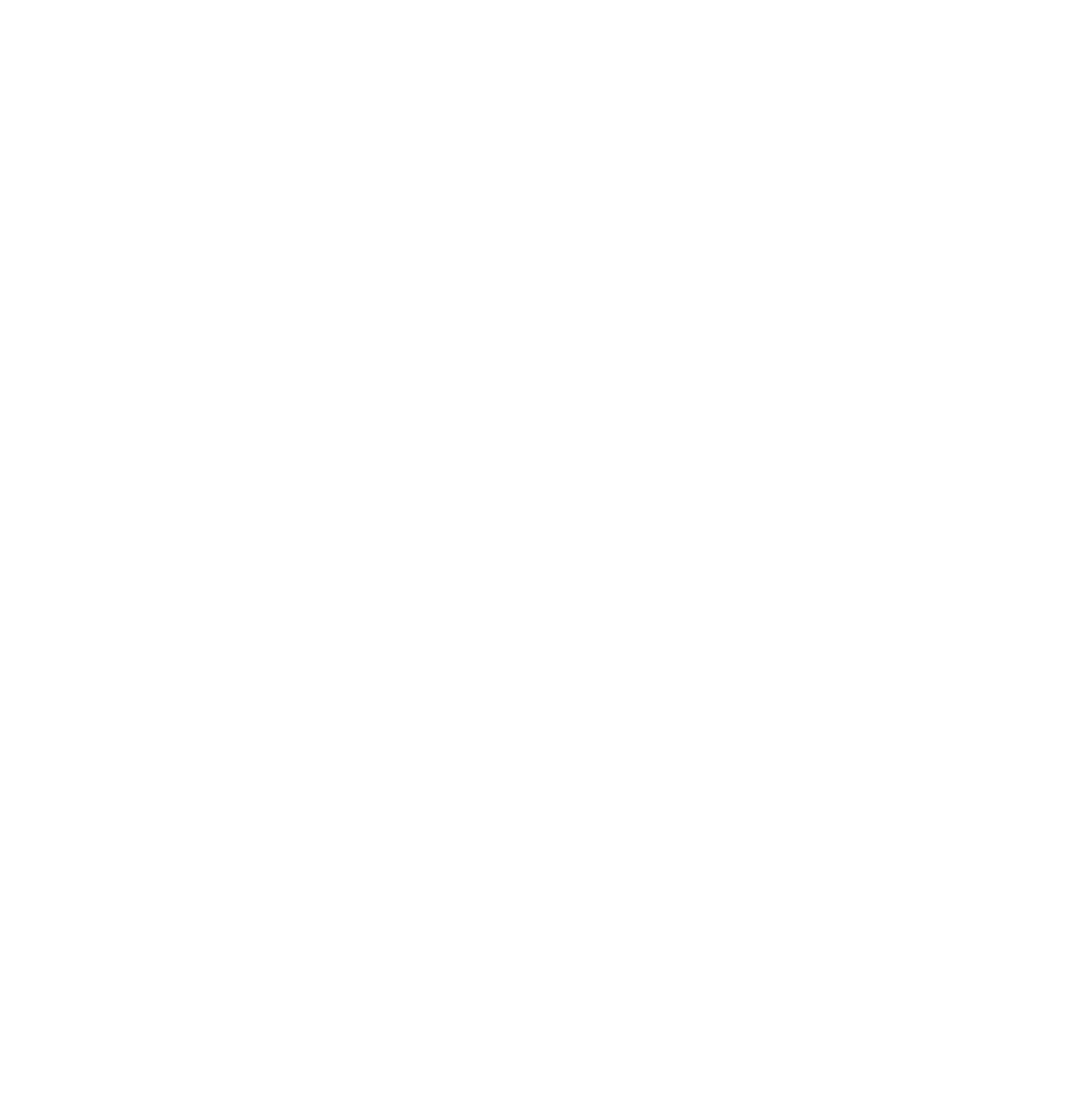 Mug en Acero
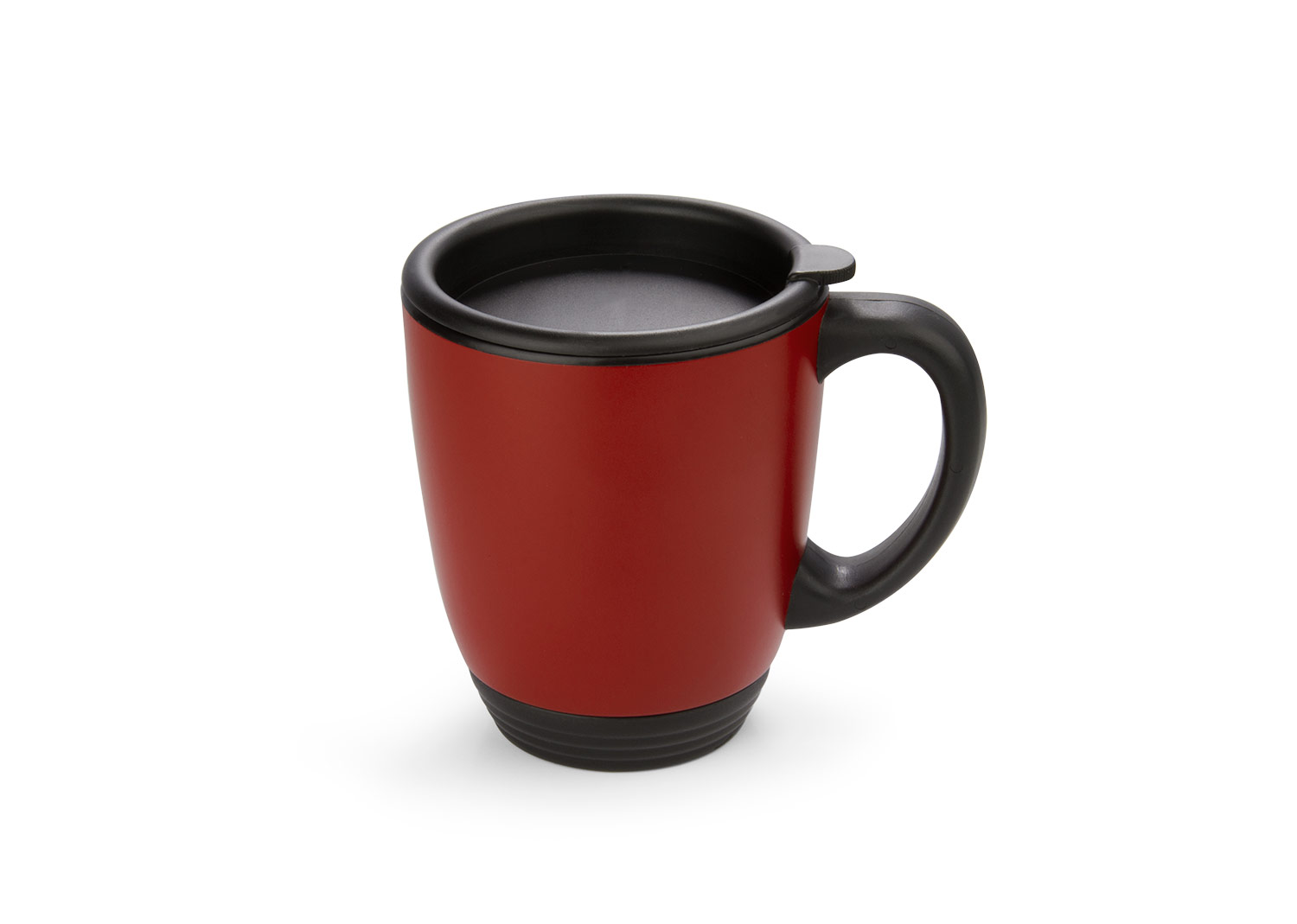 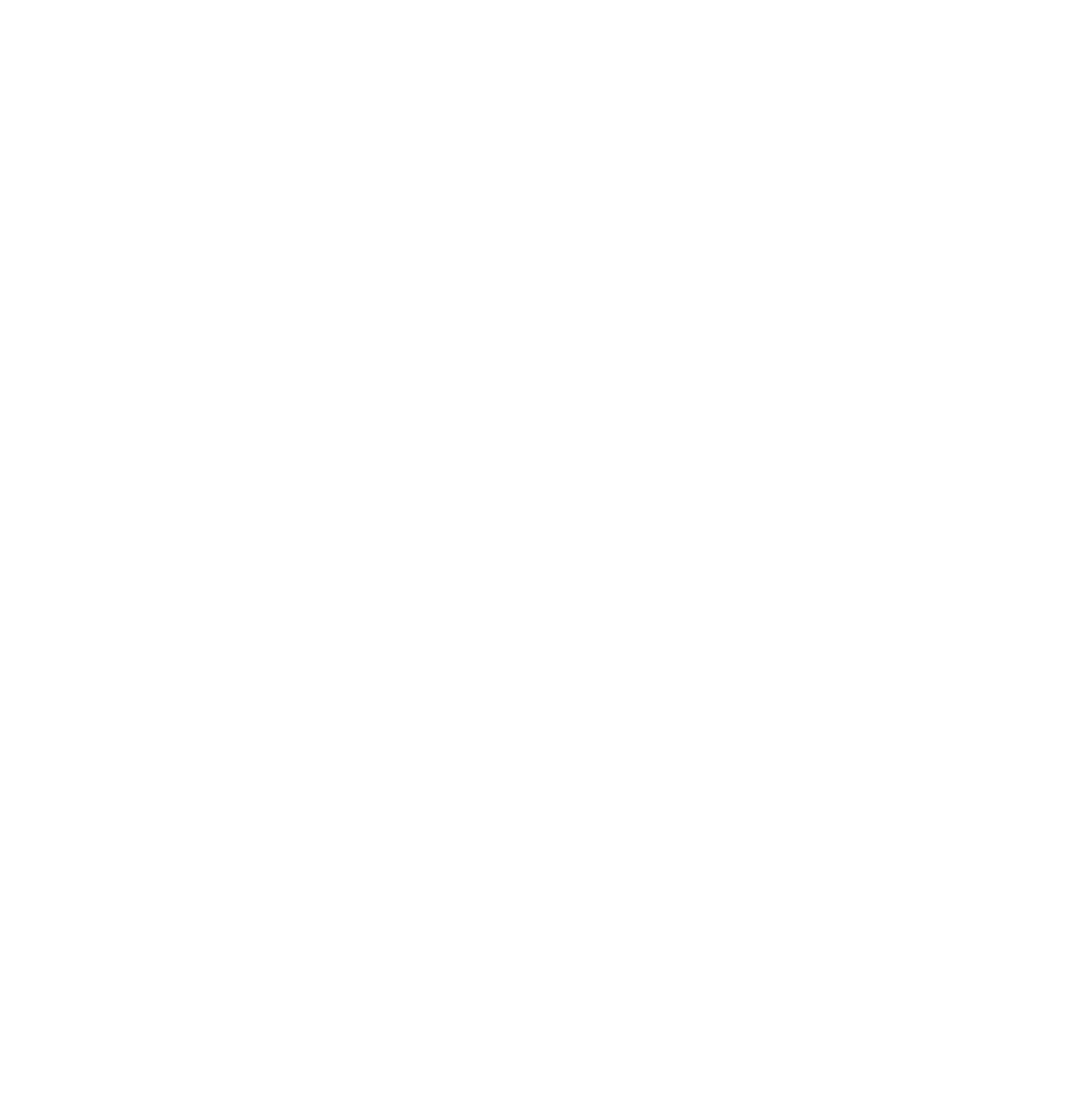 Botella Viper
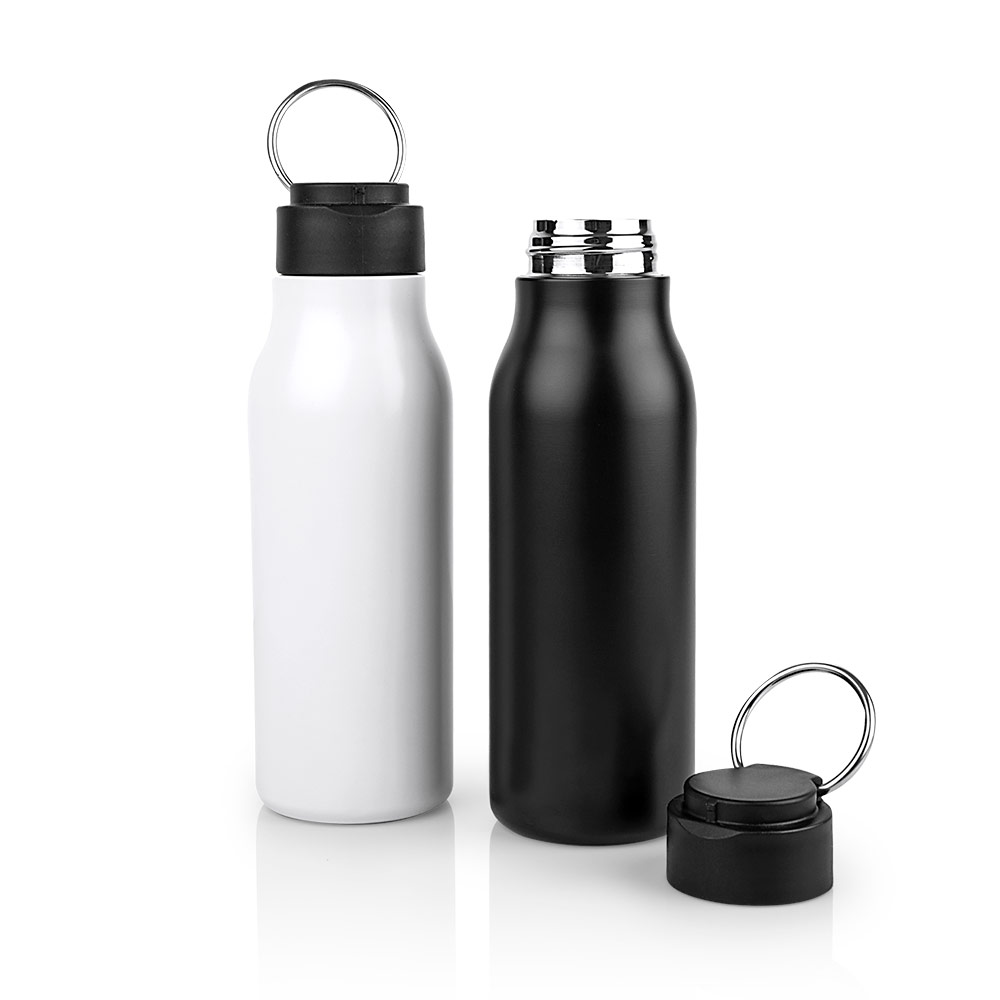 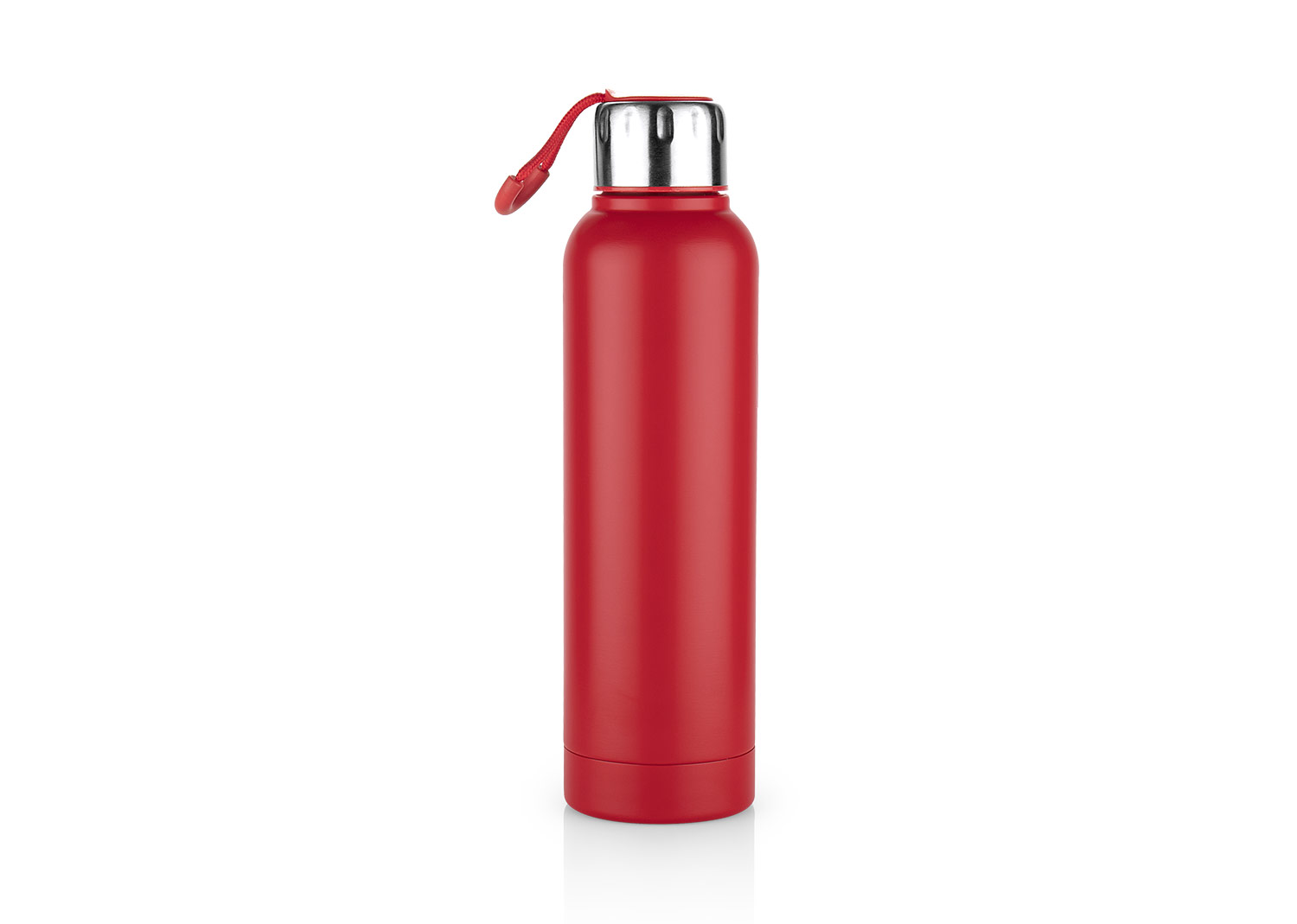 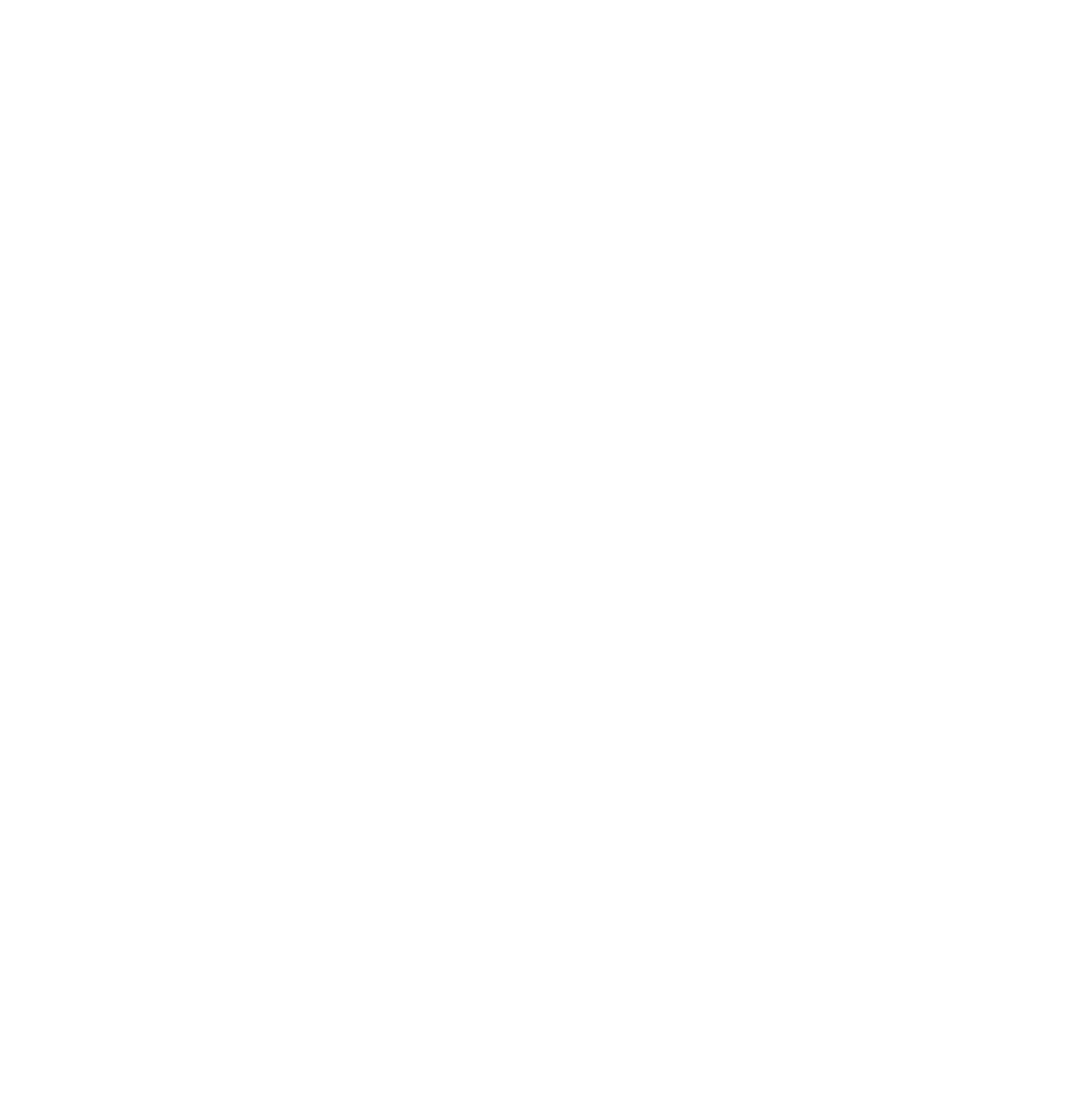 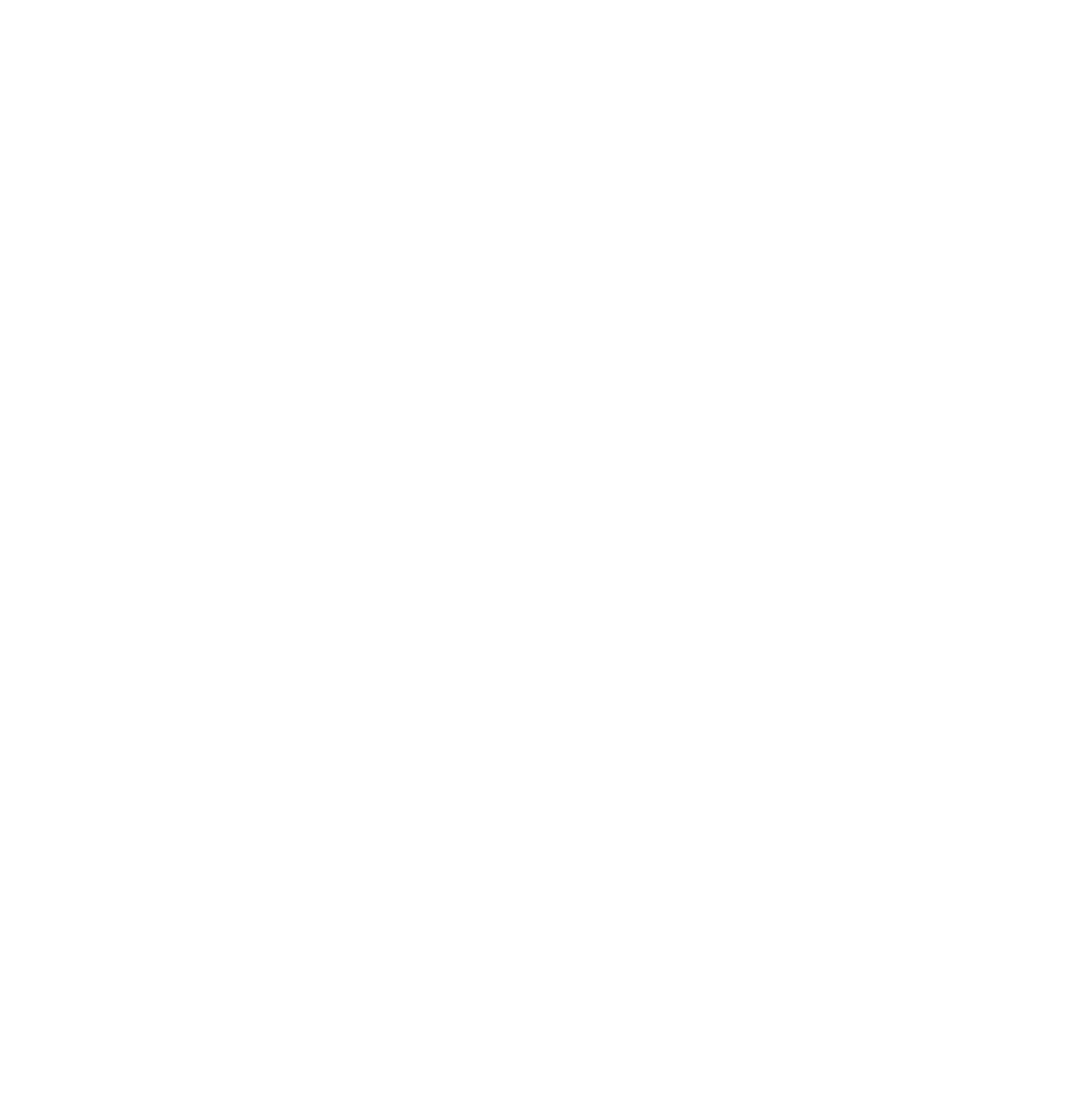 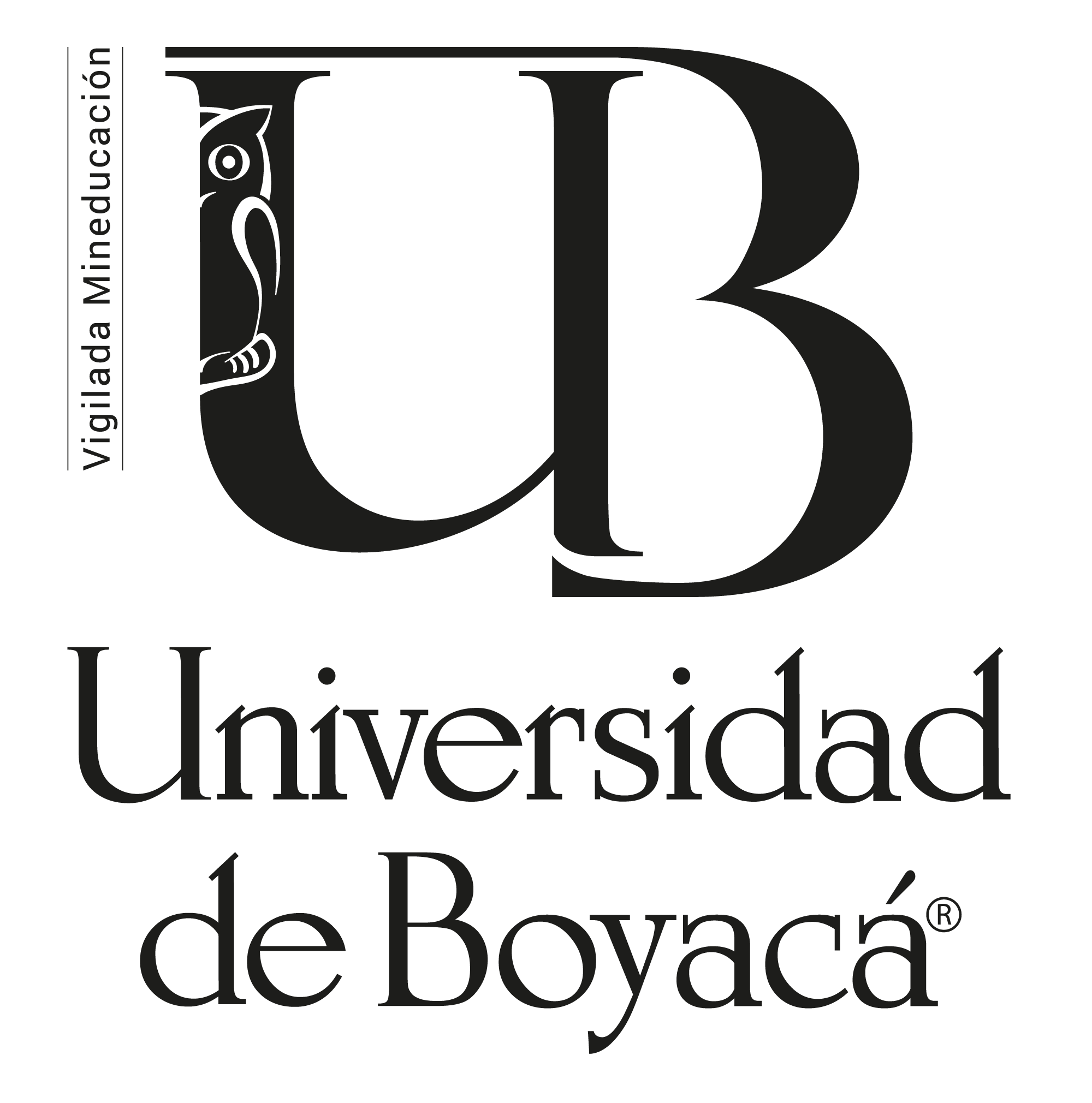 Bolígrafo
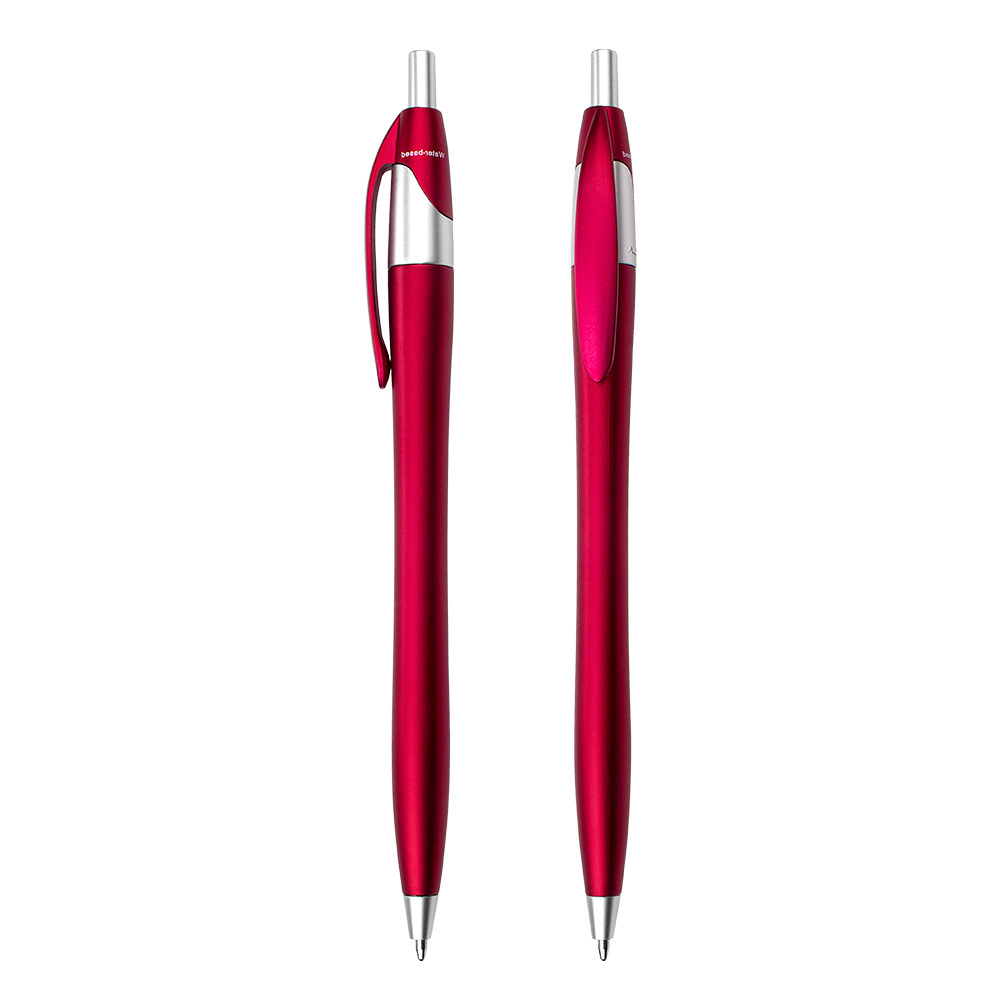 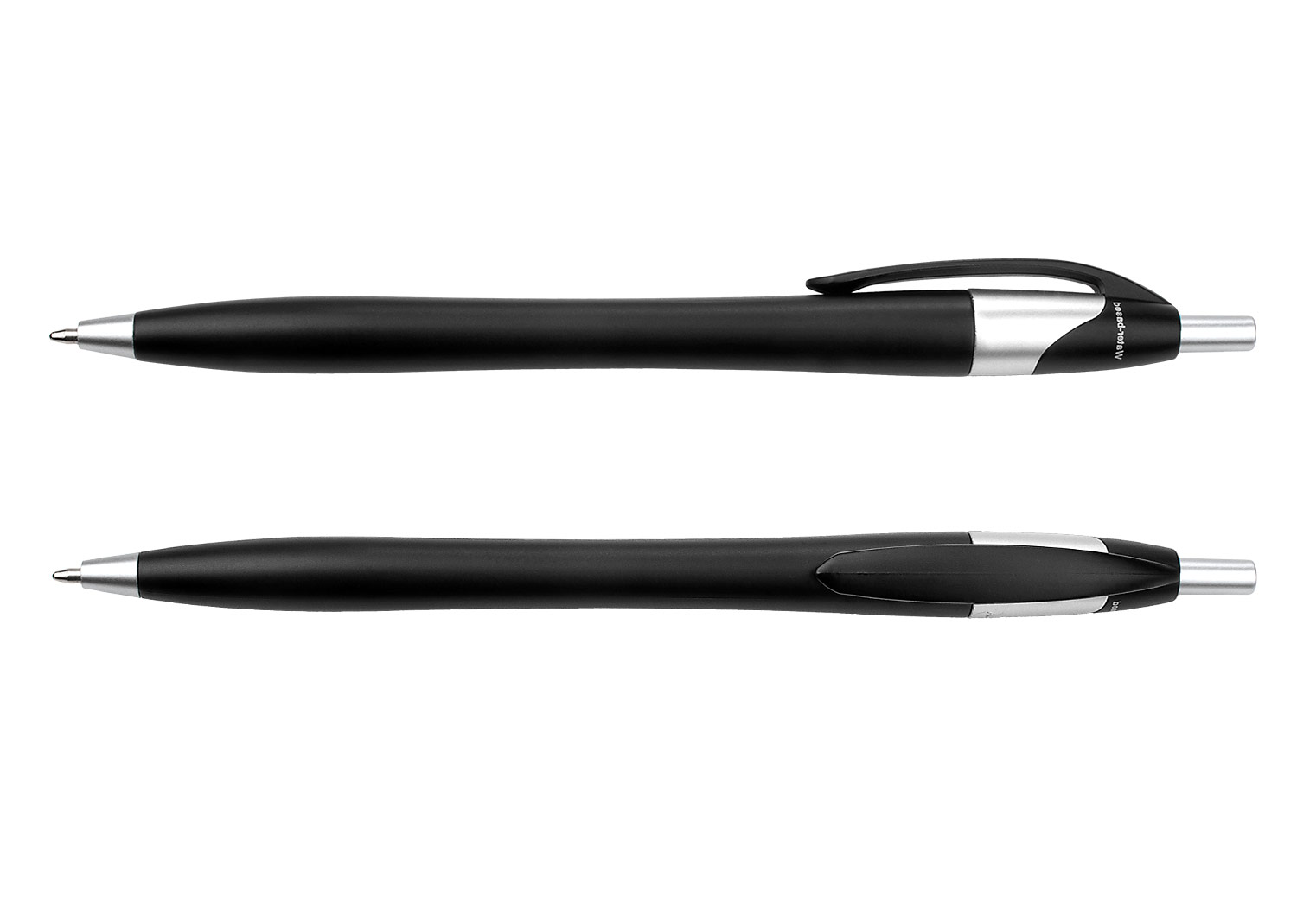 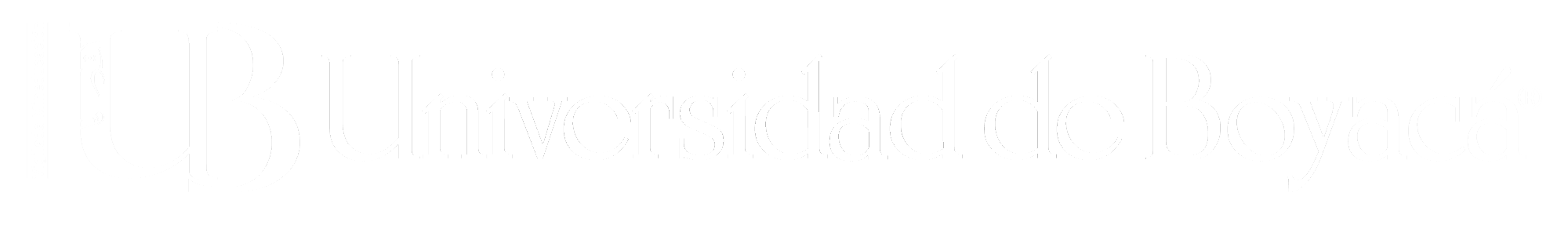 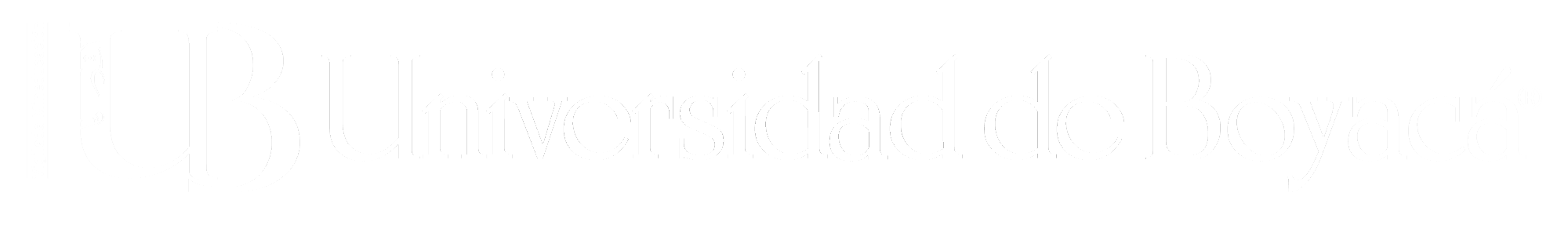 Bolígrafo
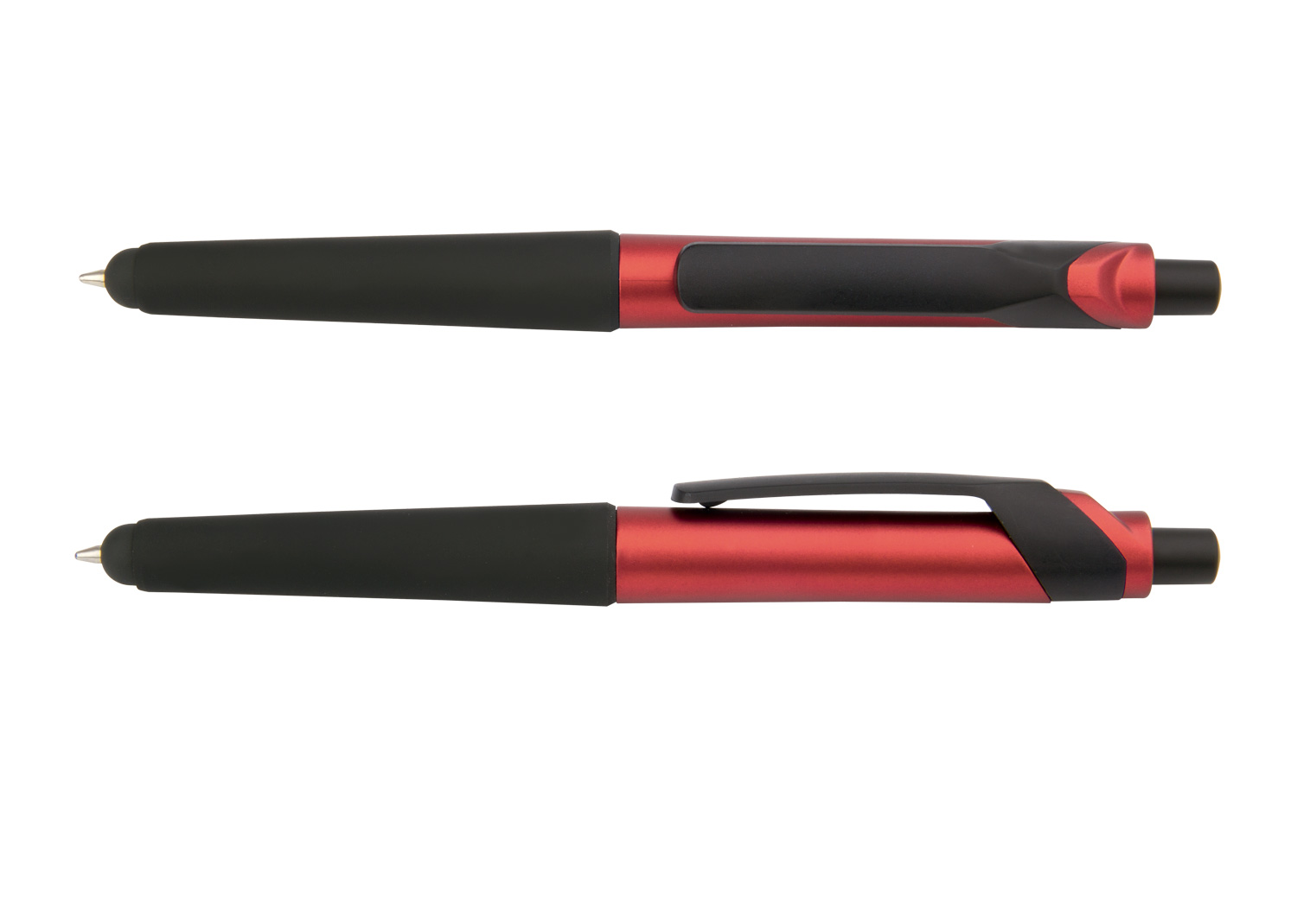 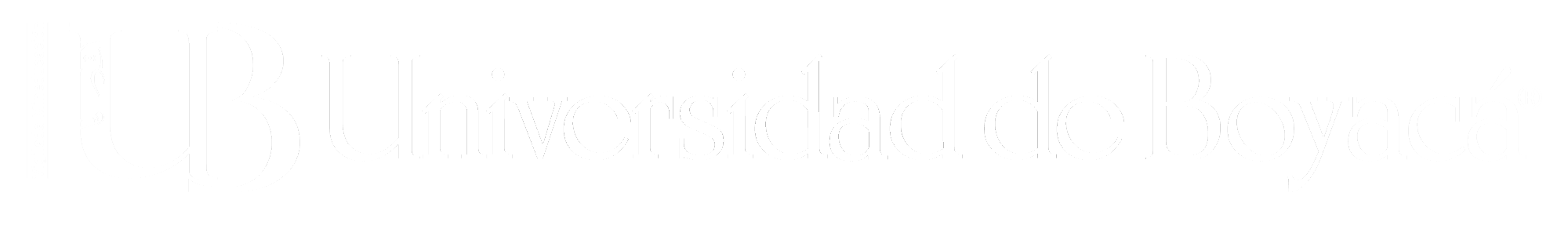 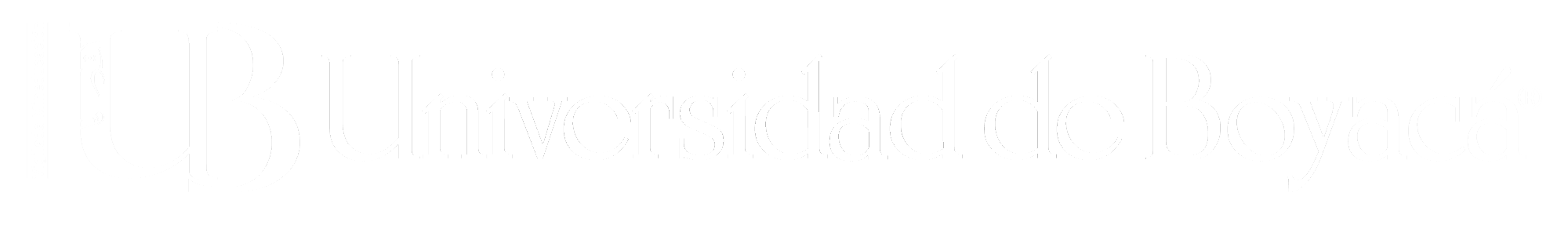 Resaltador Zanzibar
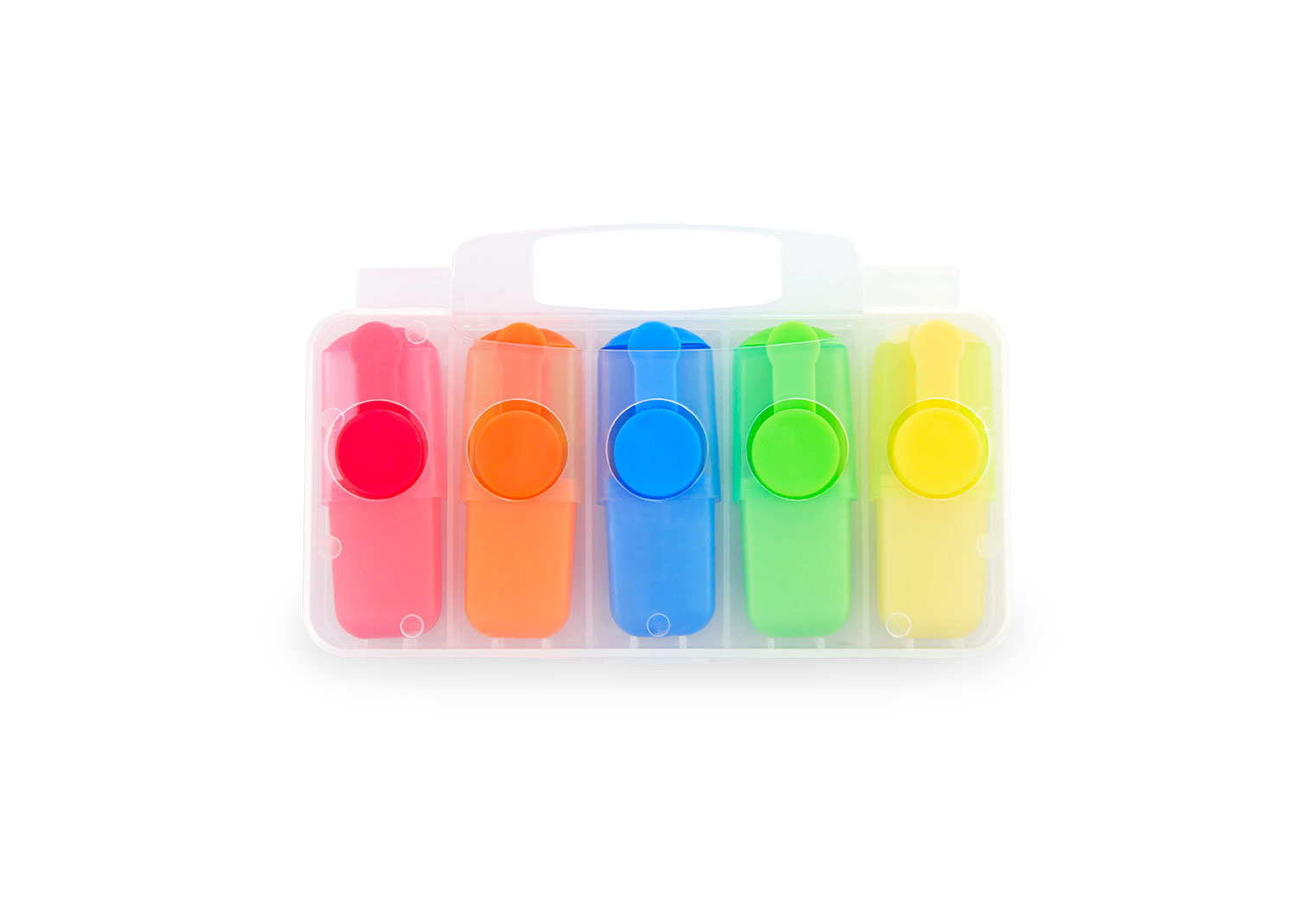 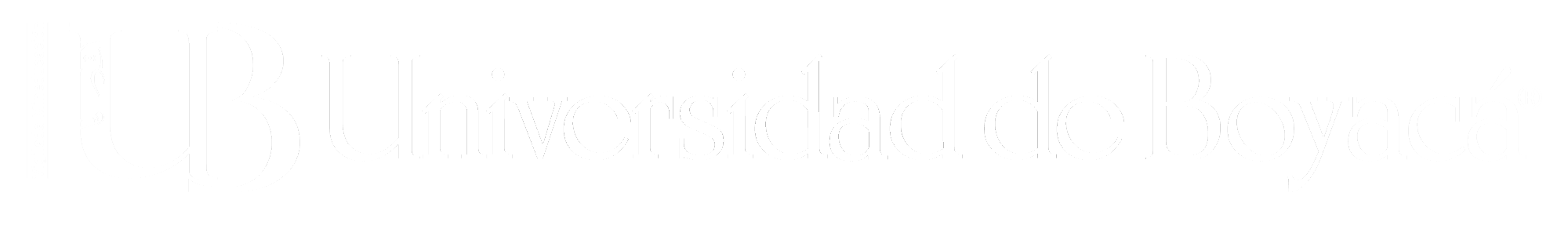 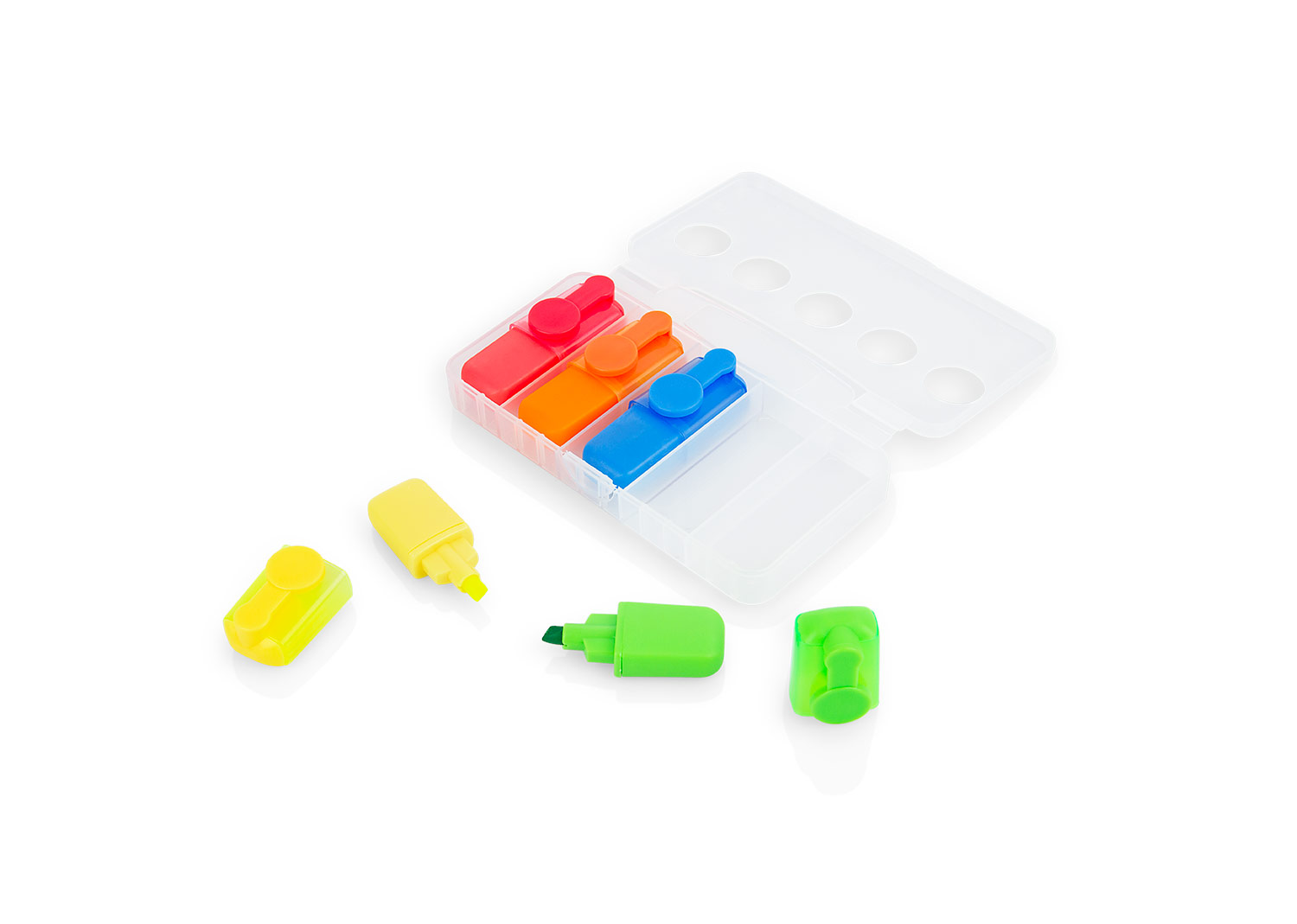 Resaltador Five
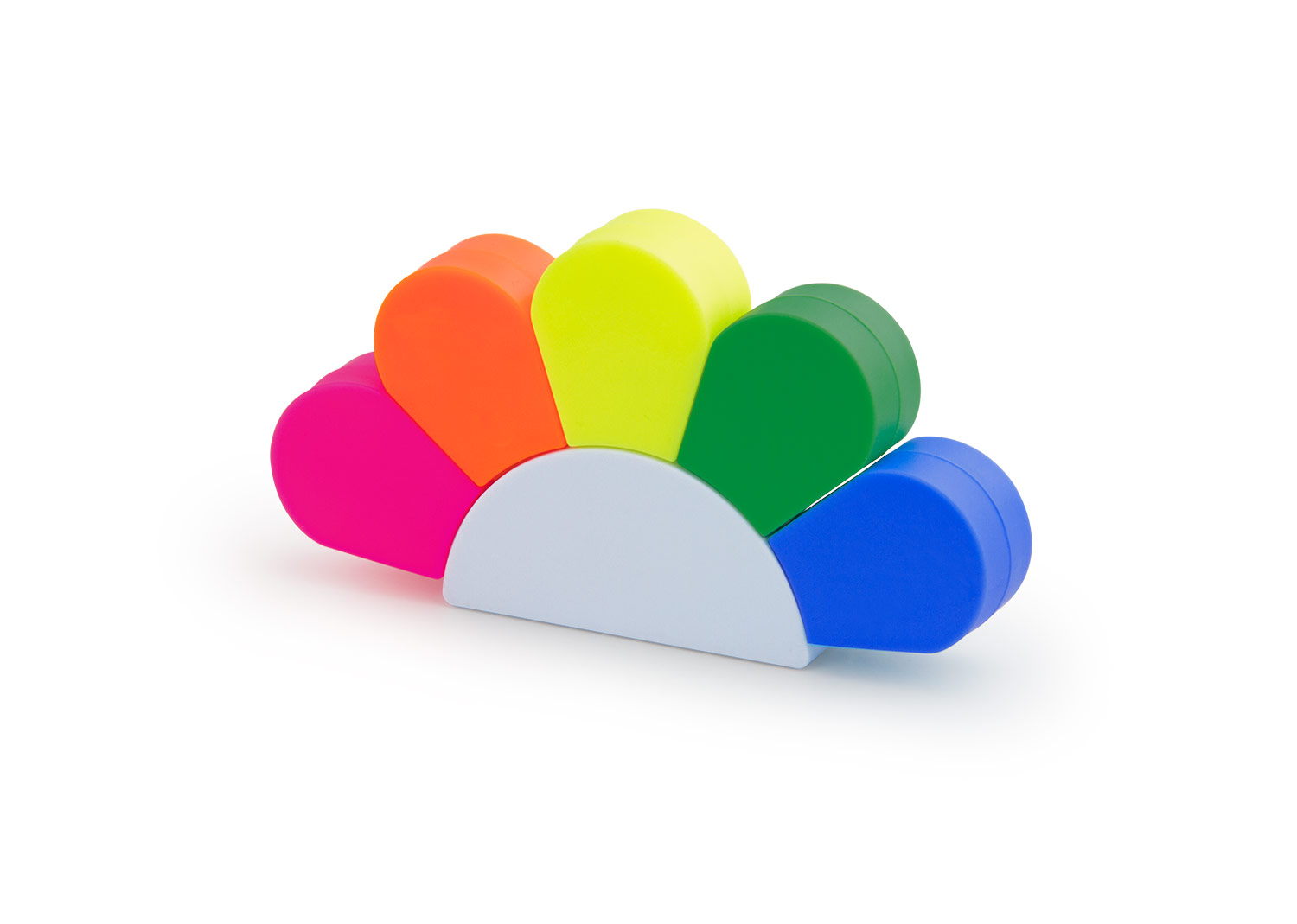 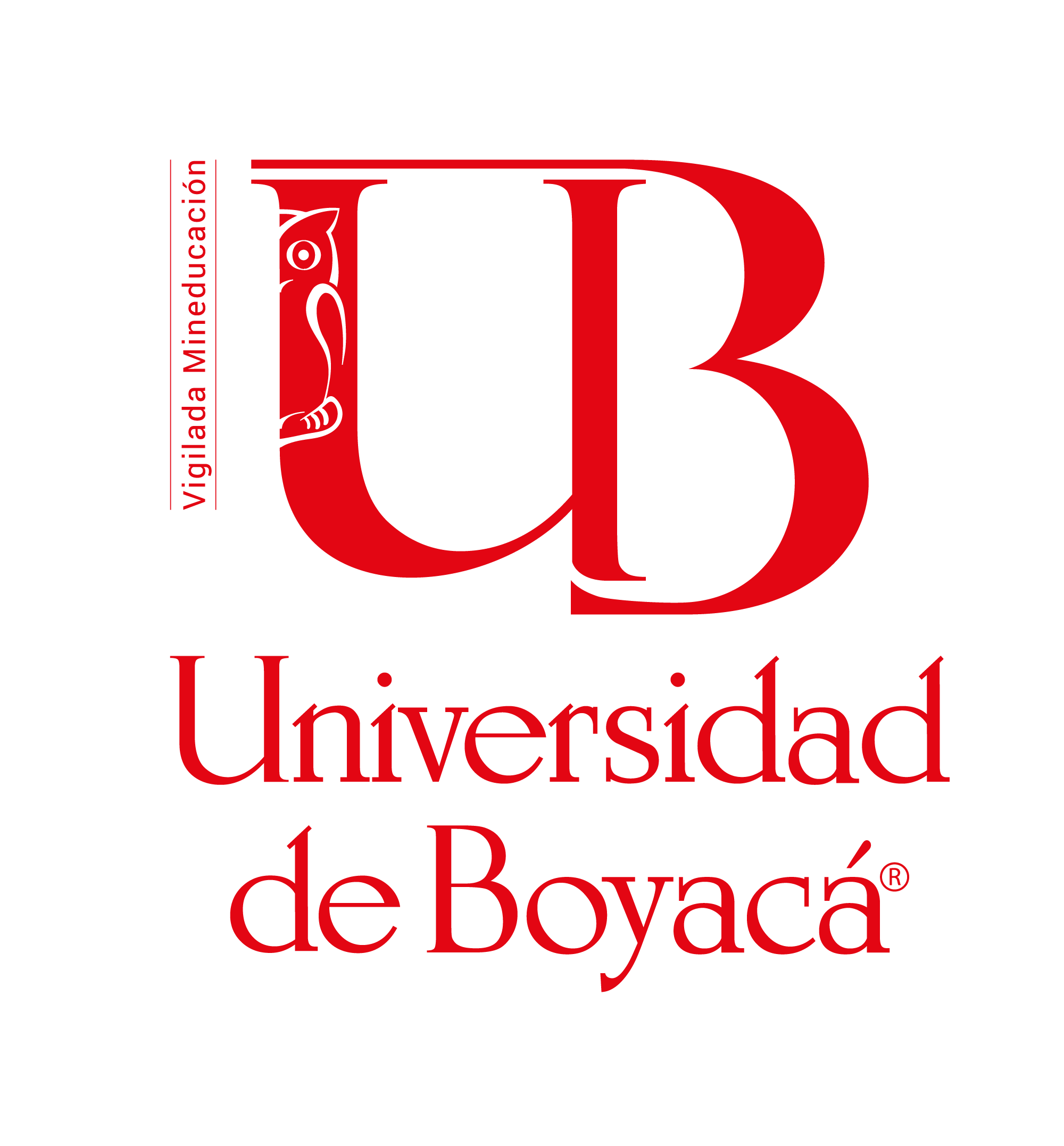 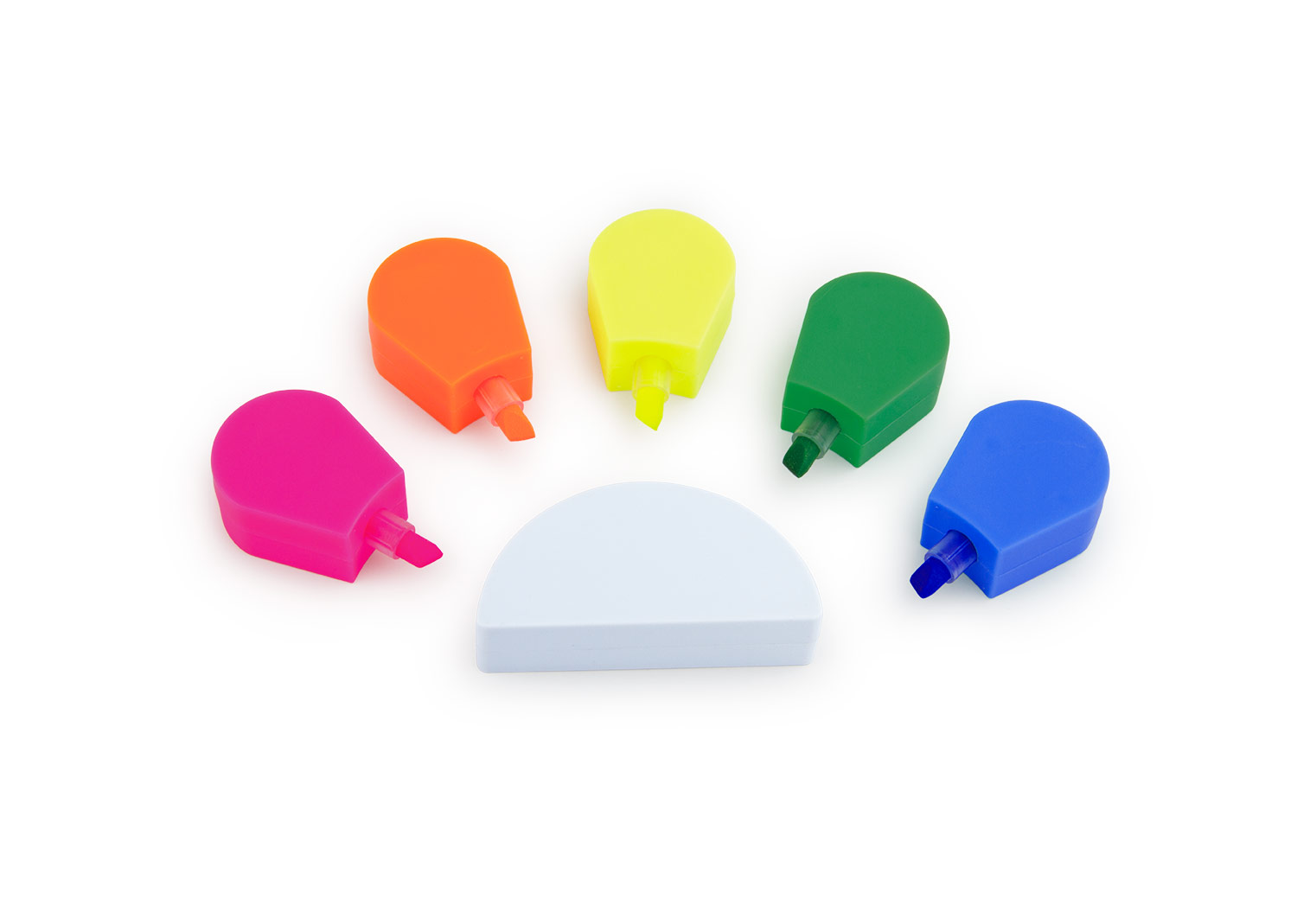 Morral
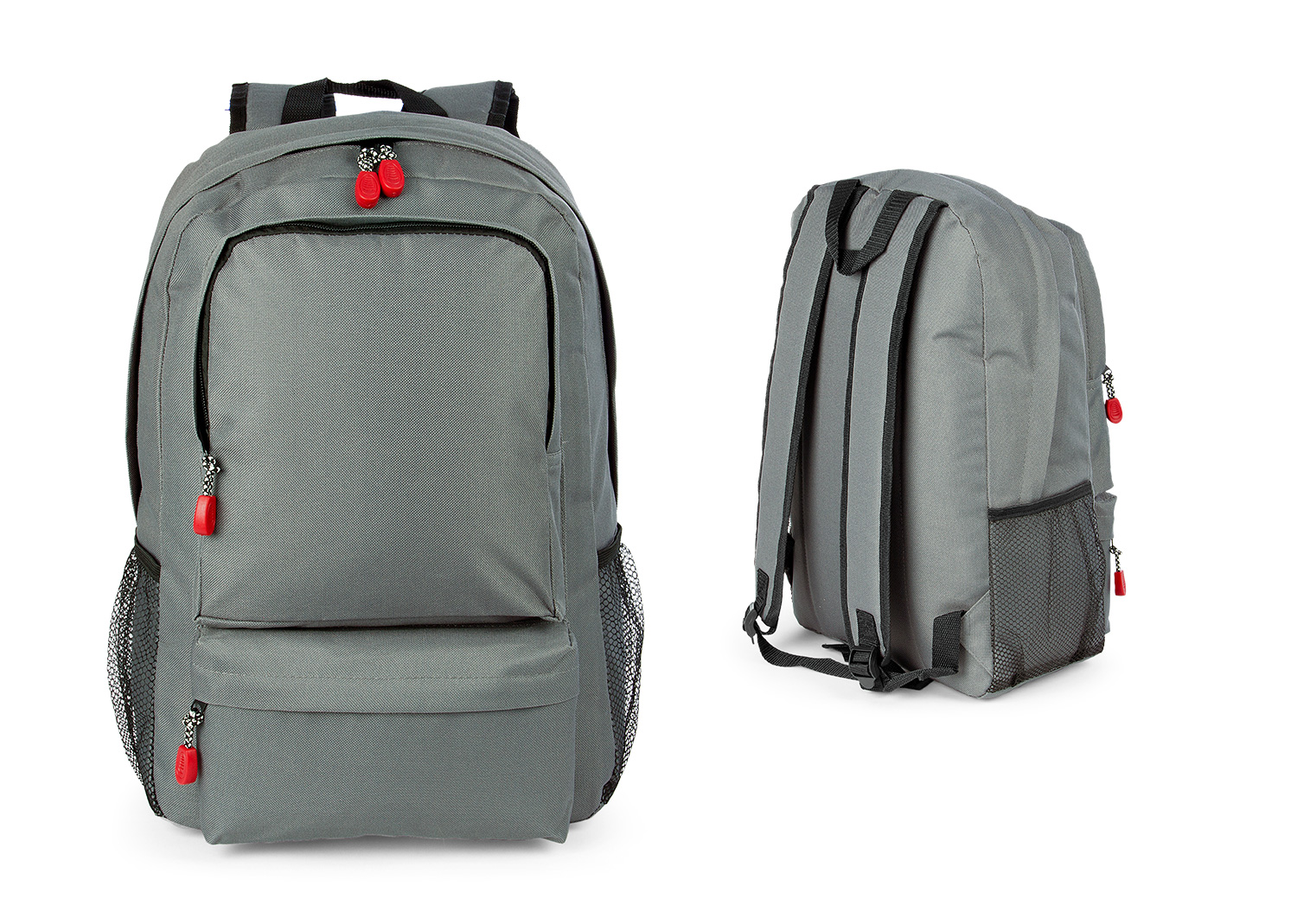 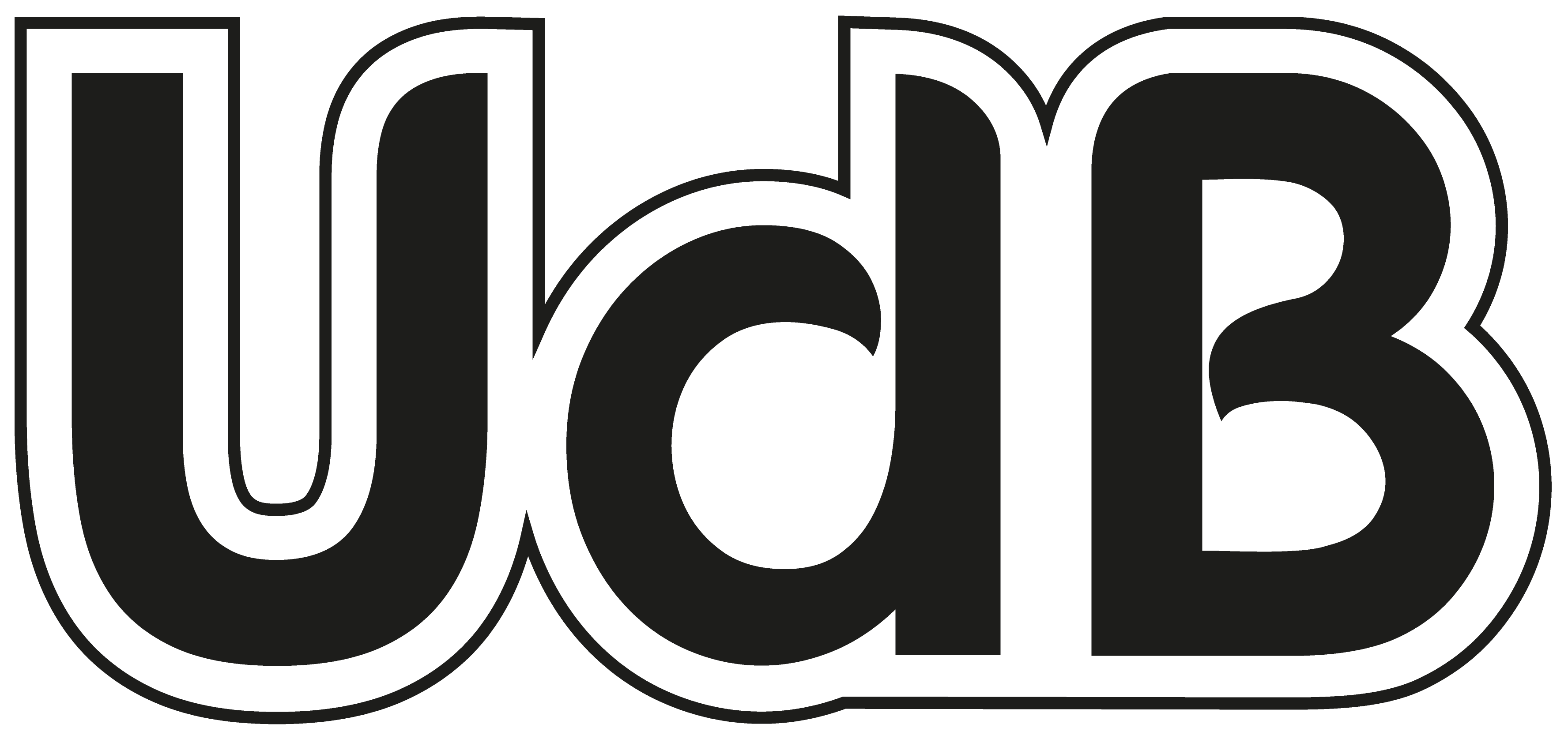 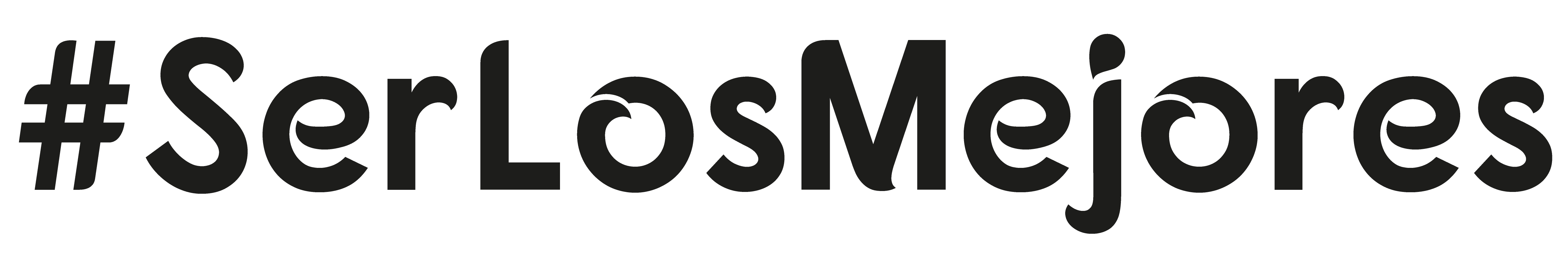 Morral
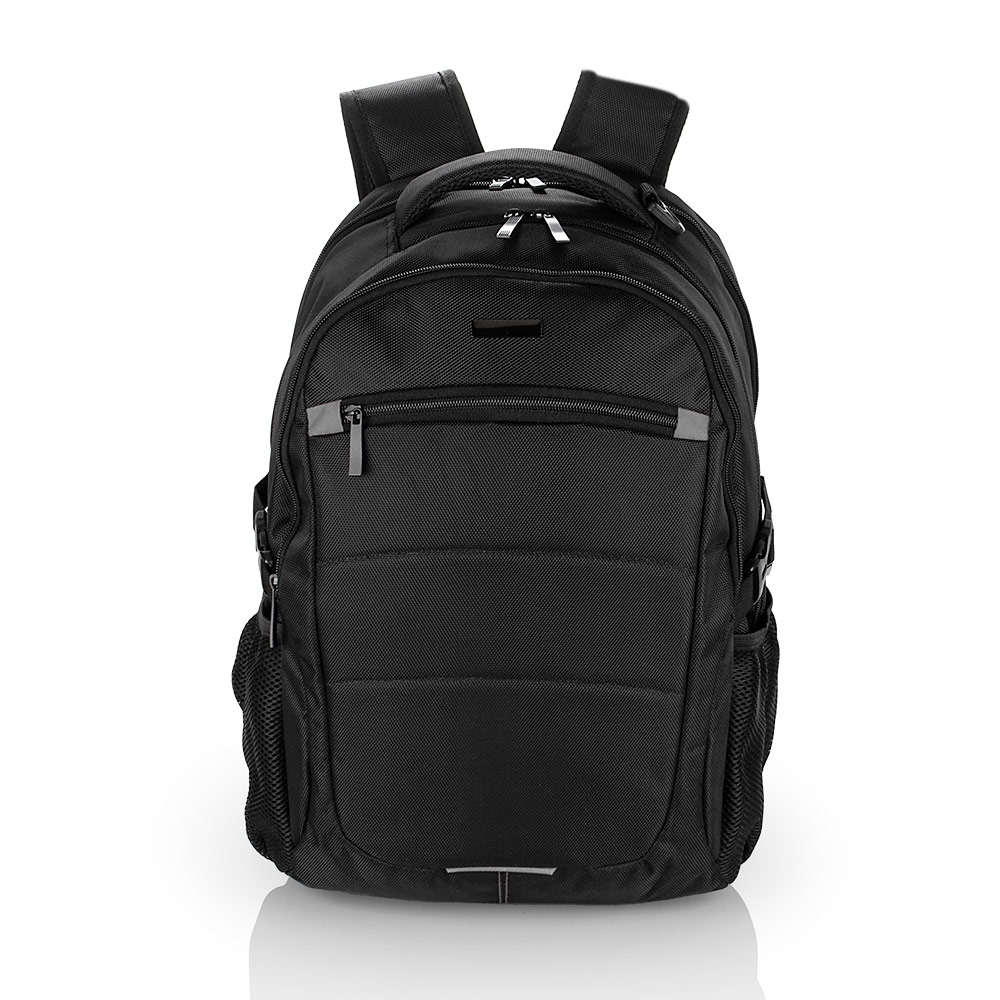 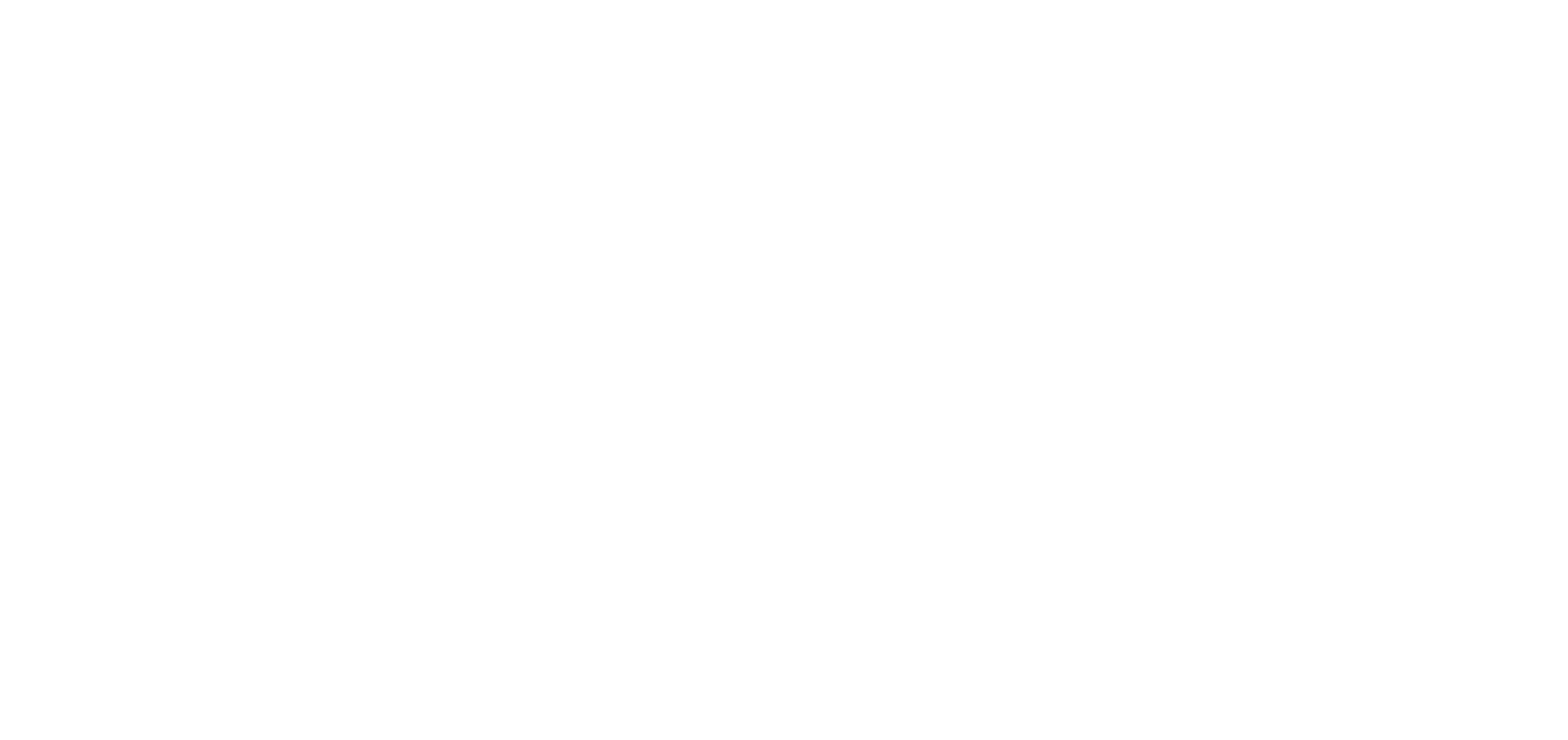 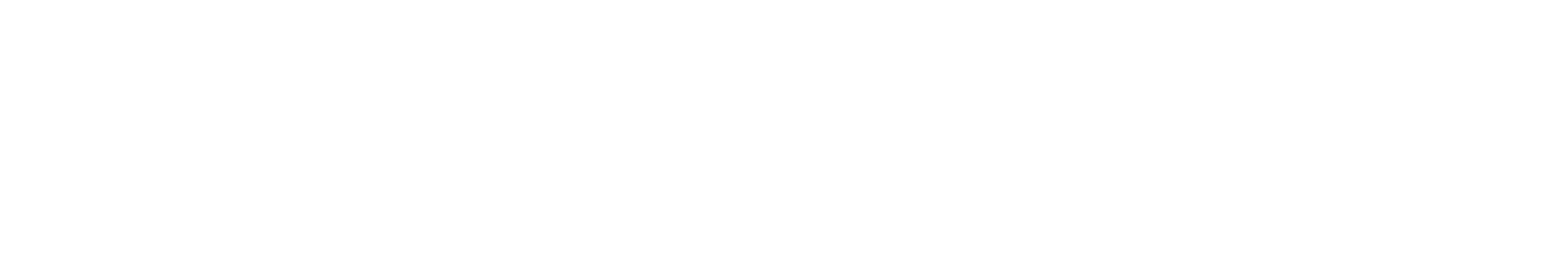 Portalaptop
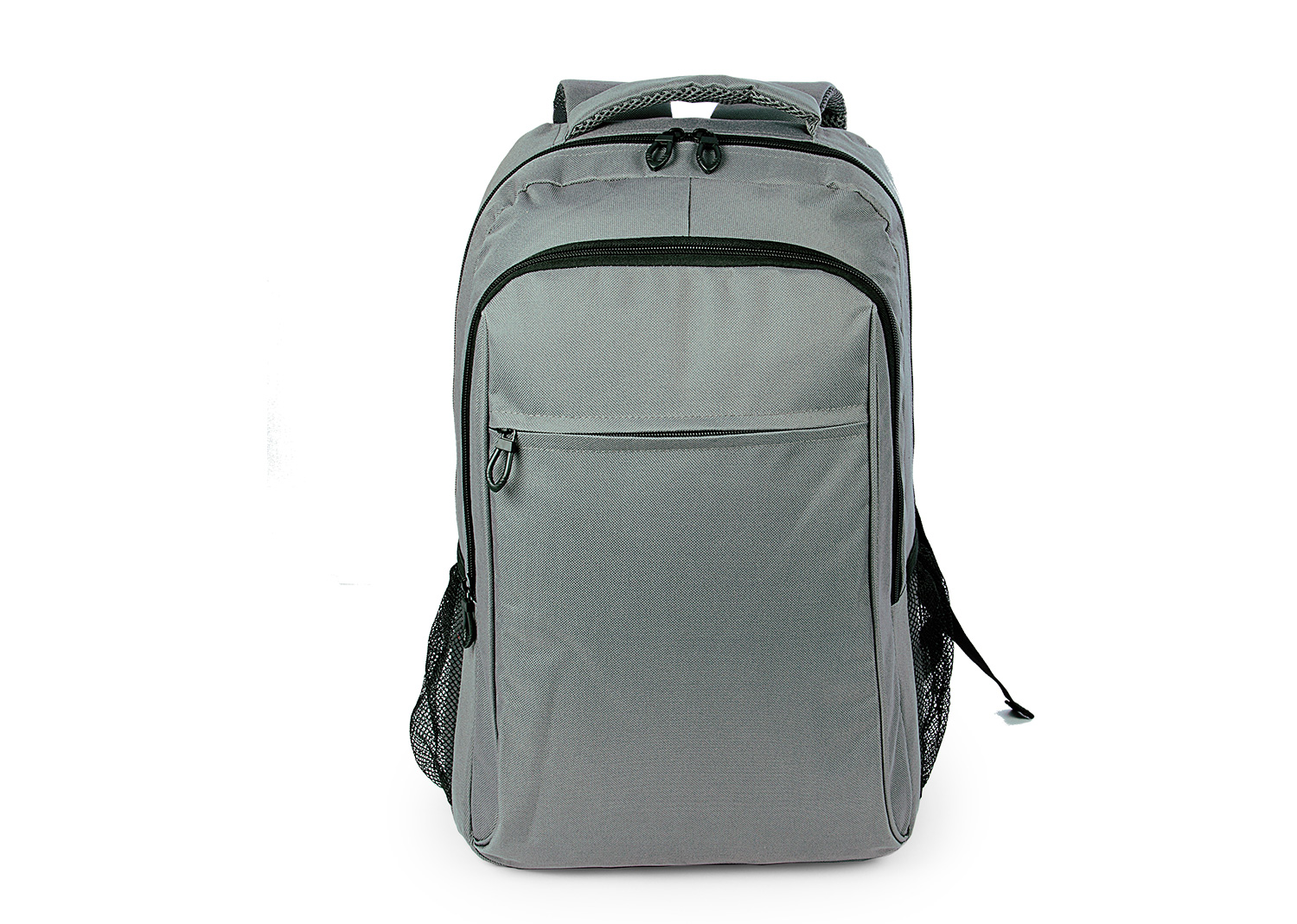 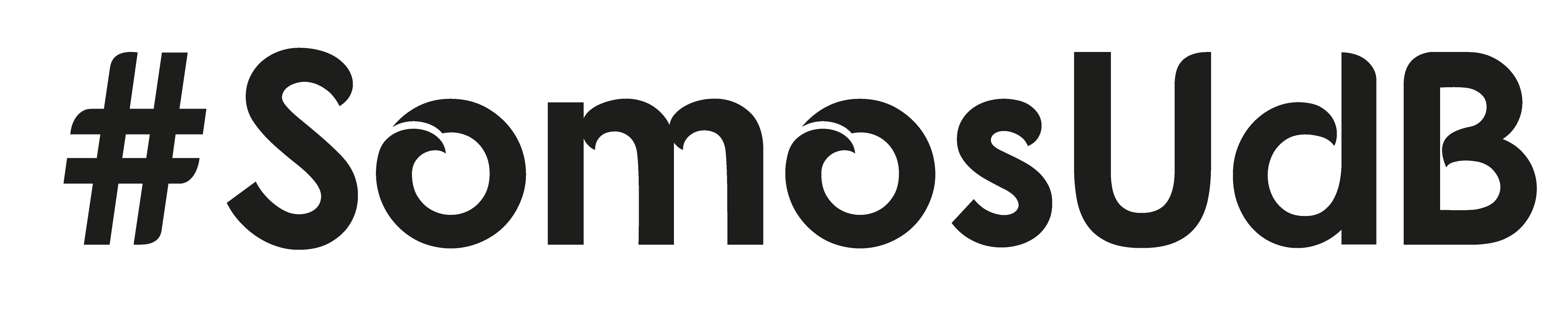 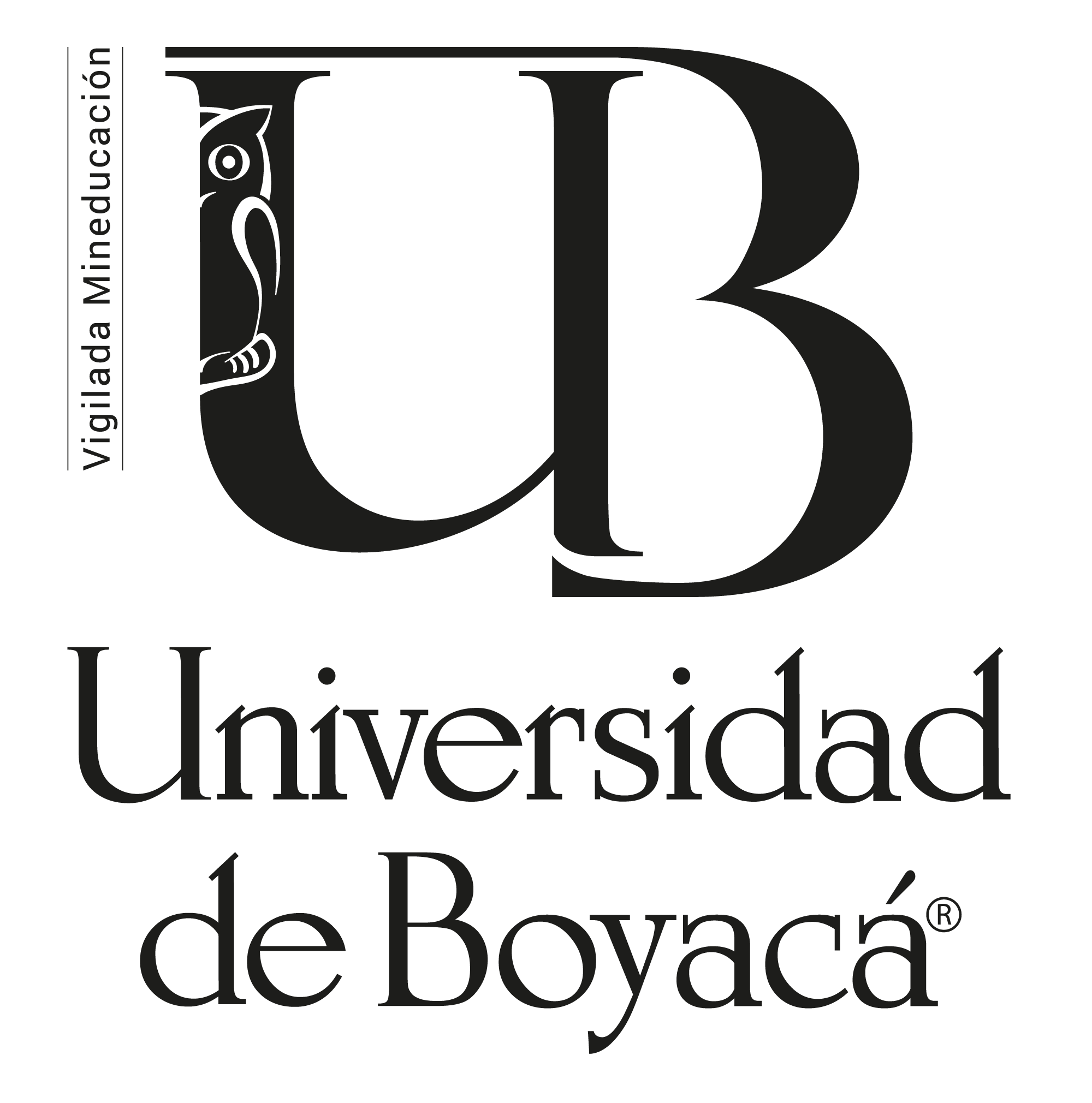 Debbie Bag
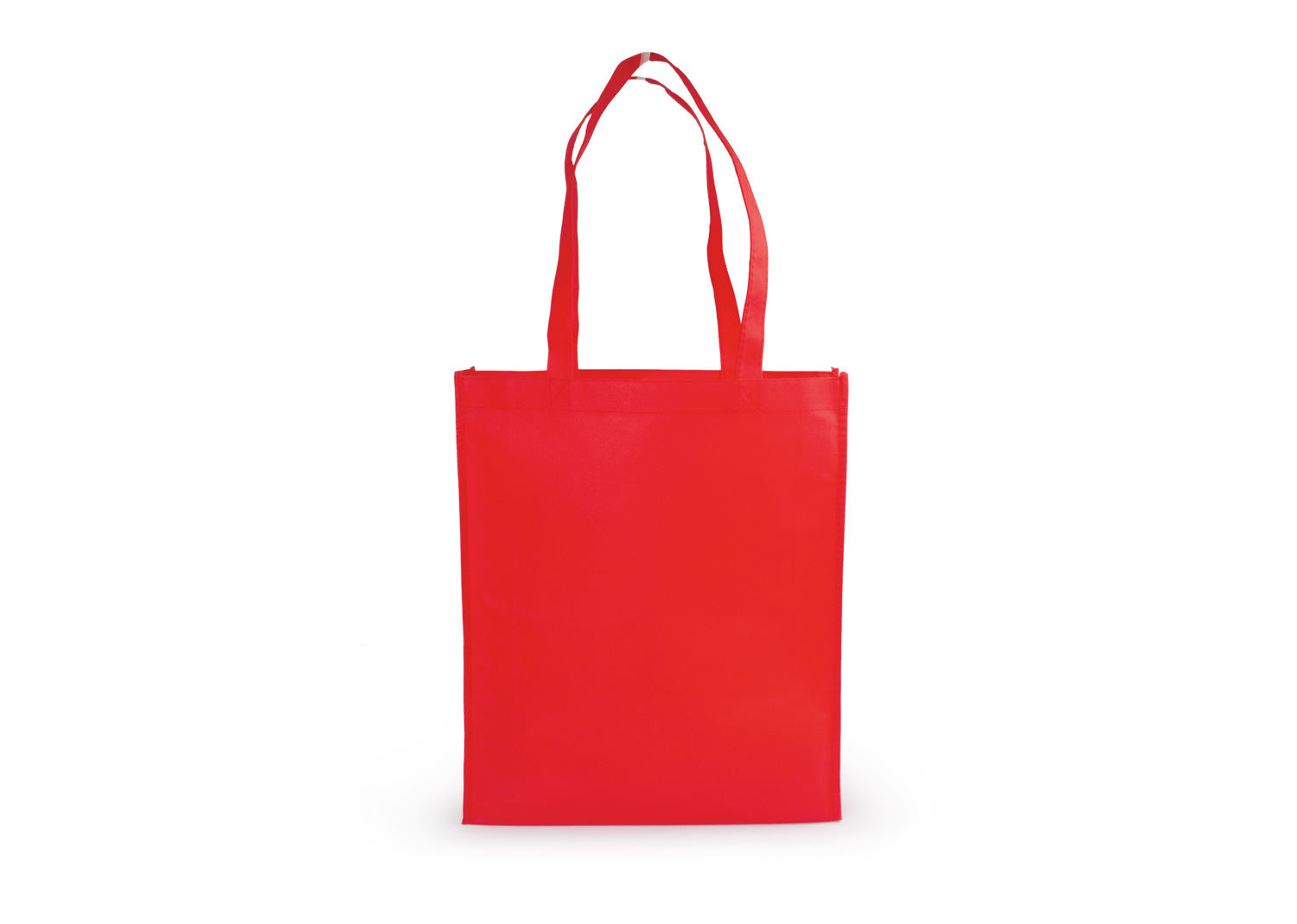 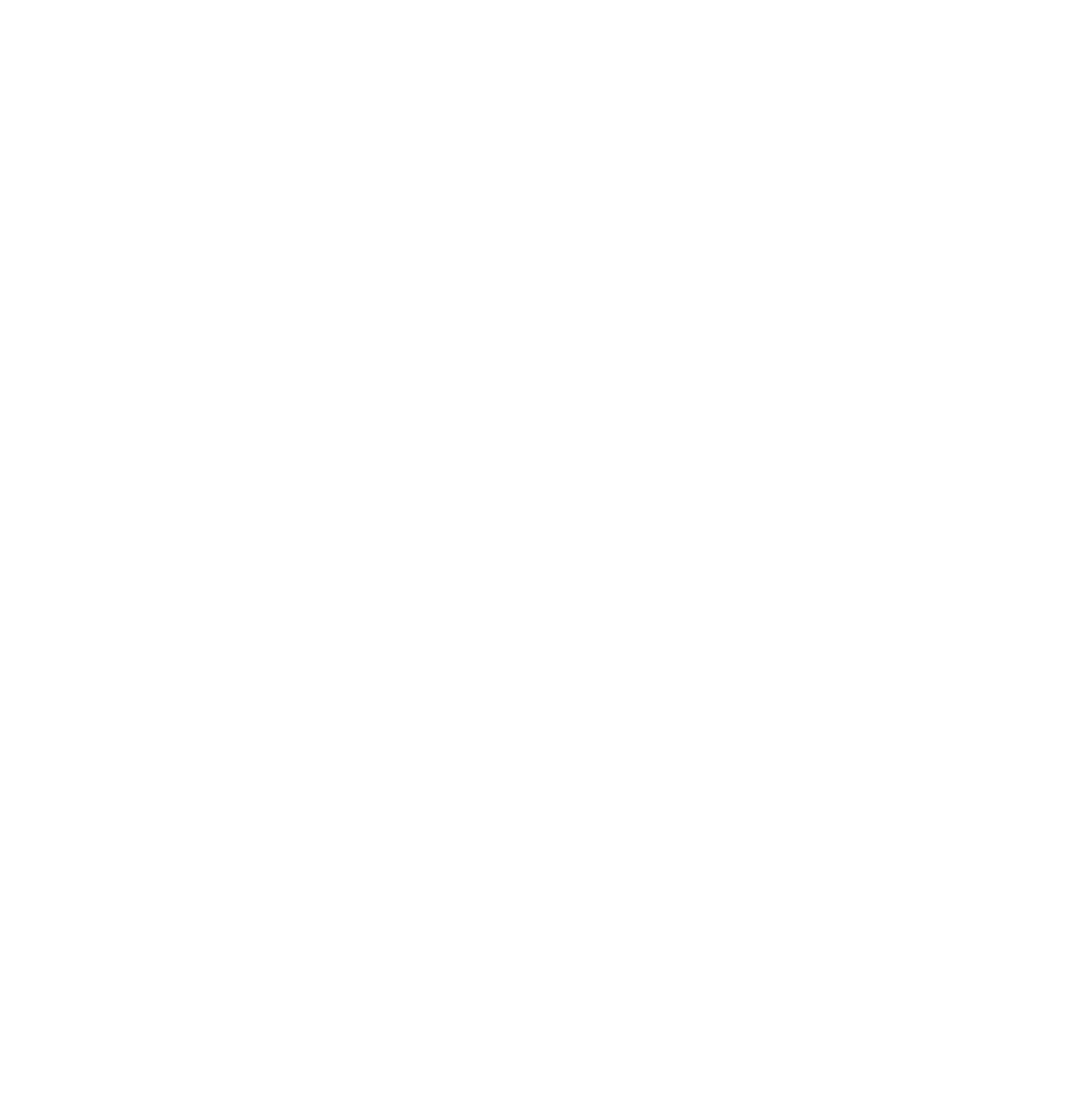 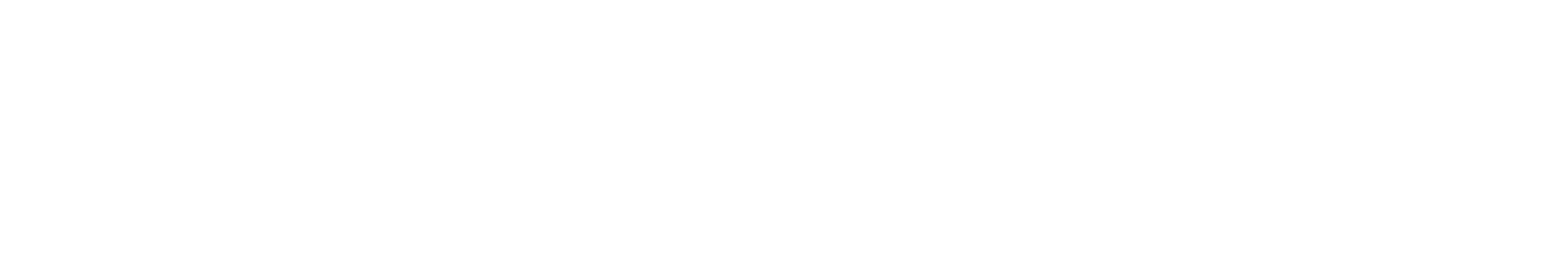 Debbie Bag
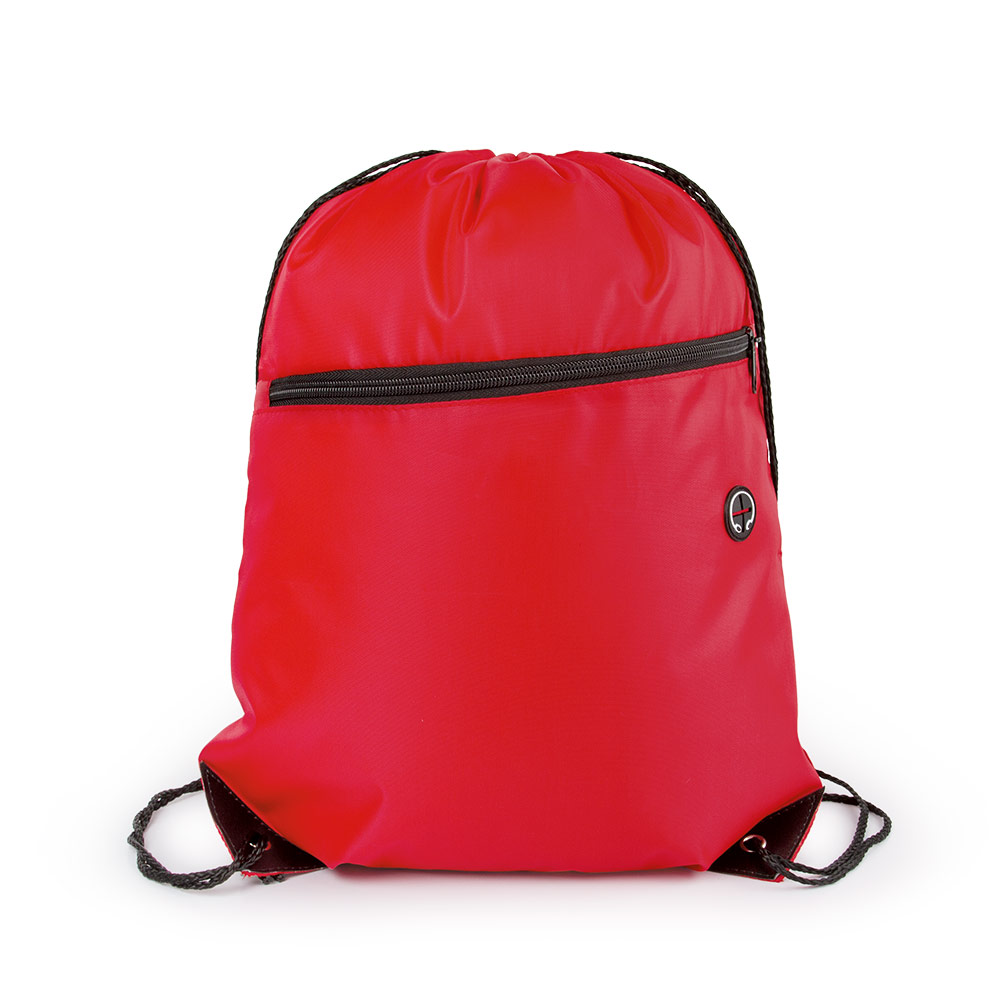 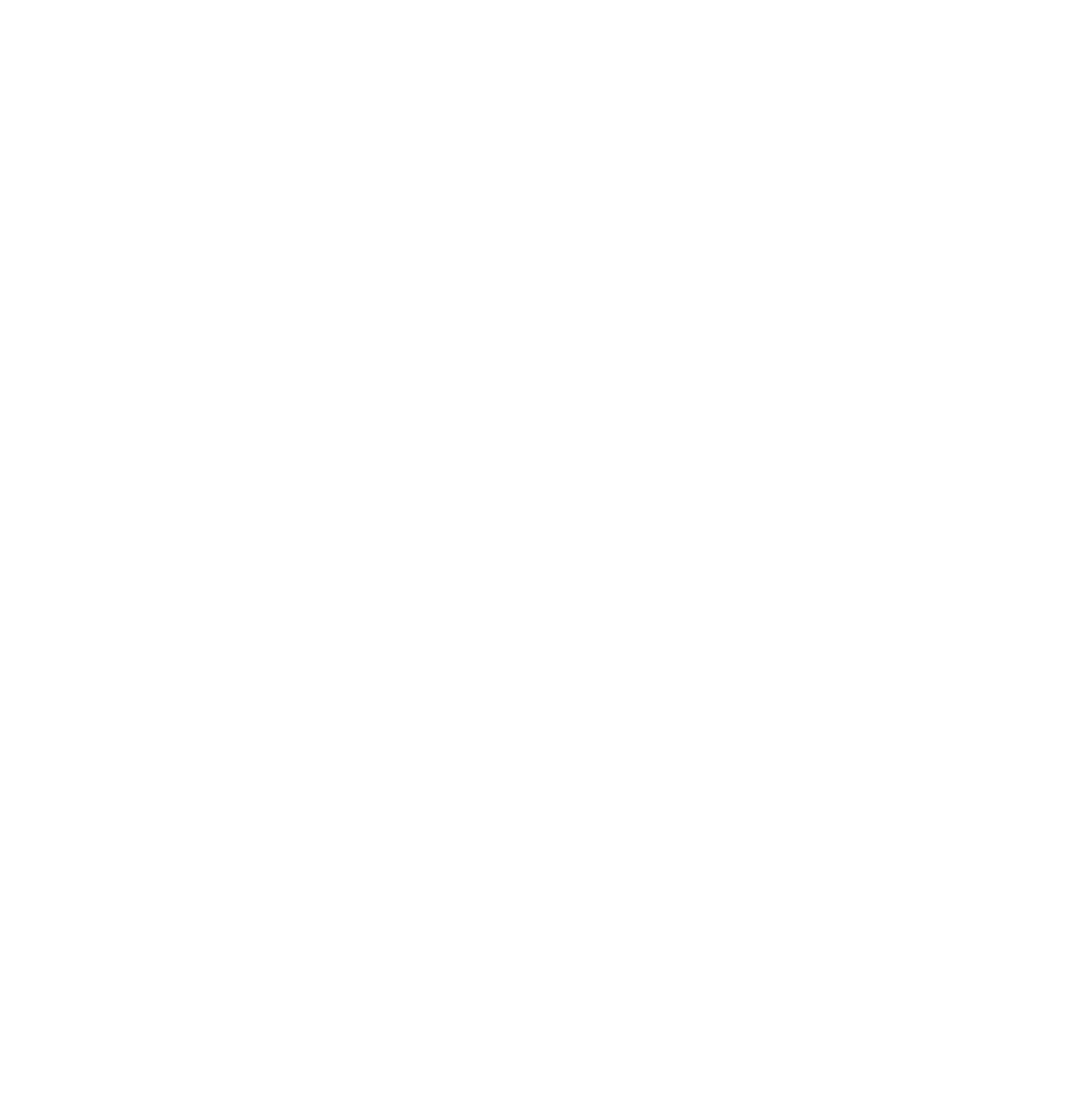 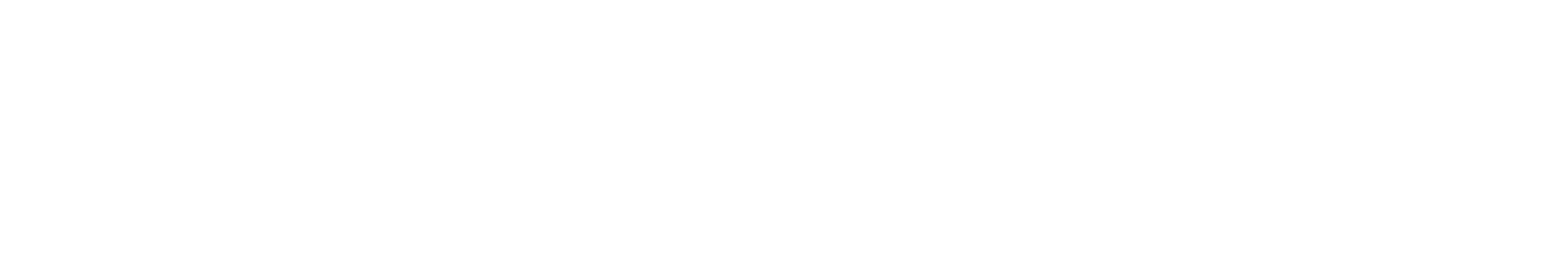 Sombrilla
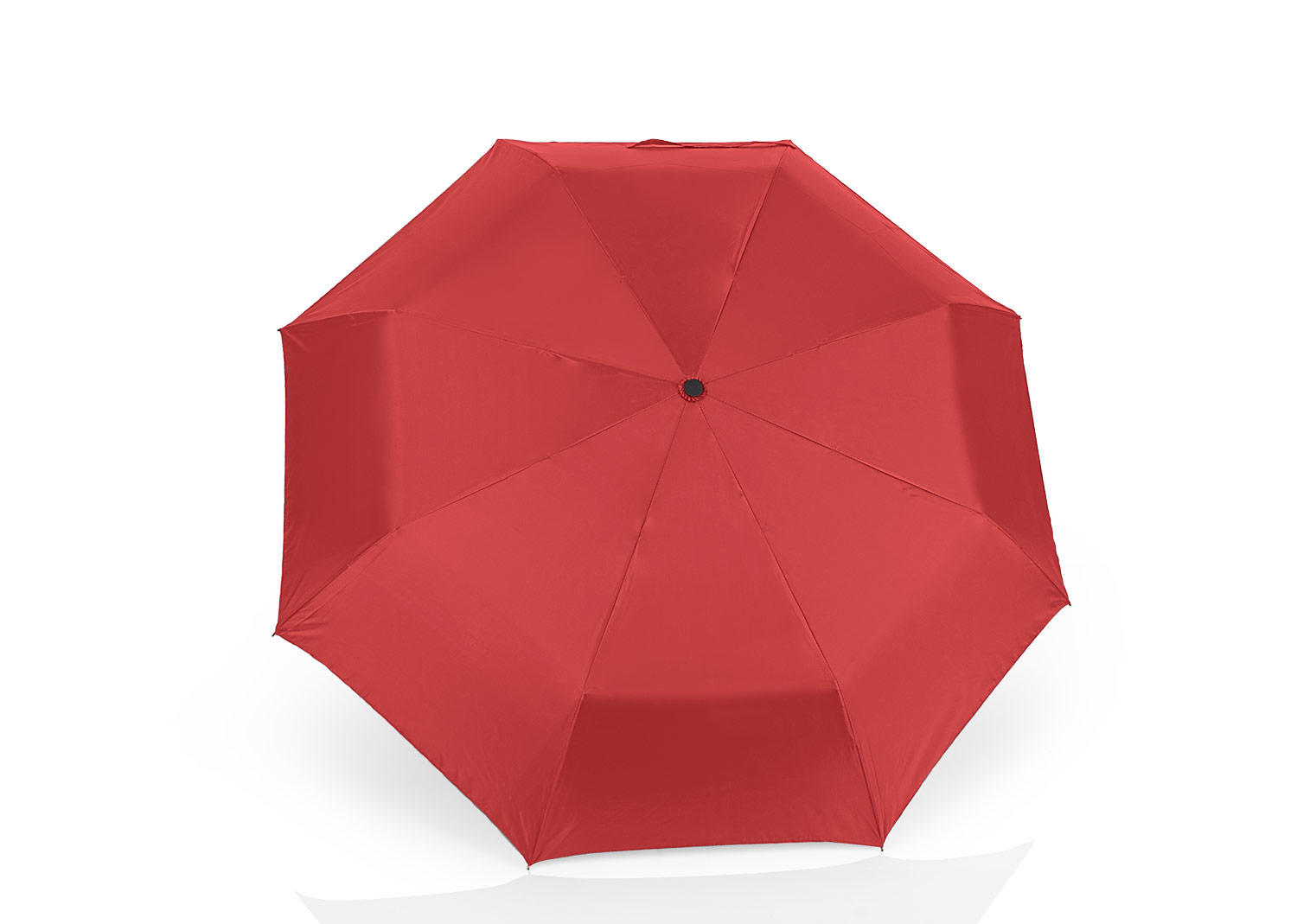 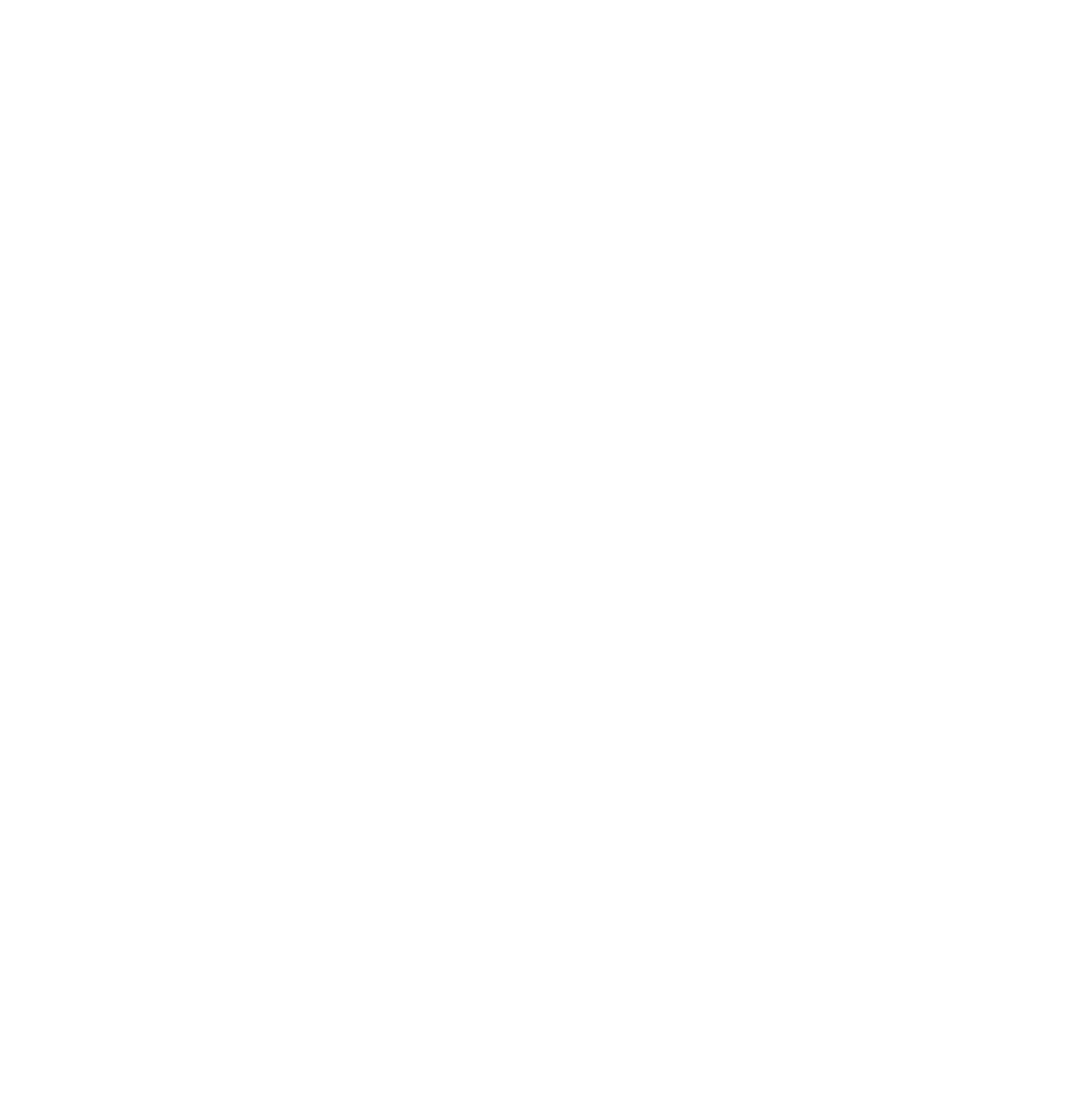 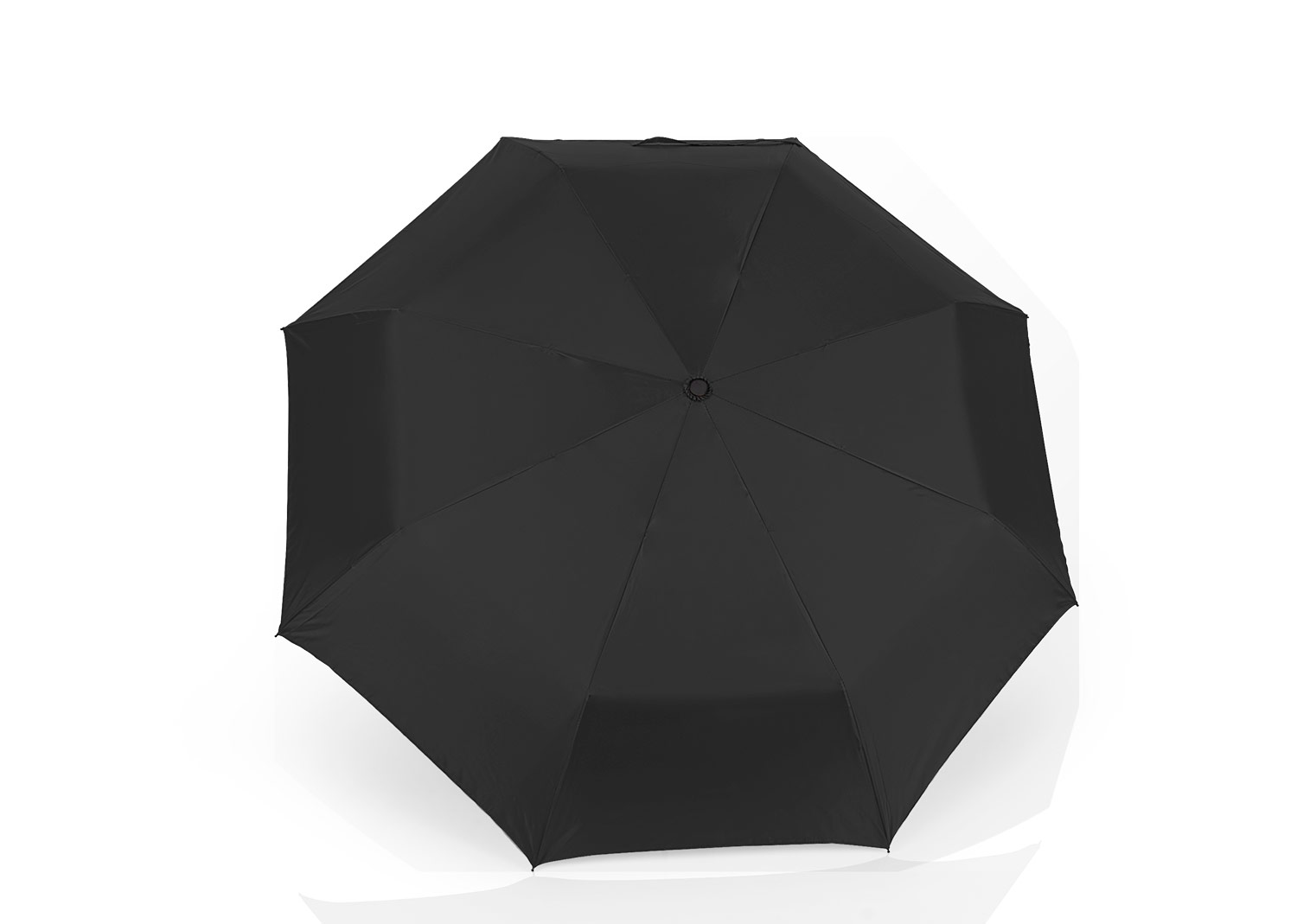 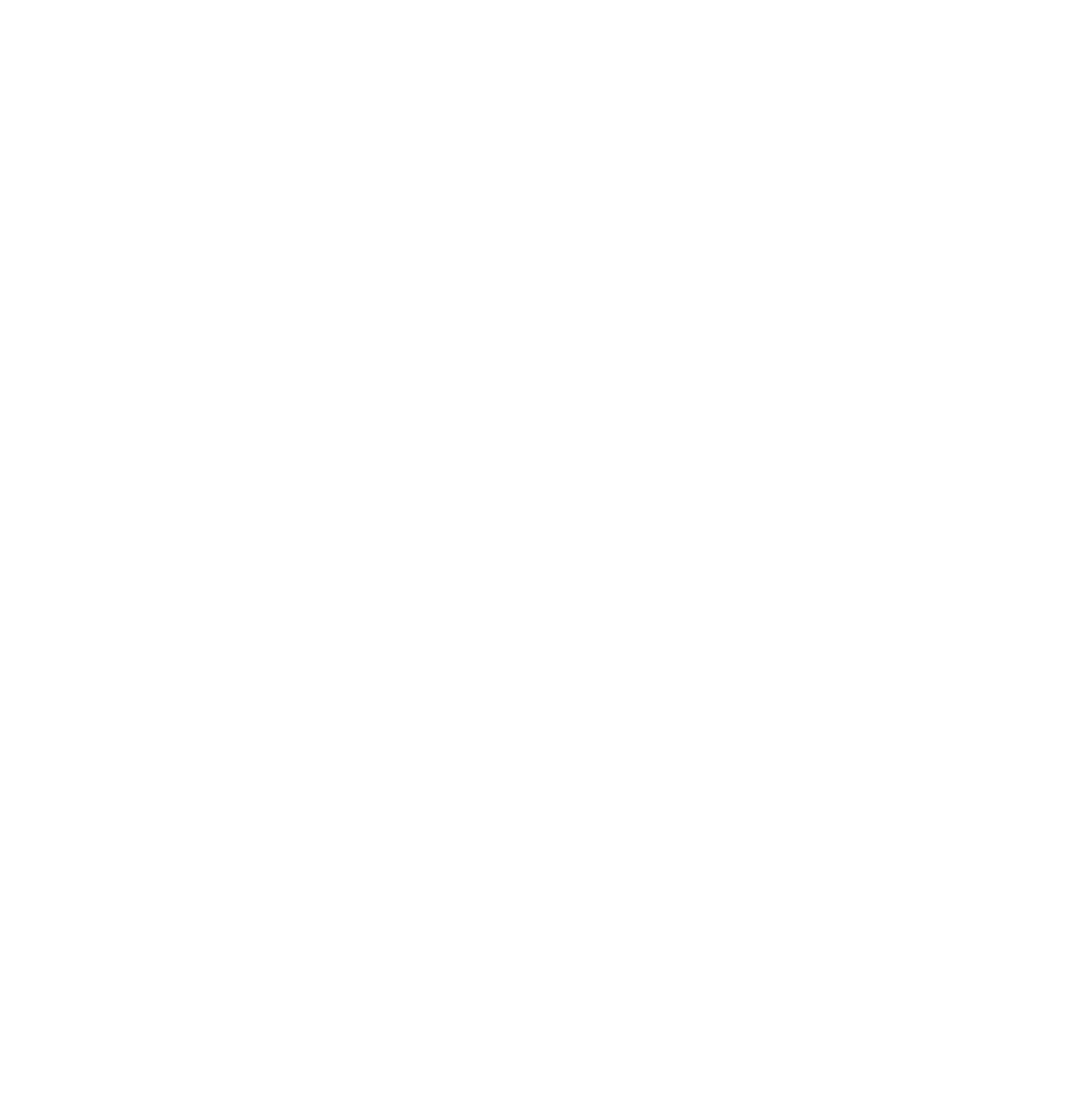 Gorra Neville
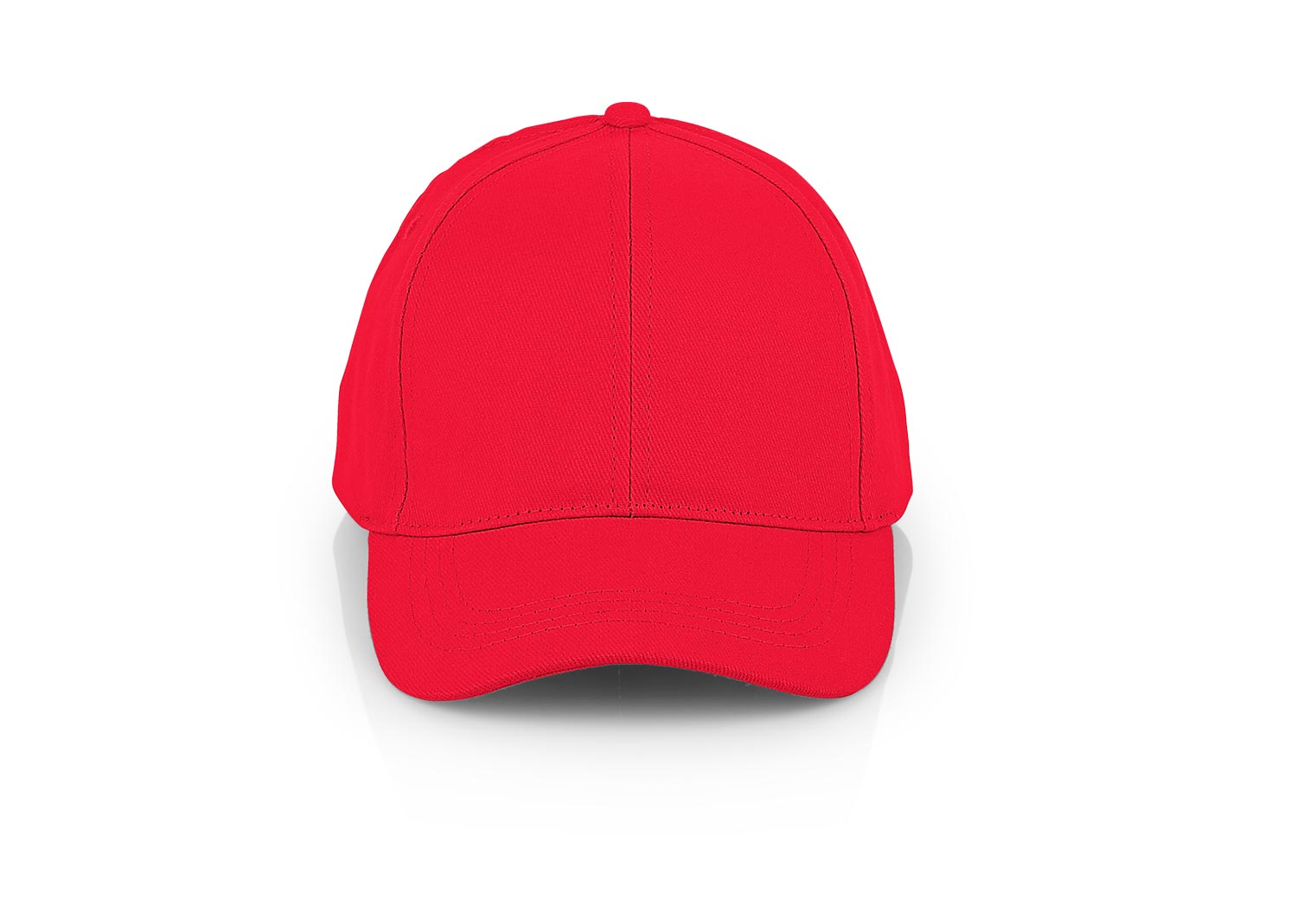 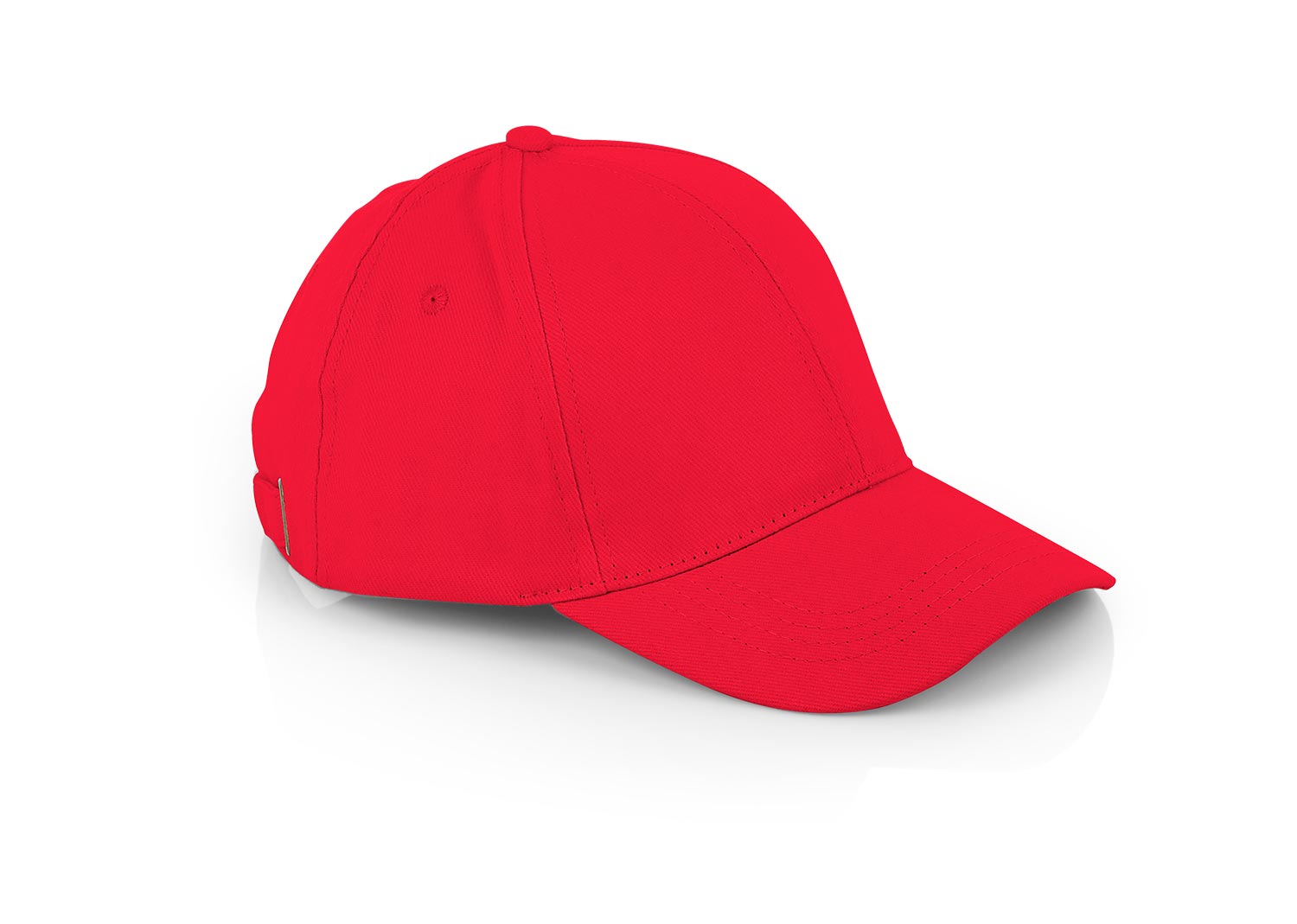 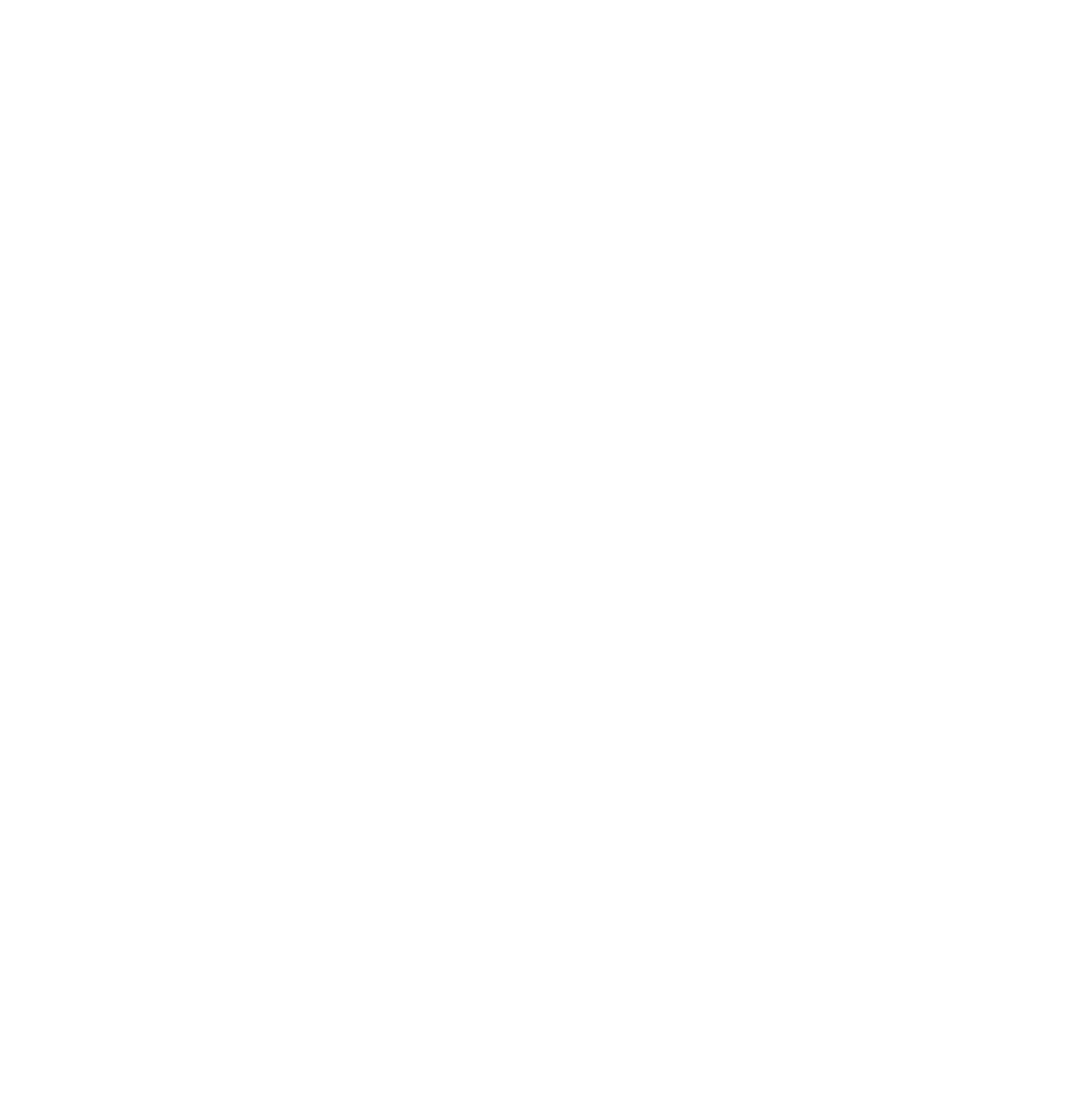 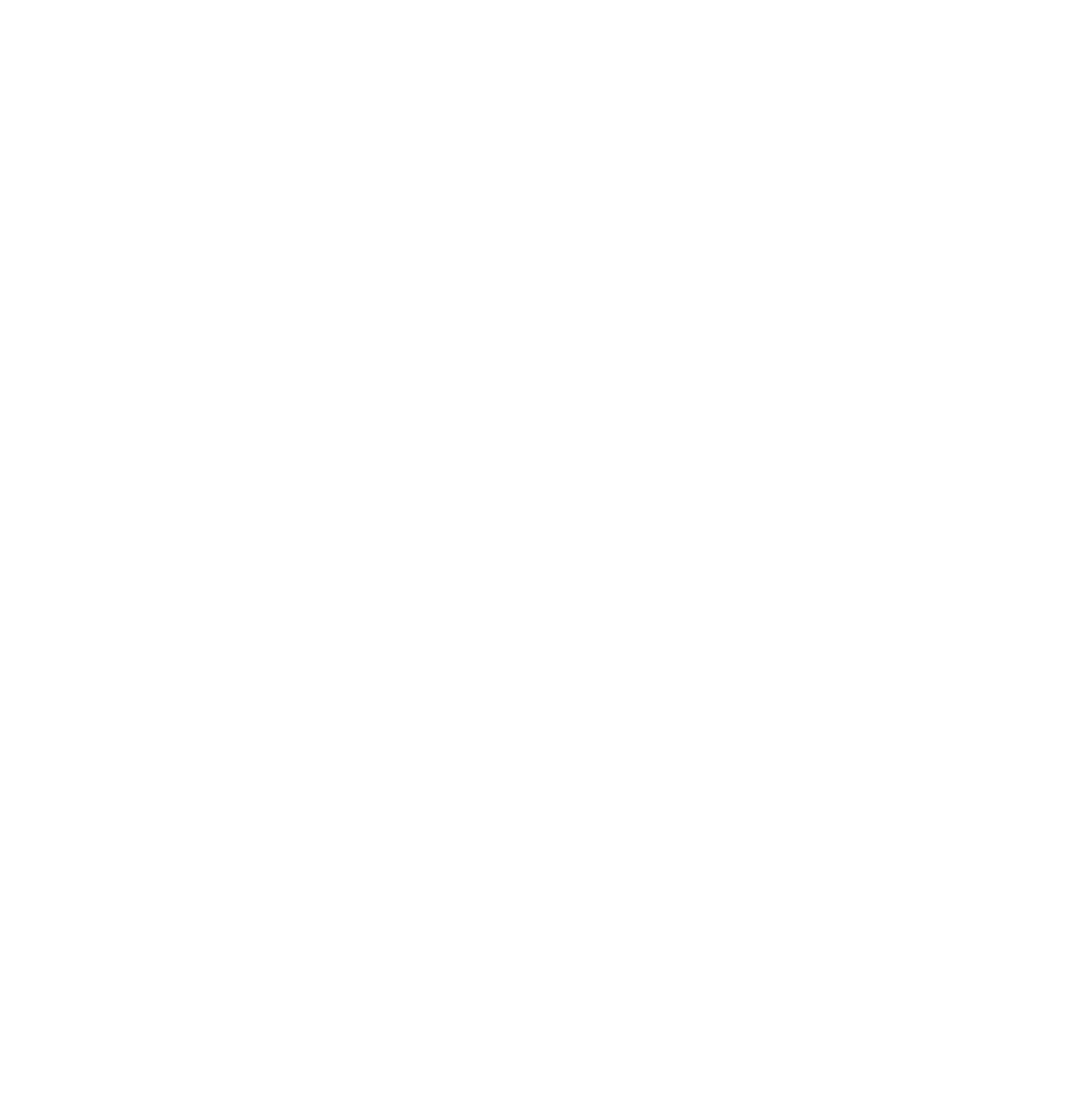 Cobija Viajera
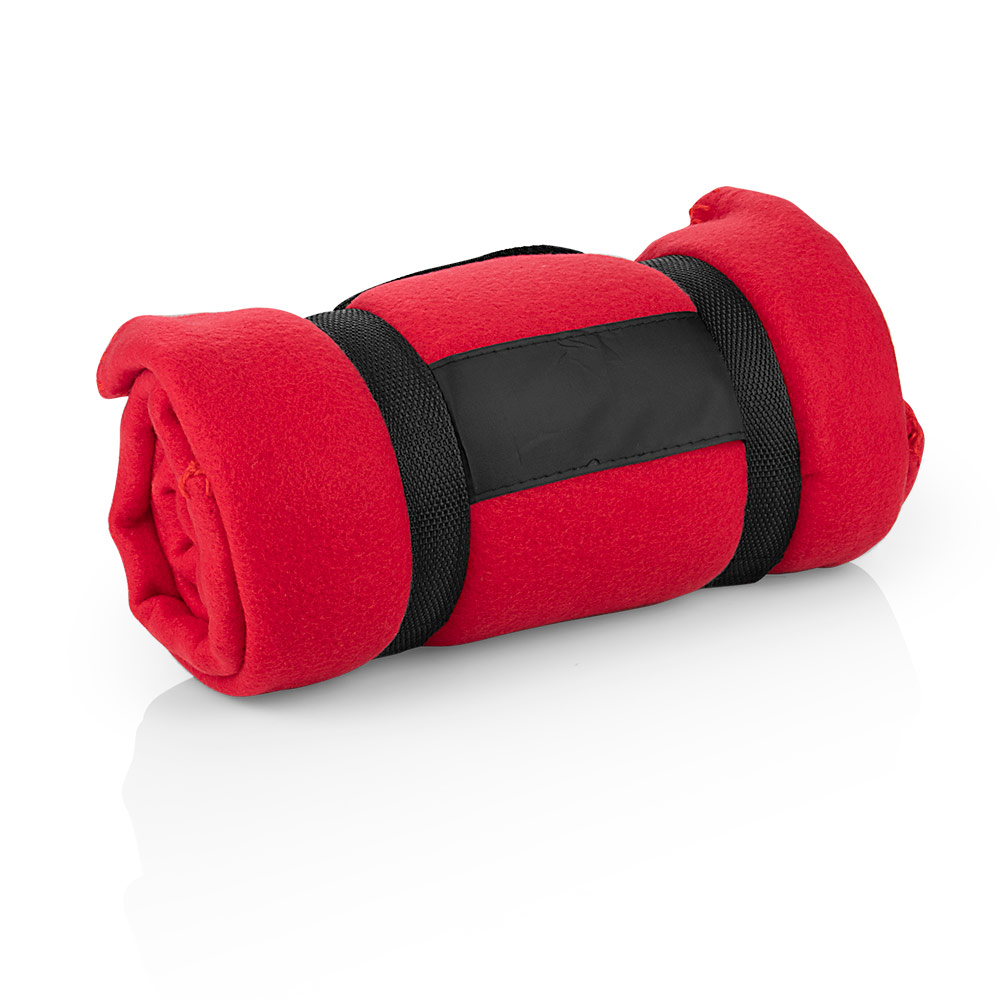 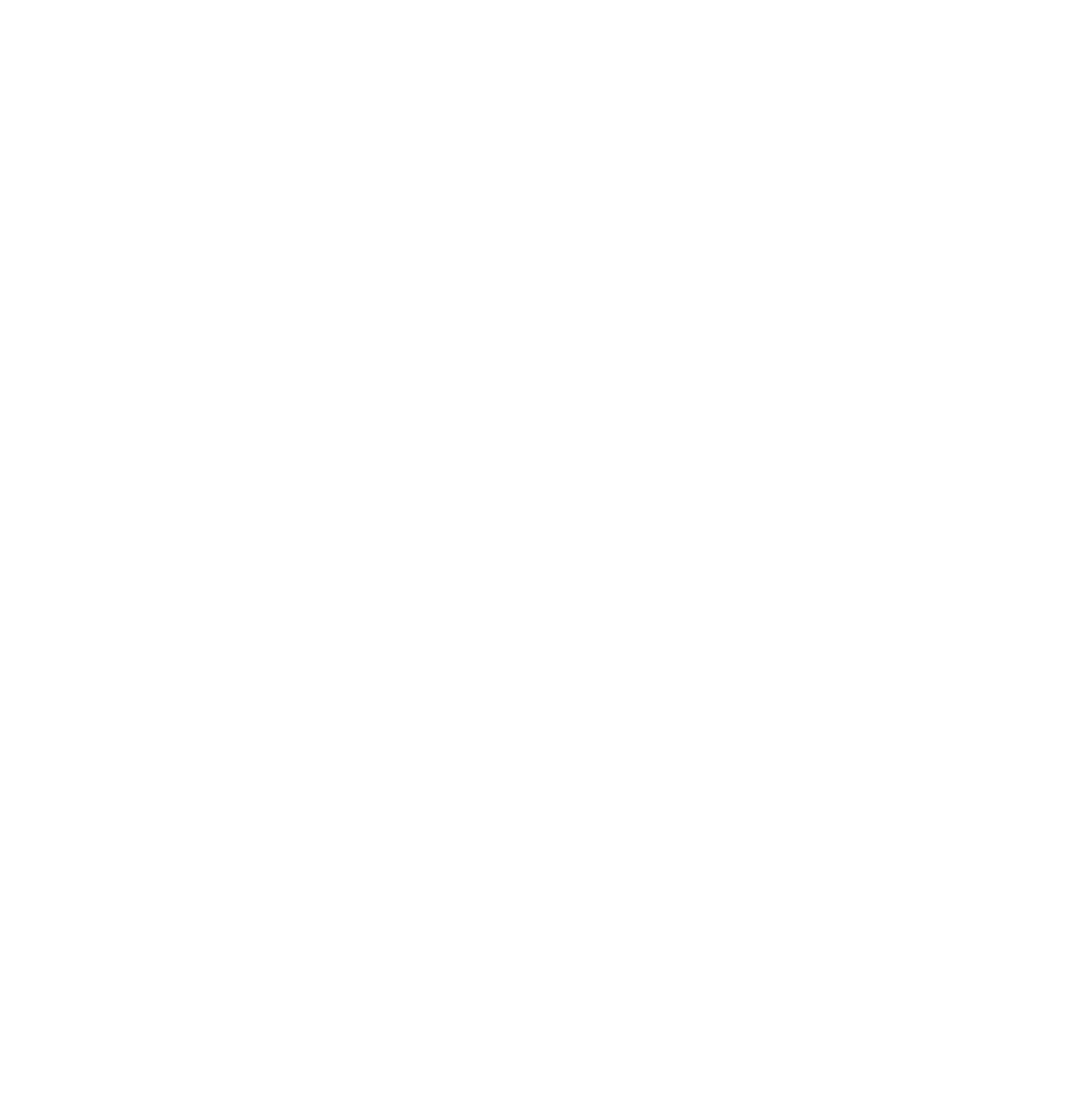 Antiestrés Corazón
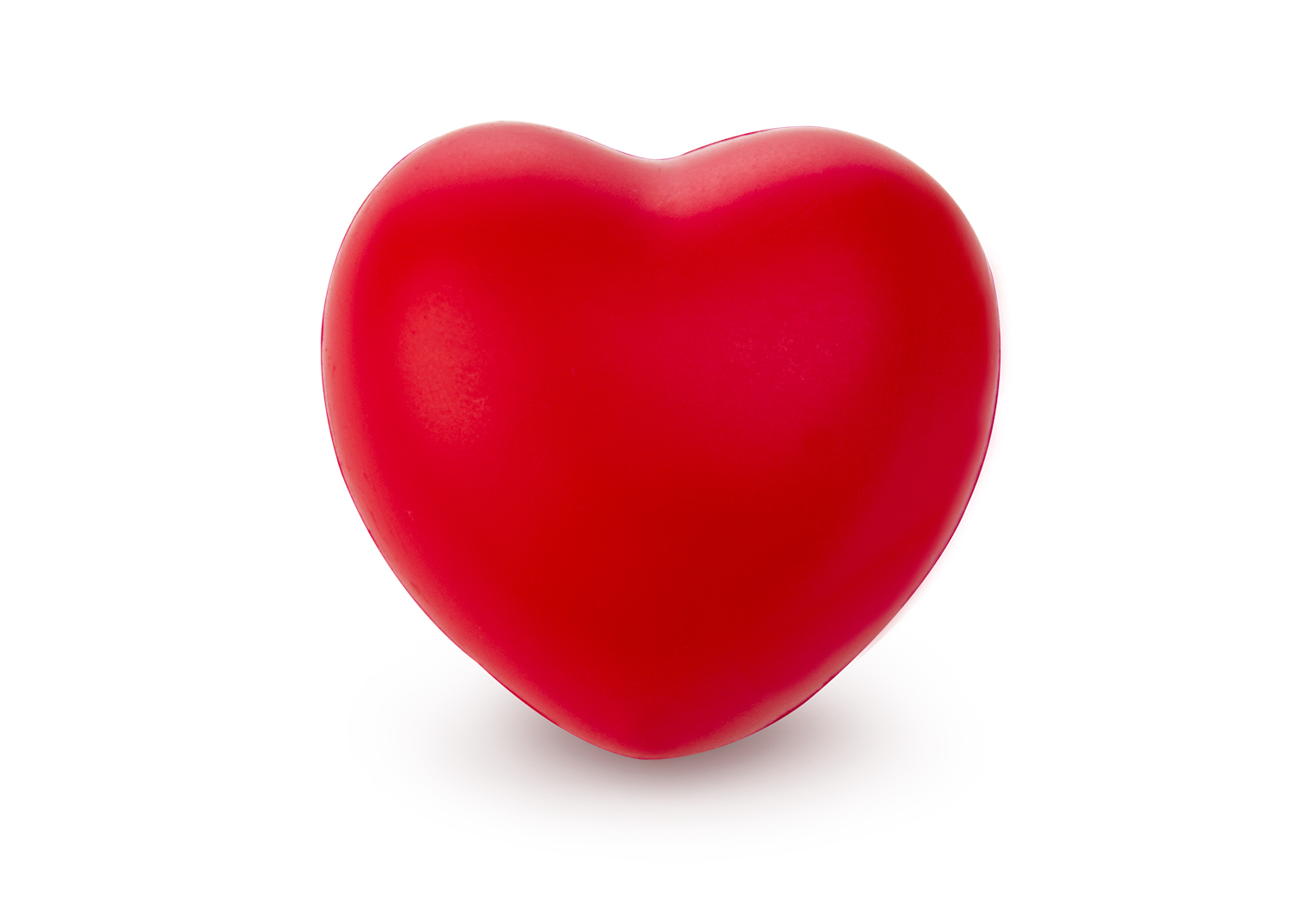 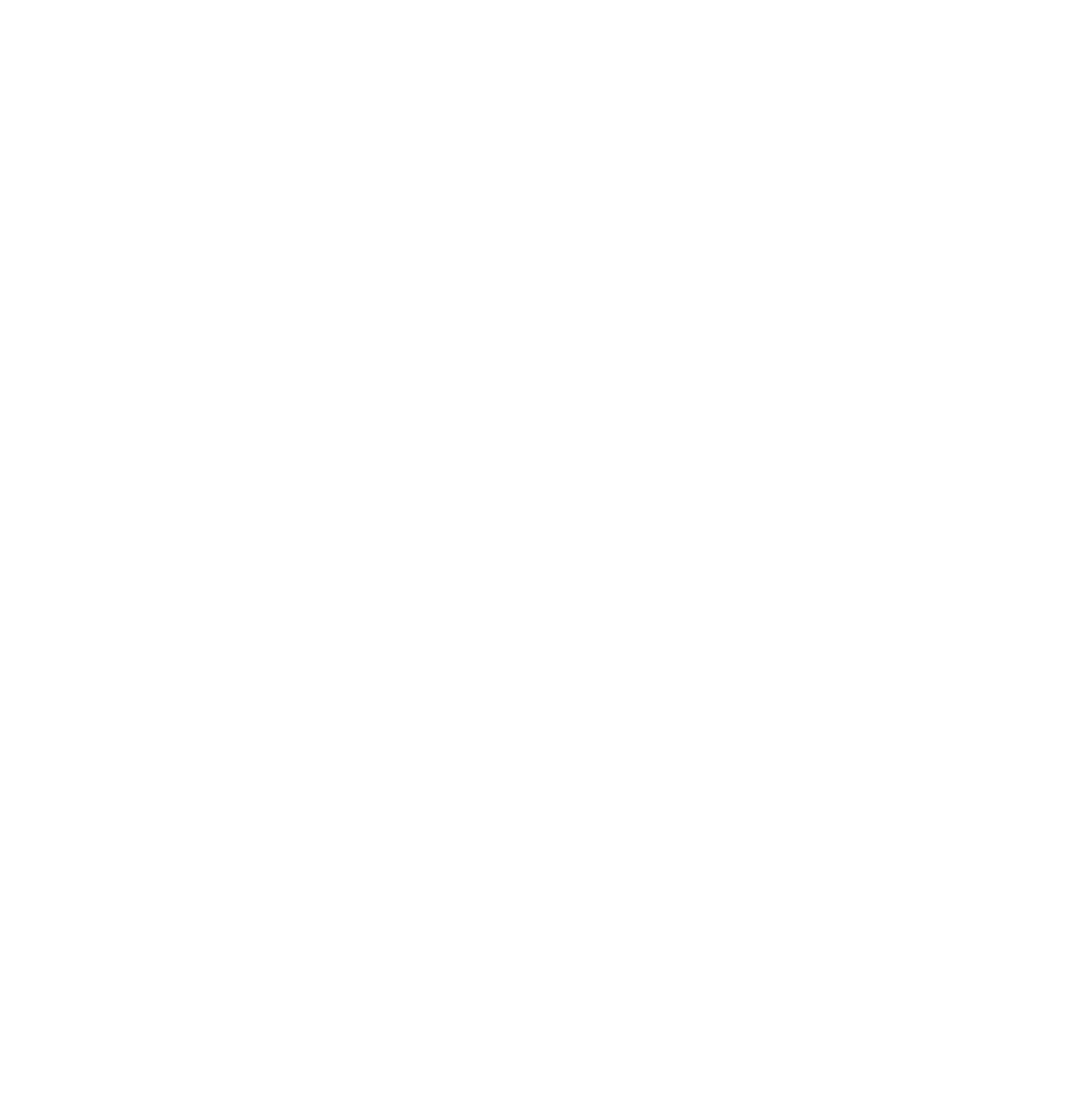